Embedded Systems Design
Chapter 14: Serial Communications in C
14.2	Serial Peripheral Interface (SPI) - Overview
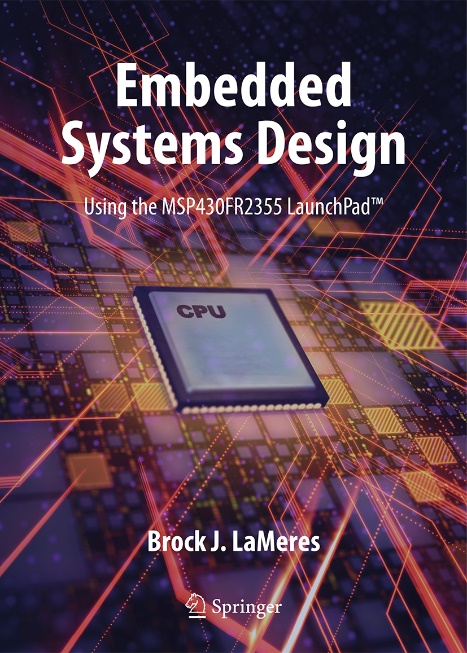 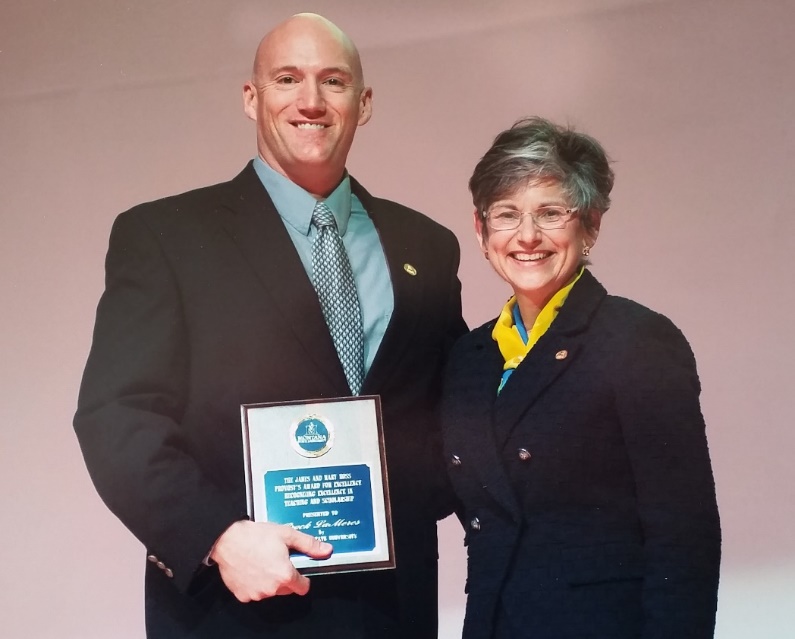 Brock J. LaMeres, Ph.D.
Ch. 14: Serial Communication in C
14.2.1 The SPI Protocol
SPI protocol - transmits serial data between devices using a shared clock and dedicated lines for data out and data in.

This protocol uses more pins than UART but can achieve higher data rates due to the synchronous nature of the link.
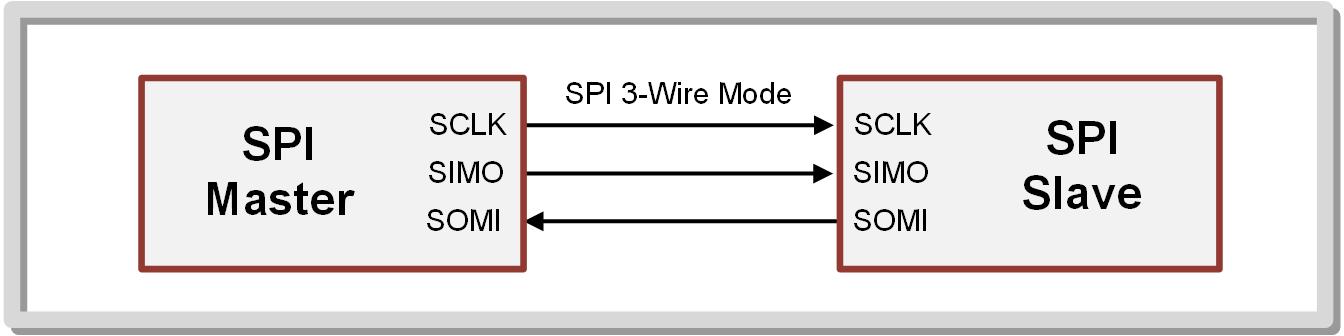 14.2     Serial Peripheral Interface (SPI)
Ch. 14: Serial Communication in C
14.2.1 The SPI Protocol
Master – the device that generates the clock that all devices transfer information.

Serial clock (SCLK) – master clock.
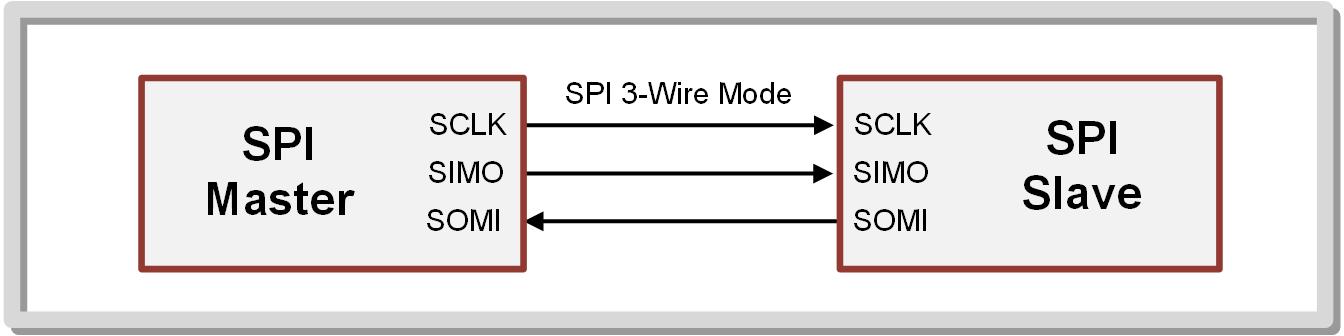 14.2     Serial Peripheral Interface (SPI)
Ch. 14: Serial Communication in C
14.2.1 The SPI Protocol
Slave in, master out (SIMO or MOSI) – data line from the master to the slave.

Slave out, master in (SOMI or MISO) – data line from the slave to the master.
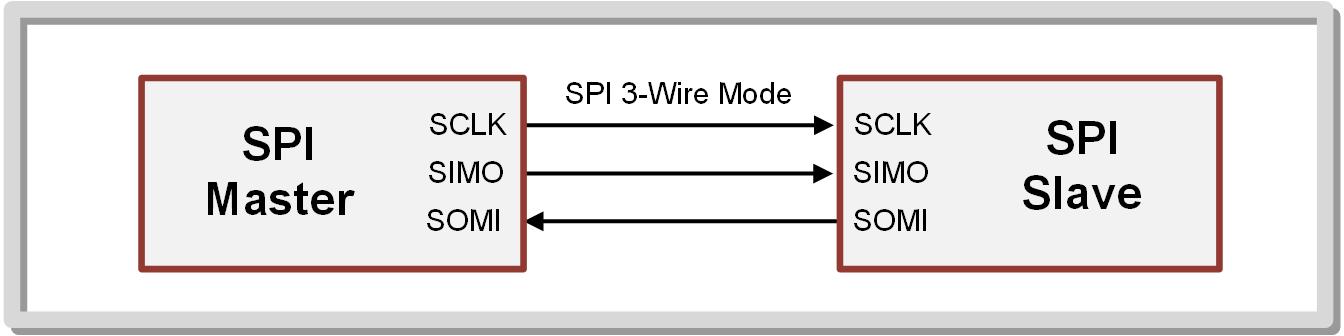 14.2     Serial Peripheral Interface (SPI)
Ch. 14: Serial Communication in C
14.2.1 The SPI Protocol
The default SPI data frame is 8-bits long with the LSB being sent first.
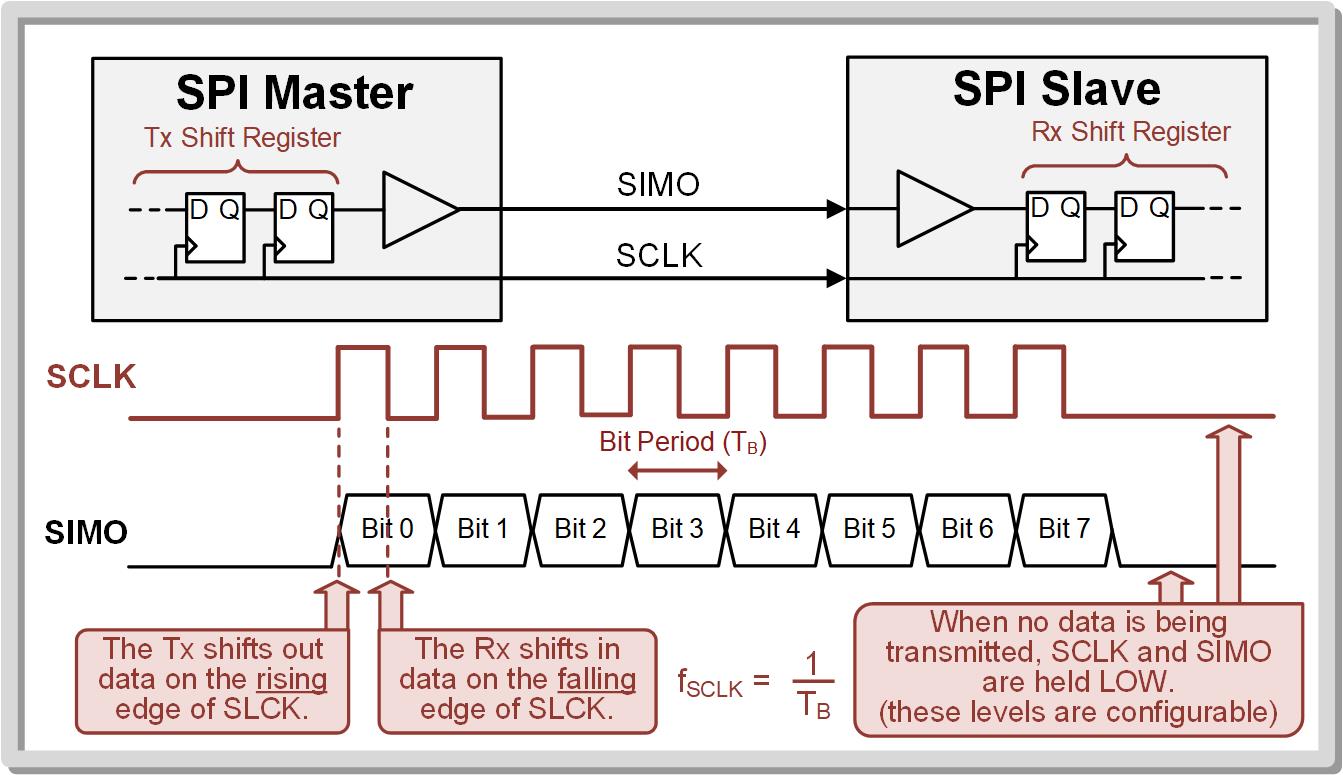 14.2     Serial Peripheral Interface (SPI)
Ch. 14: Serial Communication in C
14.2.1 The SPI Protocol
When transmitting, the data is shifted out on the rising edge of SCLK.
When receiving, the data is shifted in on the falling edge of SCLK.
When not transmitting, SCLK is held in an idle state.
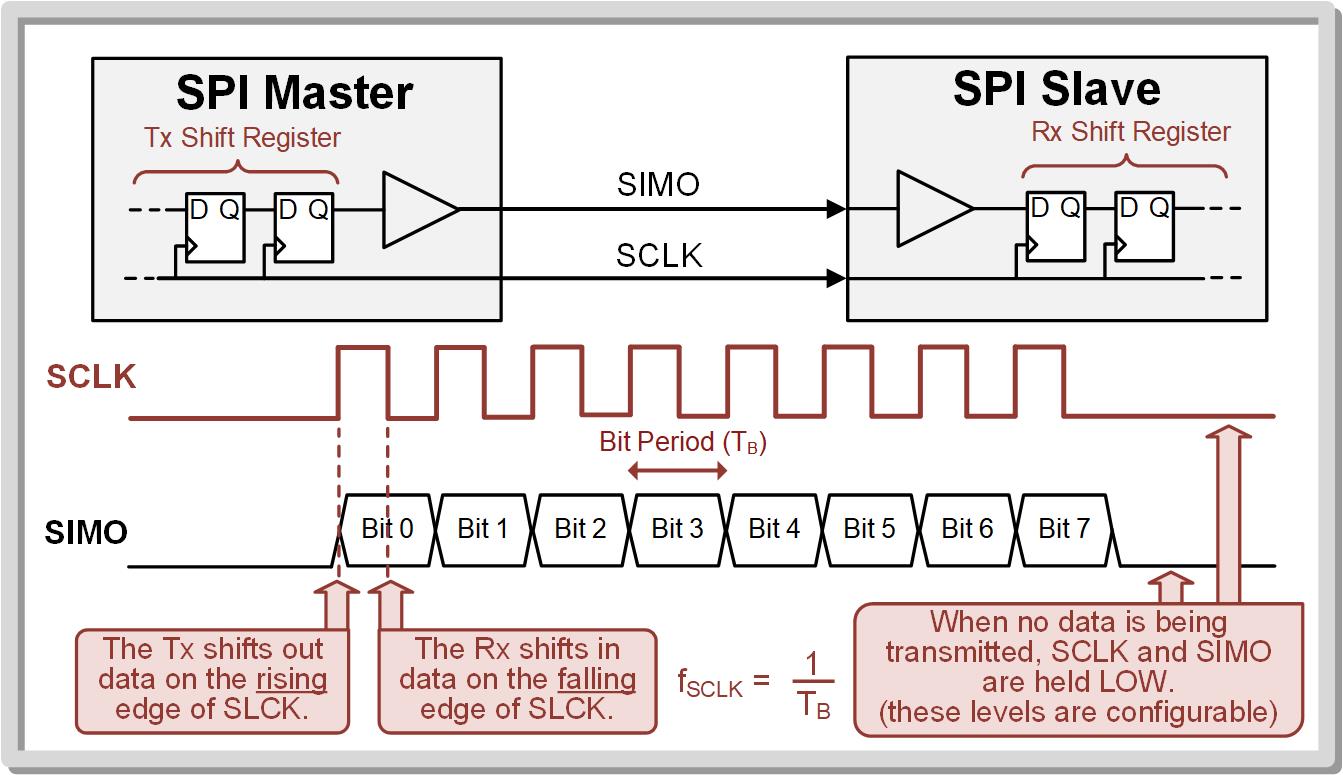 14.2     Serial Peripheral Interface (SPI)
Ch. 14: Serial Communication in C
14.2.1 The SPI Protocol
When multiple slaves are used in the system, a slave transmit enable (STE) or slave select (SS) line can be generated by the master in order to dictate which slave is being communicated with.
This is called 4-wire mode.
In 4-pin master mode, the STE pin can be configured to be either an active HIGH or LOW output enable for the slaves.
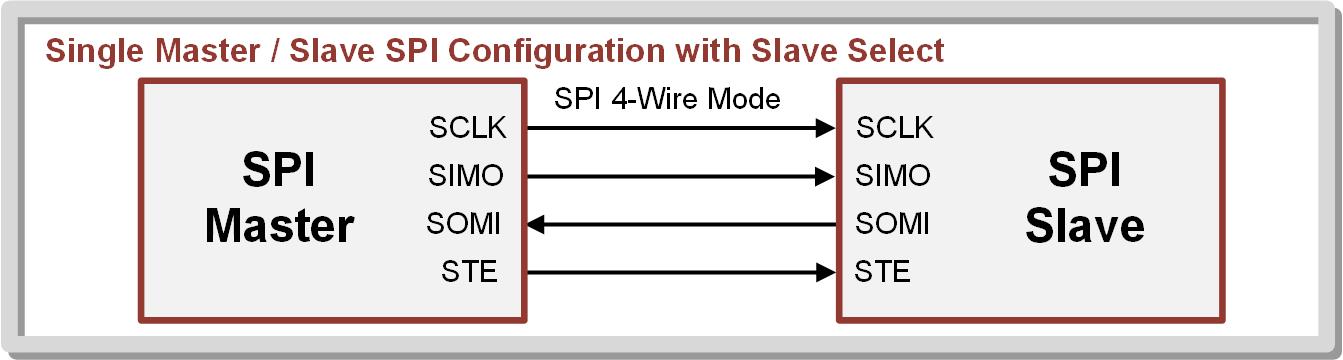 14.2     Serial Peripheral Interface (SPI)
Ch. 14: Serial Communication in C
14.2.1 The SPI Protocol
Bus configuration – the SIMO and SOMI lines are shared between the master and slaves.
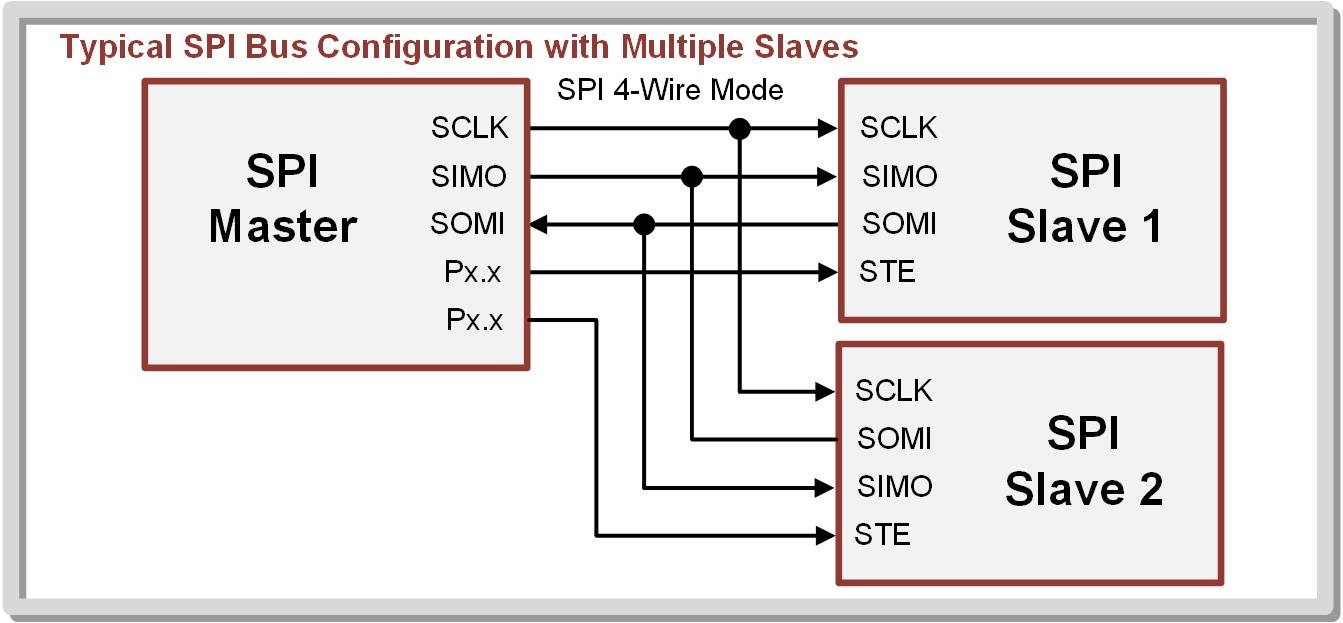 14.2     Serial Peripheral Interface (SPI)
Ch. 14: Serial Communication in C
14.2.1 The SPI Protocol
Daisy-chained – devices are wired to form a single, continuous data loop among all the SPI devices.
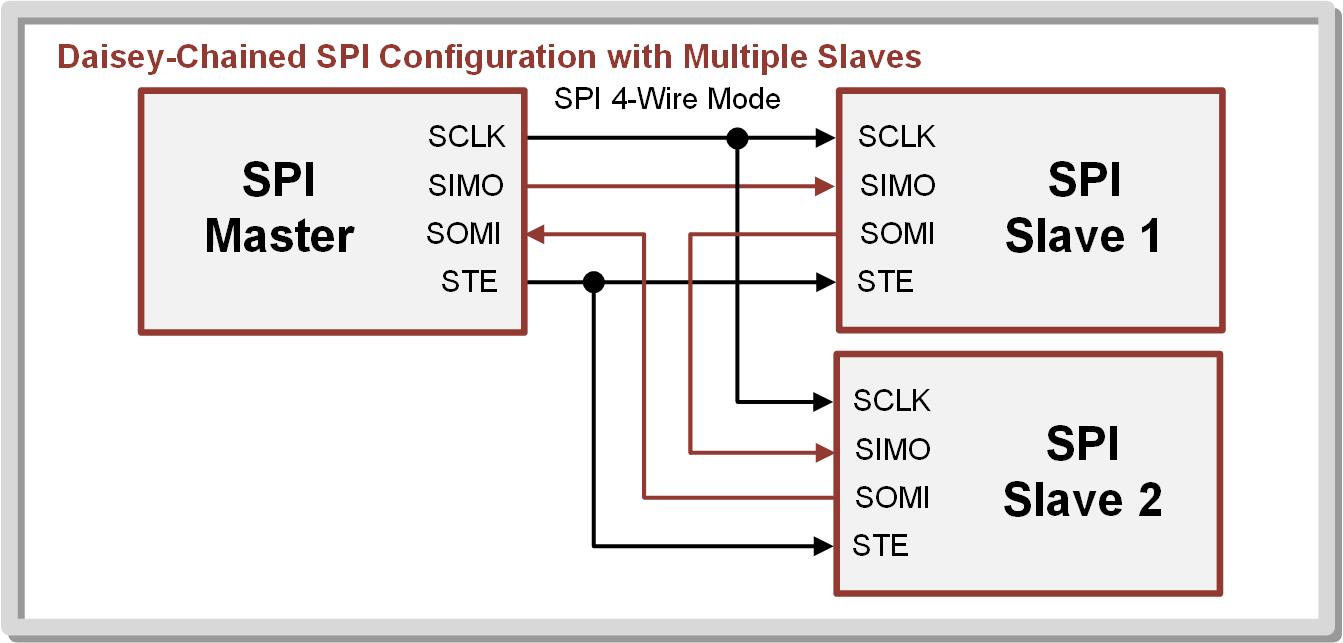 14.2     Serial Peripheral Interface (SPI)
Ch. 14: Serial Communication in C
14.2.1 The SPI Protocol
SPI can be used on the following serial communication peripherals: eUSCI_A0, eUSCI_A1…
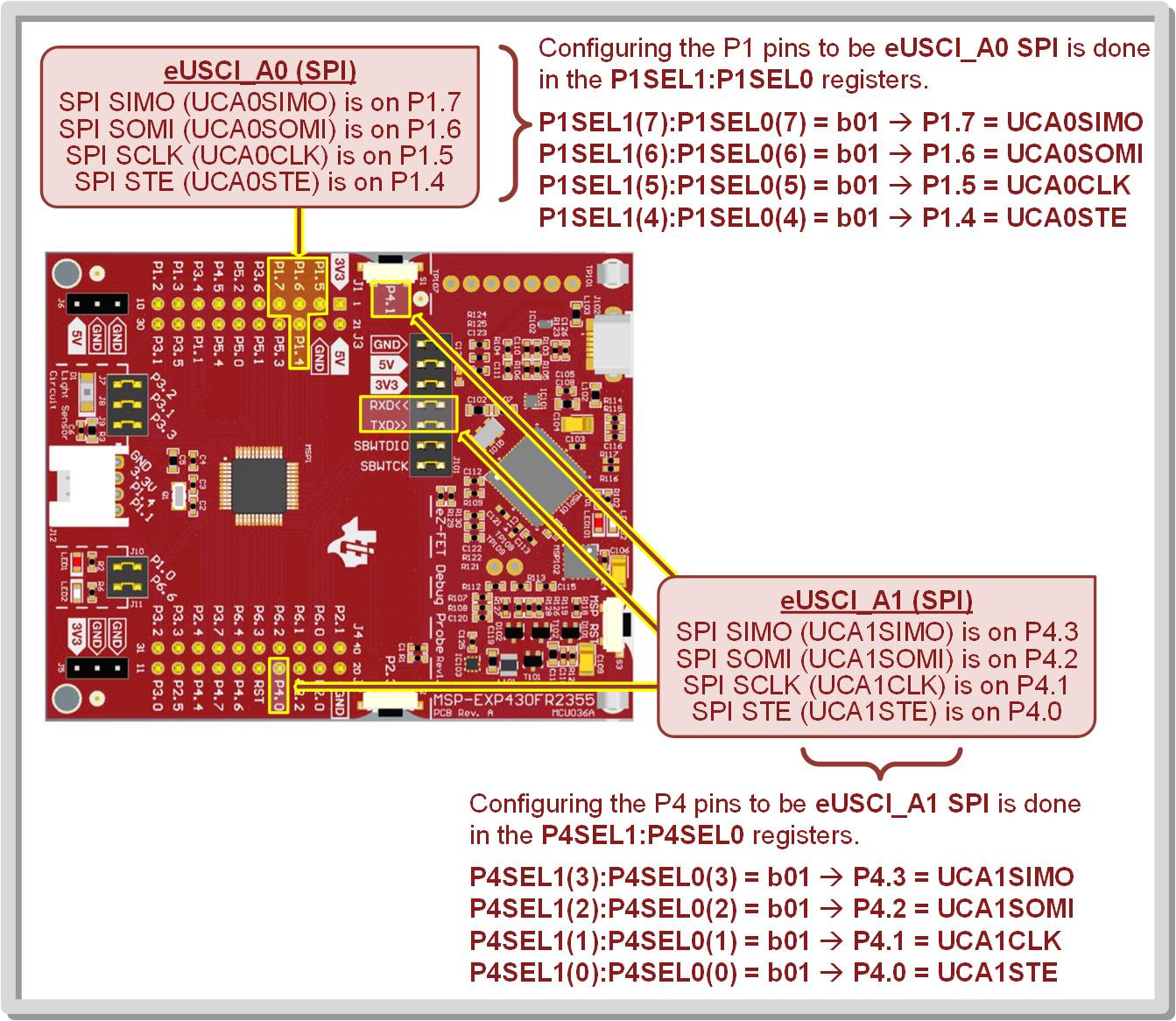 14.2     Serial Peripheral Interface (SPI)
Ch. 14: Serial Communication in C
14.2.1 The SPI Protocol
SPI can be used on the following serial communication peripherals: eUSCI_A0, eUSCI_A1 and eUSCI_B0,  eUSCI_B1.
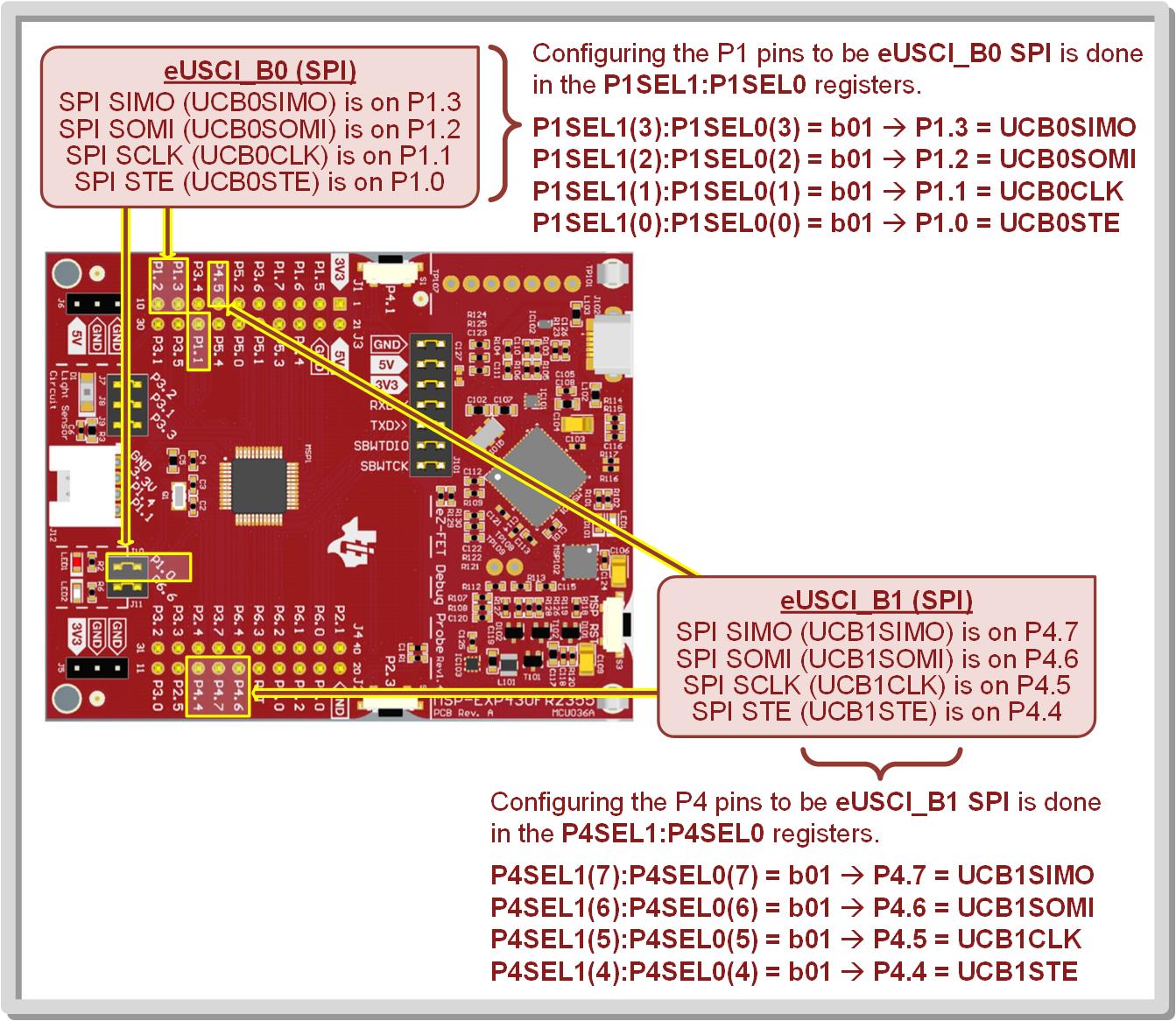 14.2     Serial Peripheral Interface (SPI)
Ch. 14: Serial Communication in C
14.2.1 The SPI Protocol
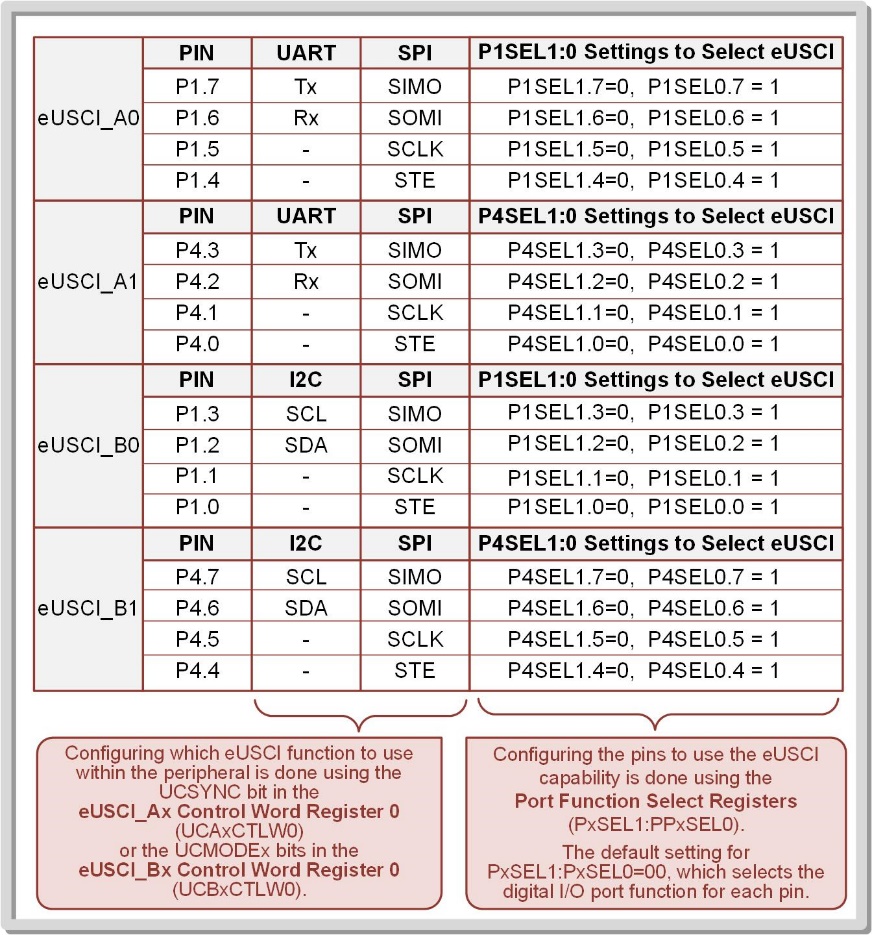 The PxSEL1: PxSEL0 registers are used to select which serial peripheral drives the pins on the MSP430FR2355 MCU.
14.2     Serial Peripheral Interface (SPI)
Ch. 14: Serial Communication in C
14.2.1 The SPI Protocol – Transmit Block Diagram
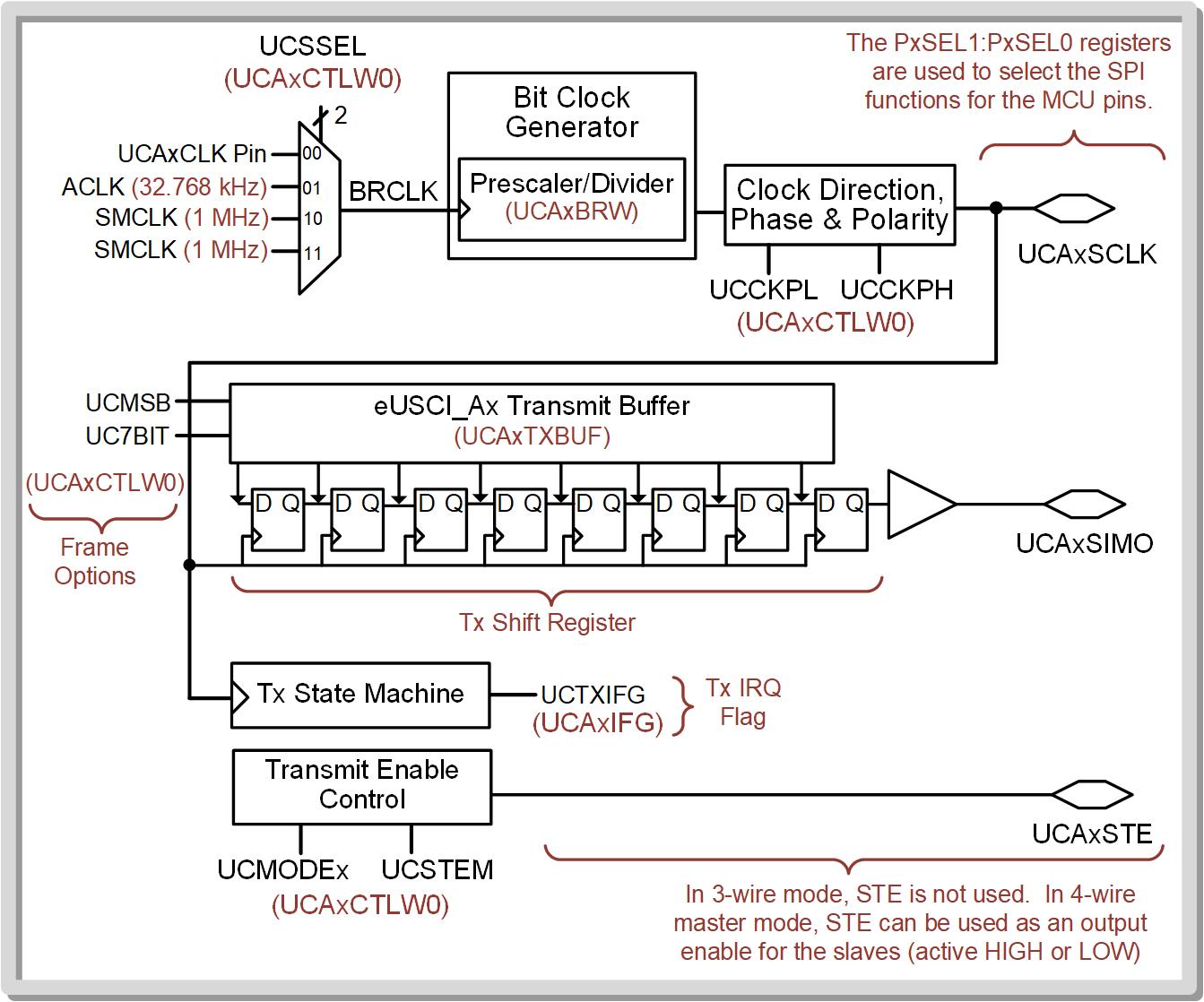 14.2     Serial Peripheral Interface (SPI)
Ch. 14: Serial Communication in C
14.2.1 The SPI Protocol – Receive Block Diagram
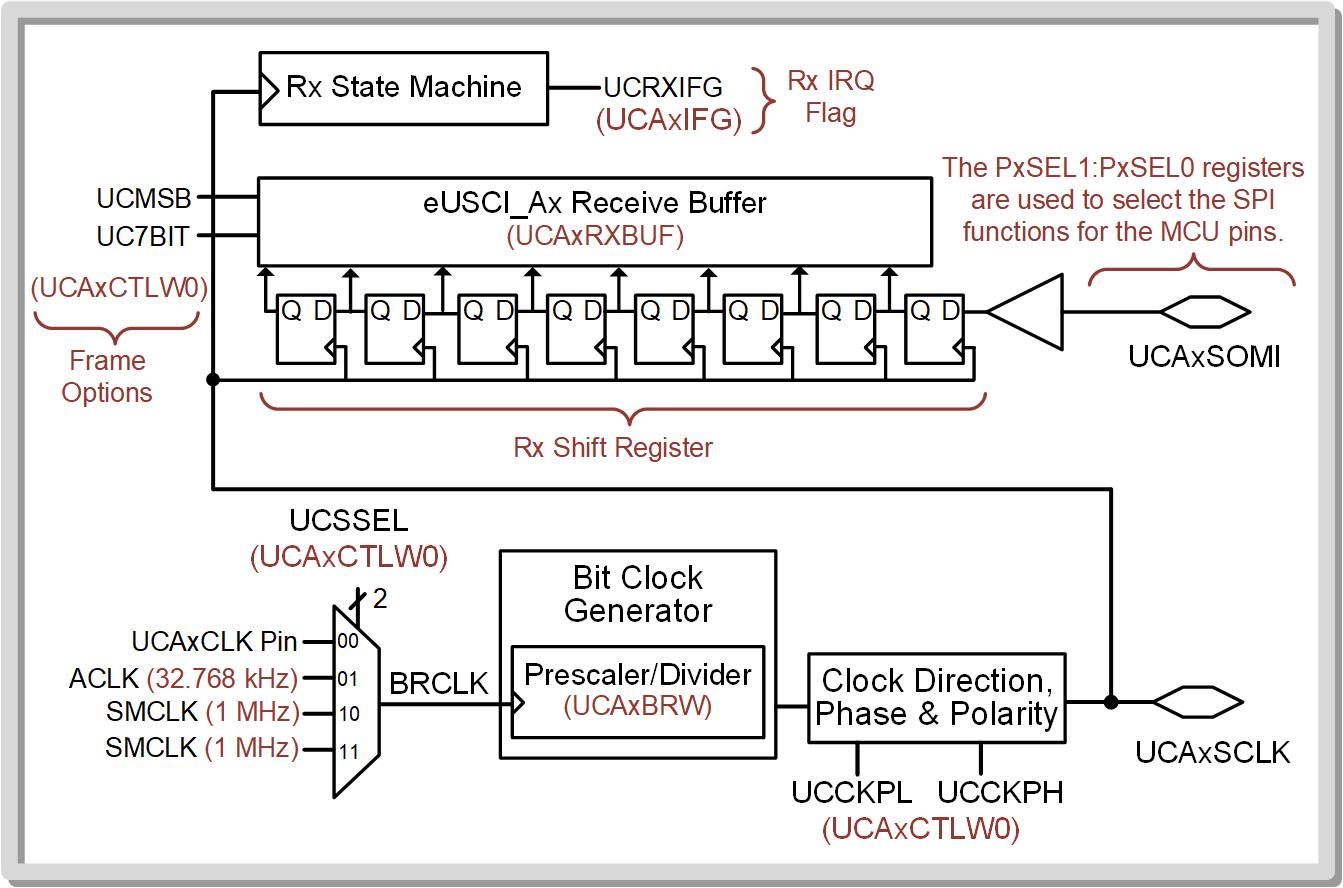 14.2     Serial Peripheral Interface (SPI)
Ch. 14: Serial Communication in C
14.2.1 The SPI Protocol – Basic Use Model (Master Tx)
Configure system to have the desired bit rate and frame characteristics.

Store the data to be transmitted into a Tx buffer, and a shift register automatically sends the data out over the SIMO pin in a serial pattern.

The master sends out eight transitions on SCLK corresponding to each bit that was sent on SIMO.
Transmit interrupt (UCTXIFG) – Indicates Tx buffer is empty.
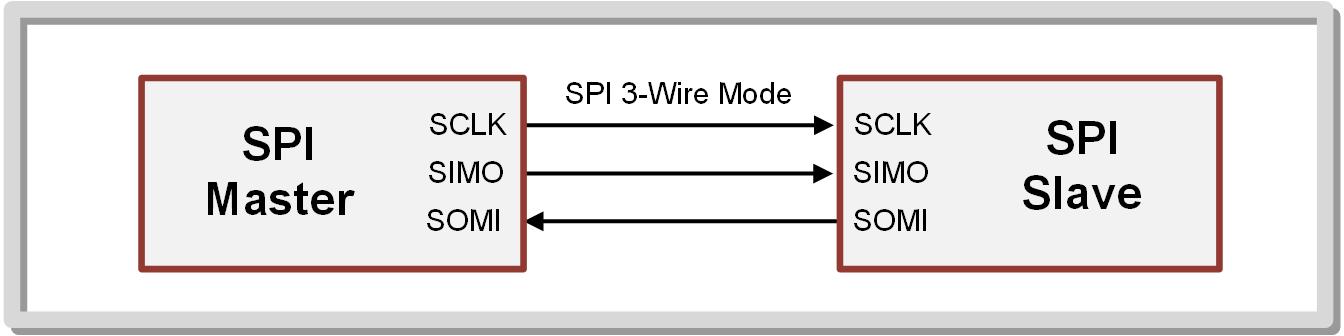 14.2     Serial Peripheral Interface (SPI)
Ch. 14: Serial Communication in C
14.2.1 The SPI Protocol – Basic Use Model (Master Rx)
Configure system to have the desired bit rate and frame characteristics.

The master sends out eight transitions on SCLK corresponding to each bit to be received on SOMI.
Receive interrupt (UCRXIFG) – used to indicate when the Rx buffer is full.
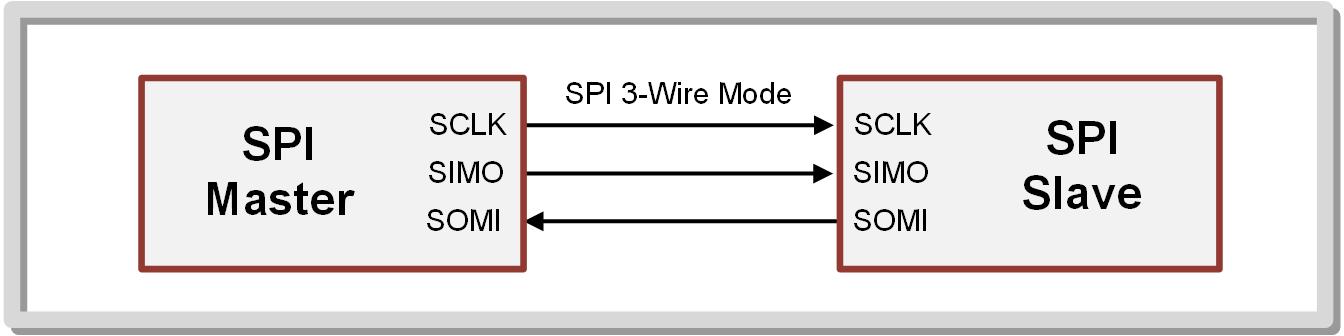 14.2     Serial Peripheral Interface (SPI)
14.2     Serial Peripheral Interface (SPI)
Ch. 14: Serial Communication in C
14.2.1 The SPI Protocol – Basic Use Model (Slave Tx)
Configure system to have the desired bit rate and frame characteristics.

Store the data to be transmitted into a Tx buffer.

Wait for master to clock the data out using SCLK.
Transmit interrupt (UCTXIFG) – Indicates Tx buffer is empty.
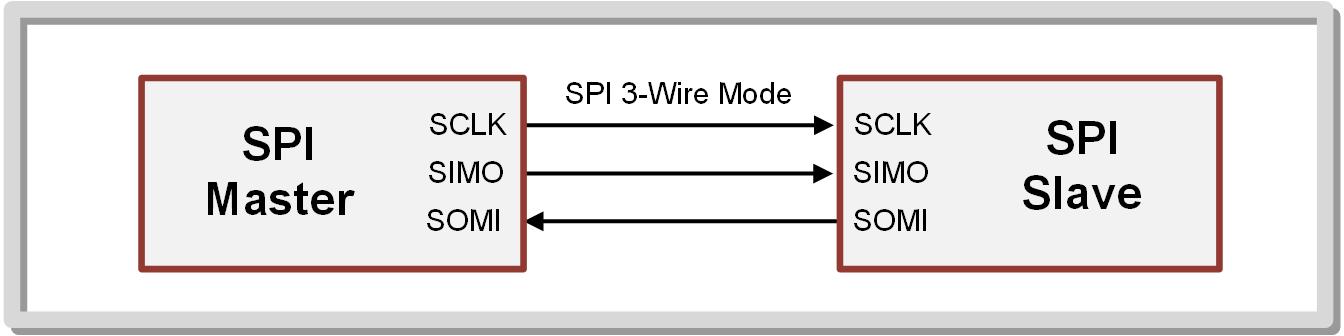 14.2     Serial Peripheral Interface (SPI)
Ch. 14: Serial Communication in C
14.2.1 The SPI Protocol – Basic Use Model (Slave Rx)
Configure system to have the desired bit rate and frame characteristics.

Wait for master to send data & clock.
Receive interrupt (UCRXIFG) – used to indicate when the Rx buffer is full.
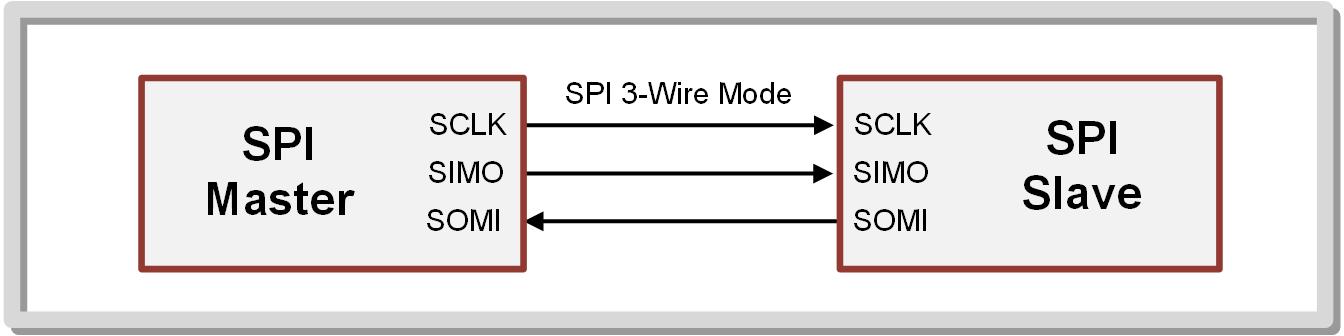 14.2     Serial Peripheral Interface (SPI)
Ch. 14: Serial Communication in C
14.2.1 The SPI Protocol – Configuration Registers
eUSCI_Ax Control Word 0 (UCAxCTLW0) – has different bit fields when in SPI mode.
eUSCI_Ax Bit Rate Control Word (UCAxBRW) – same function as in UART mode.
eUSCI_Ax Status (UCAxSTATW) – has different bit fields when in SPI mode.
eUSCI_Ax Receive Buffer (UCAxRXBUF) – same function as in UART mode.
eUSCI_Ax Transmit Buffer (UCAxTXBUF) – same function as in UART mode.
eUSCI_Ax Interrupt Enable (UCAxIE) – only has TXIE and RXIE fields.
eUSCI_Ax Interrupt Flag (UCAxIFG) – only has TXIFG and RXIFG fields.
eUSCI_Ax Interrupt Vector (UCAxIV) – only has codes for TXIFG and RXIFG IRQs.
14.2     Serial Peripheral Interface (SPI)
Ch. 14: Serial Communication in C
14.2.1 The SPI Protocol
Step 1: Set the UCSWRST bit in the UCAxCTLW0 configuration register to put the eUSCI_Ax peripheral into software reset.

Step 2: Initialize all eUSCI_Ax configuration registers.

Step 3: Configure ports.

Step 4: Clear UCSWRST to take the eUSCI_Ax peripheral out of reset.

Step 5: Enable interrupts (optional) in the UCAxIE configuration register.
Image Courtesy of https://neodem.wp.horizon.ac.uk/
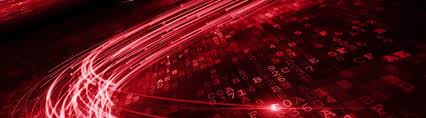 14.2     Serial Peripheral Interface (SPI)
Embedded Systems Design
Chapter 14: Serial Communications in C
14.2	Serial Peripheral Interface (SPI) - Overview
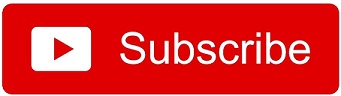 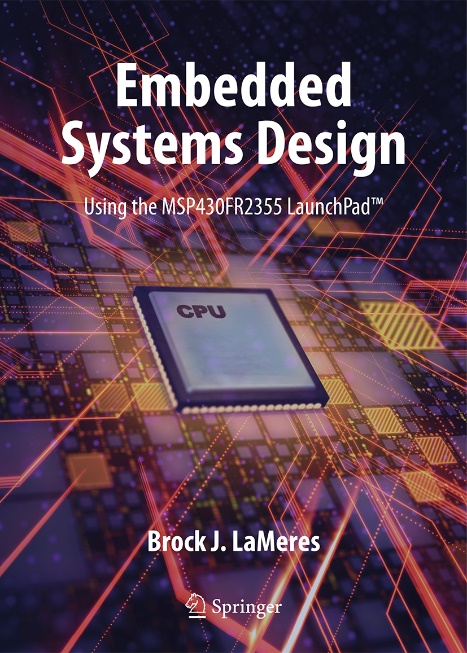 www.youtube.com/c/DigitalLogicProgramming_LaMeres
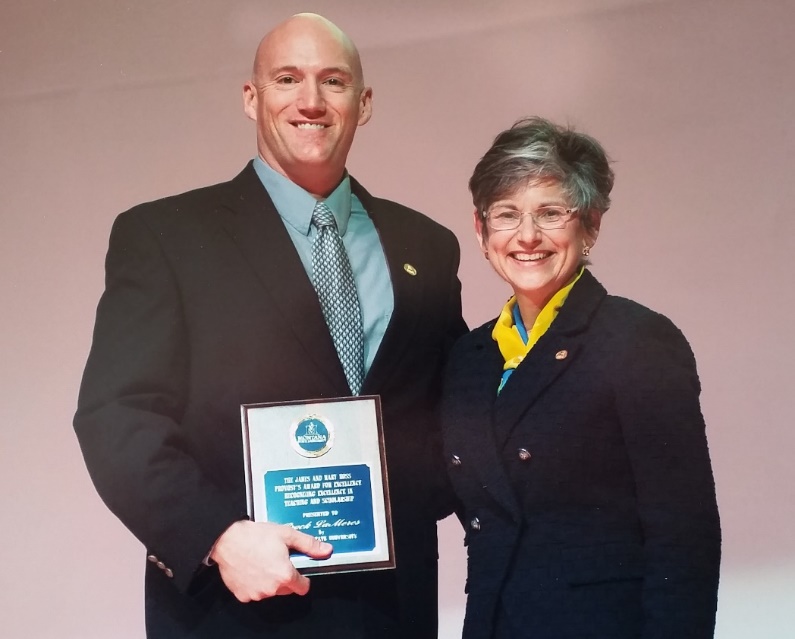 Brock J. LaMeres, Ph.D.
Embedded Systems Design
Chapter 14: Serial Communications in C
14.2	Serial Peripheral Interface (SPI) – Example: Transmitting a Byte as a SPI Master
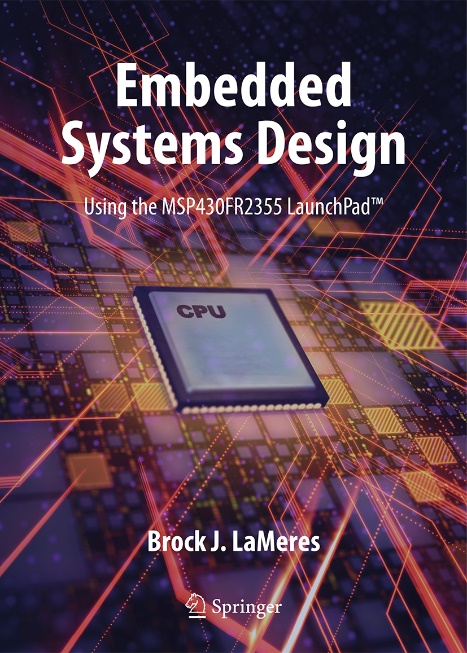 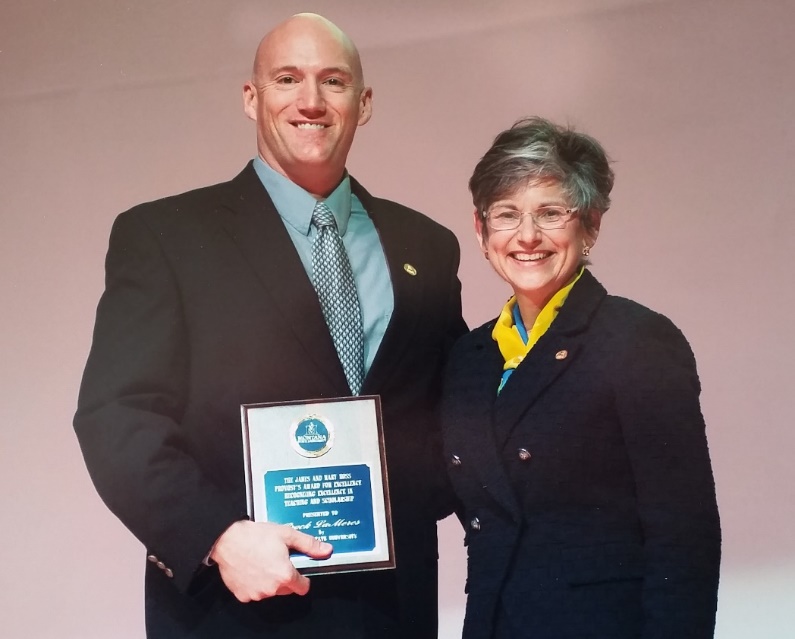 Brock J. LaMeres, Ph.D.
Ch. 14: Serial Communication in C
Ex: Transmitting a Byte From a SPI Master
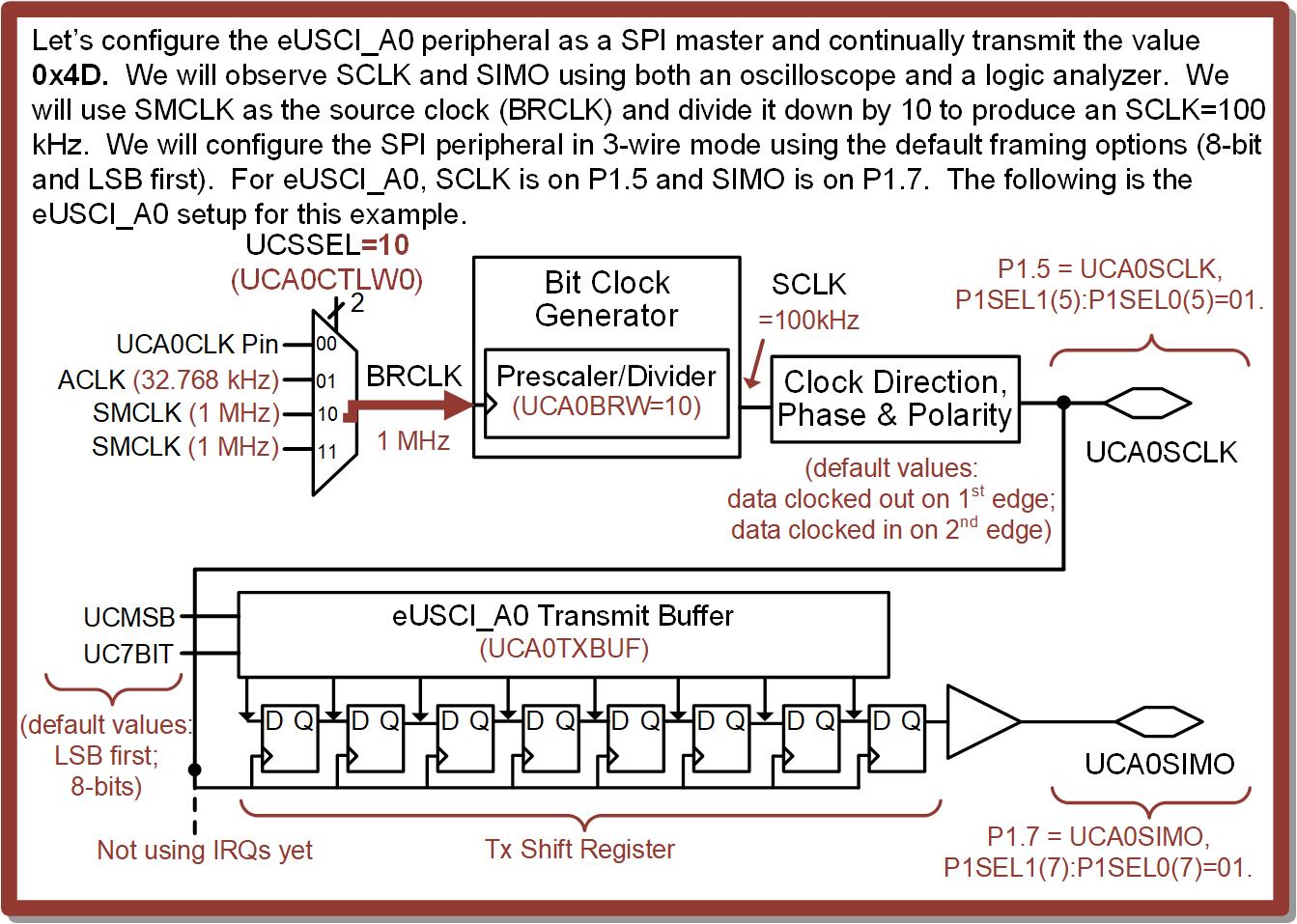 14.2     Serial Peripheral Interface (SPI)
Ch. 14: Serial Communication in C
14.2.2 SPI Master Operation on the MSP430FR2355
14.2.2.1 Transmitting Data as the SPI Master
Step 1: Set the UCSWRST bit in the UCAxCTLW0 configuration register to put the eUSCI_Ax peripheral into software reset.

Step 2: Initialize all eUSCI_Ax configuration registers.

Step 3: Configure ports.

Step 4: Clear UCSWRST to take the eUSCI_Ax peripheral out of reset.

Step 5: Enable interrupts (optional) in the UCAxIE configuration register.
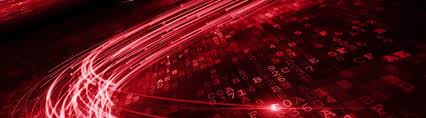 Image Courtesy of https://neodem.wp.horizon.ac.uk/
14.2     Serial Peripheral Interface (SPI)
Ch. 14: Serial Communication in C
14.2.2.1 Transmitting Data as the SPI Master
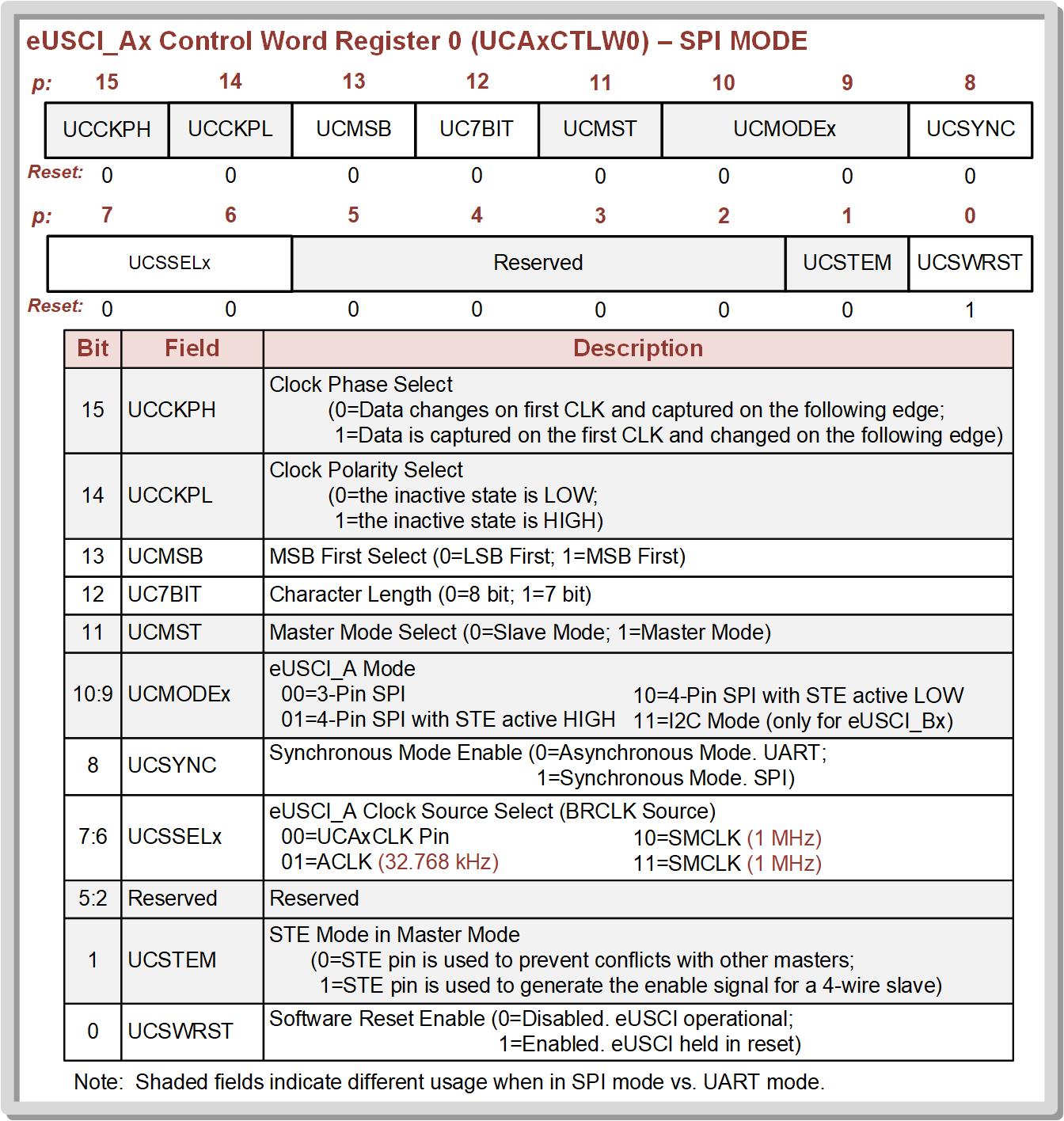 14.2     Serial Peripheral Interface (SPI)
Ch. 14: Serial Communication in C
14.2.2.1 Transmitting Data as the SPI Master
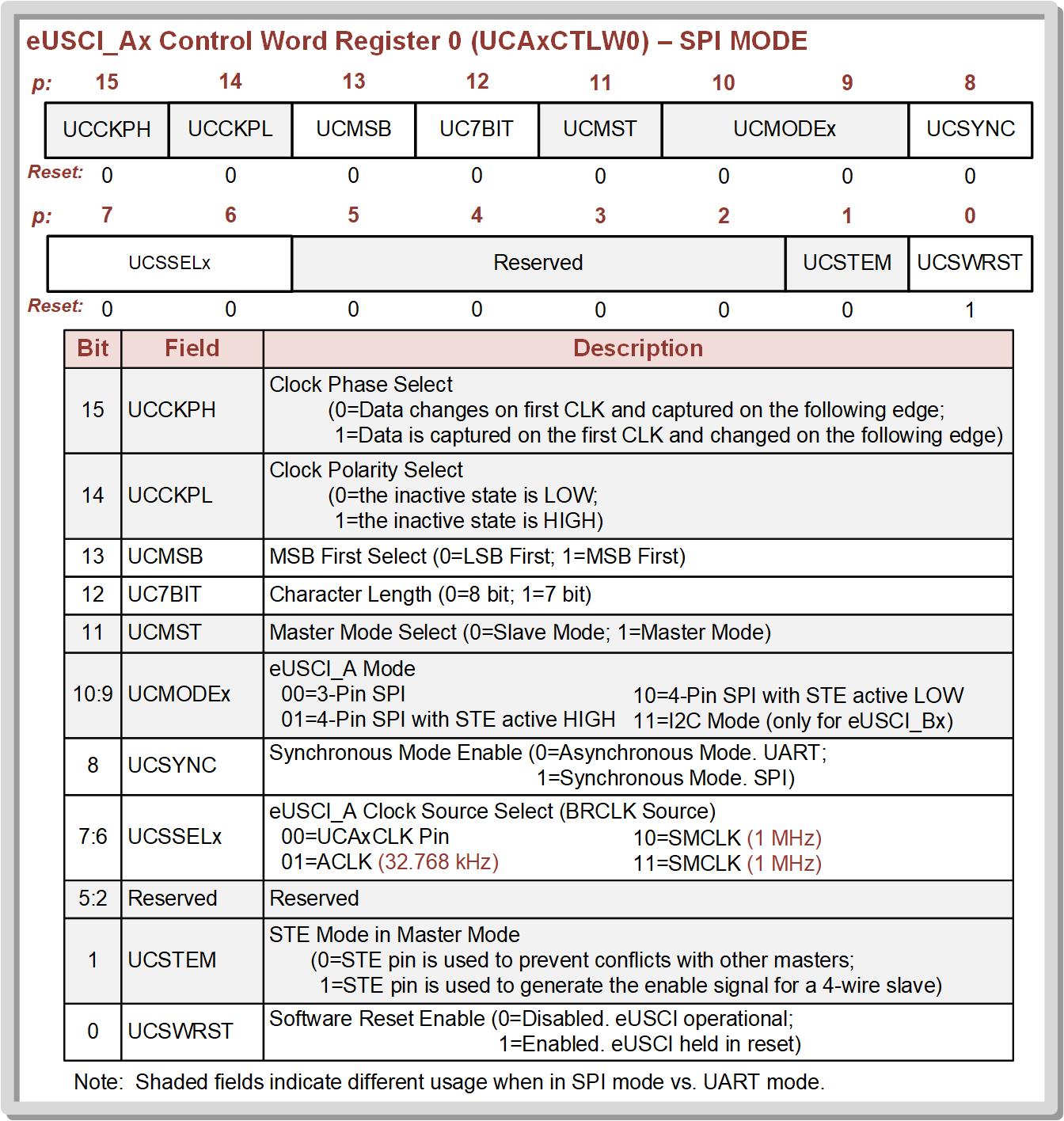 The UCSYNC bit sets the peripheral to either UART (UCSYNC = 0) or SPI (UCSYNC = 1) mode.
14.2     Serial Peripheral Interface (SPI)
Ch. 14: Serial Communication in C
14.2.2.1 Transmitting Data as the SPI Master
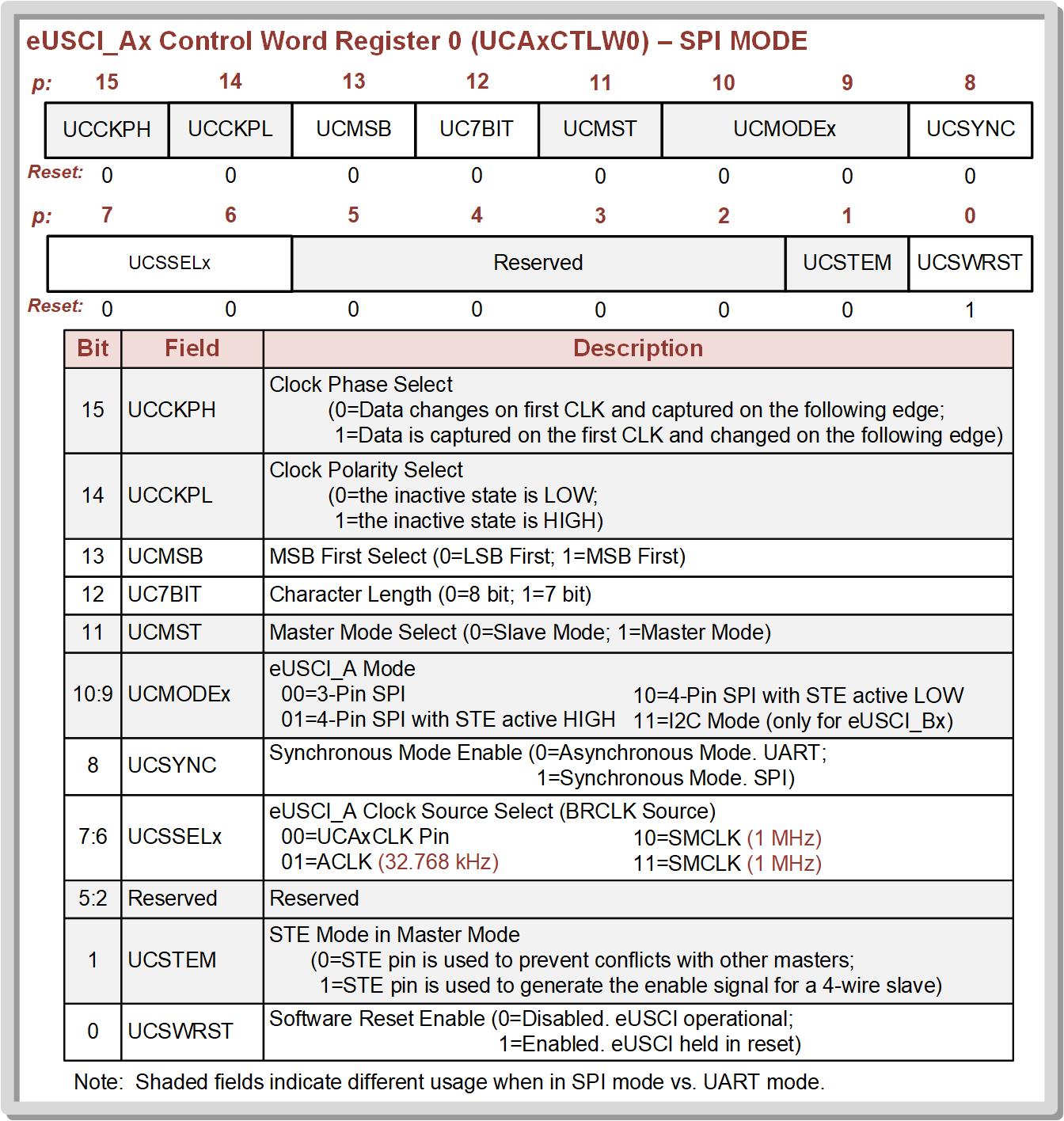 The clock source is set using UCSSEL.
The default clock source is the external UCAxCLK pin on the MCU.

We are given the choice of selecting either ACLK (UCSSELx = 01) or SMCLK (UCSSELx = 10 or 11) as internal clock sources.
14.2     Serial Peripheral Interface (SPI)
Ch. 14: Serial Communication in C
14.2.2.1 Transmitting Data as the SPI Master
The only setting that alters the rate of the clock is in the UCAxBRW register.
We simply putthe integervalue of the divider we want to generateSCLK.
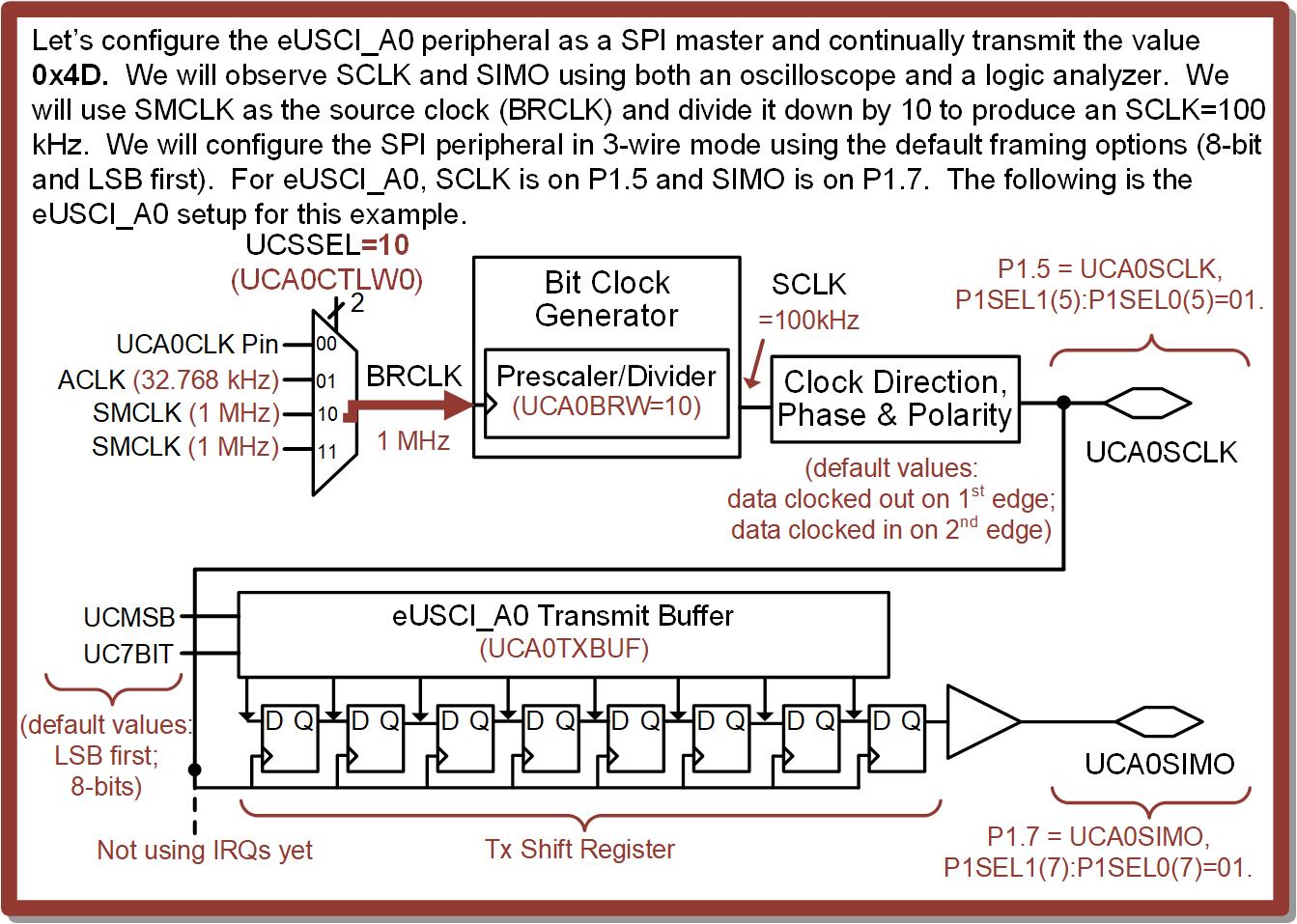 14.2     Serial Peripheral Interface (SPI)
Ch. 14: Serial Communication in C
14.2.2.1 Transmitting Data as the SPI Master
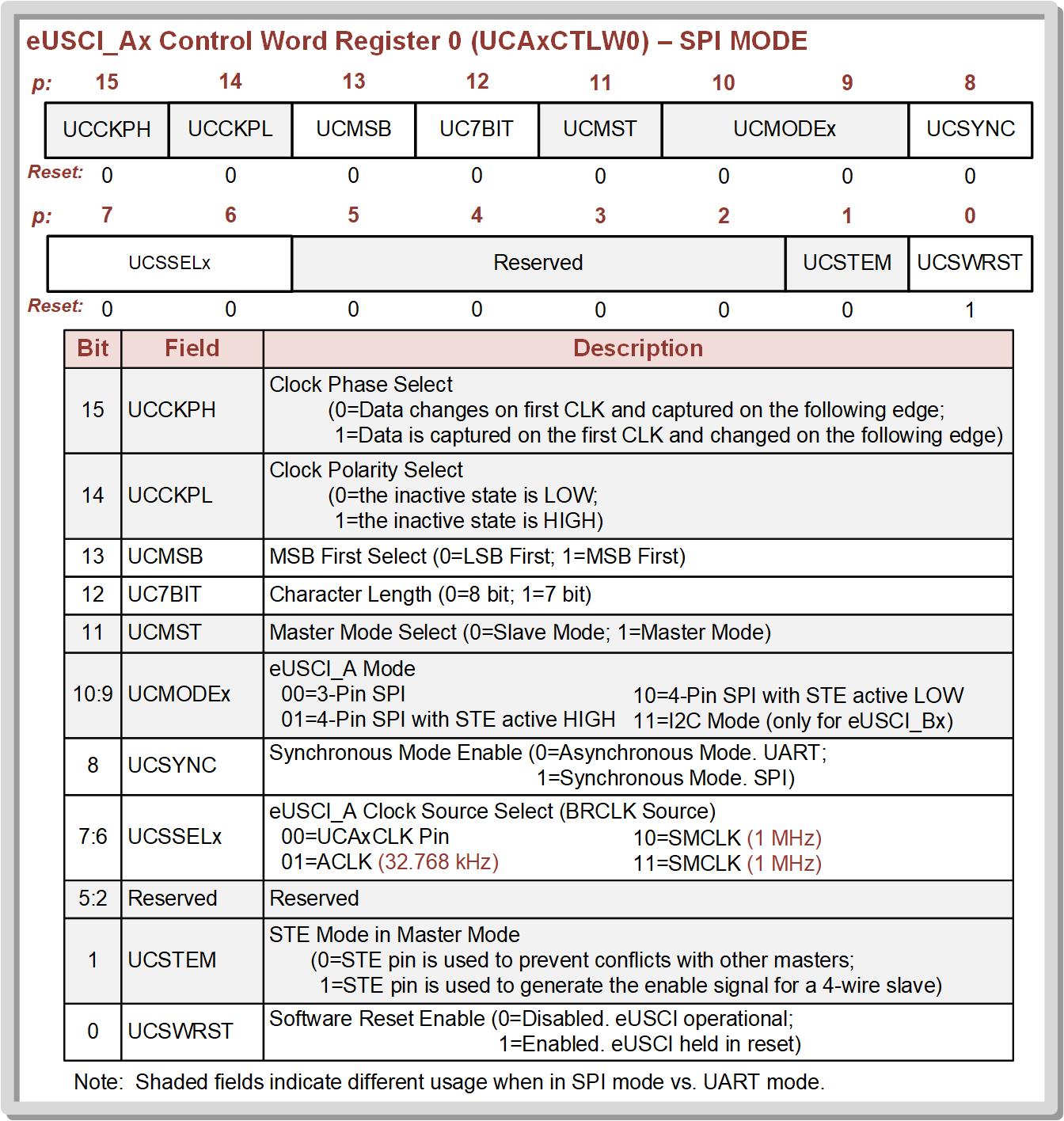 The clock has a fewsettings that can beadjusted.
The clock edge behavior is set using UCCKPH.
The clock polarity is set using UCCKPL.
14.2     Serial Peripheral Interface (SPI)
Ch. 14: Serial Communication in C
14.2.2.1 Transmitting Data as the SPI Master
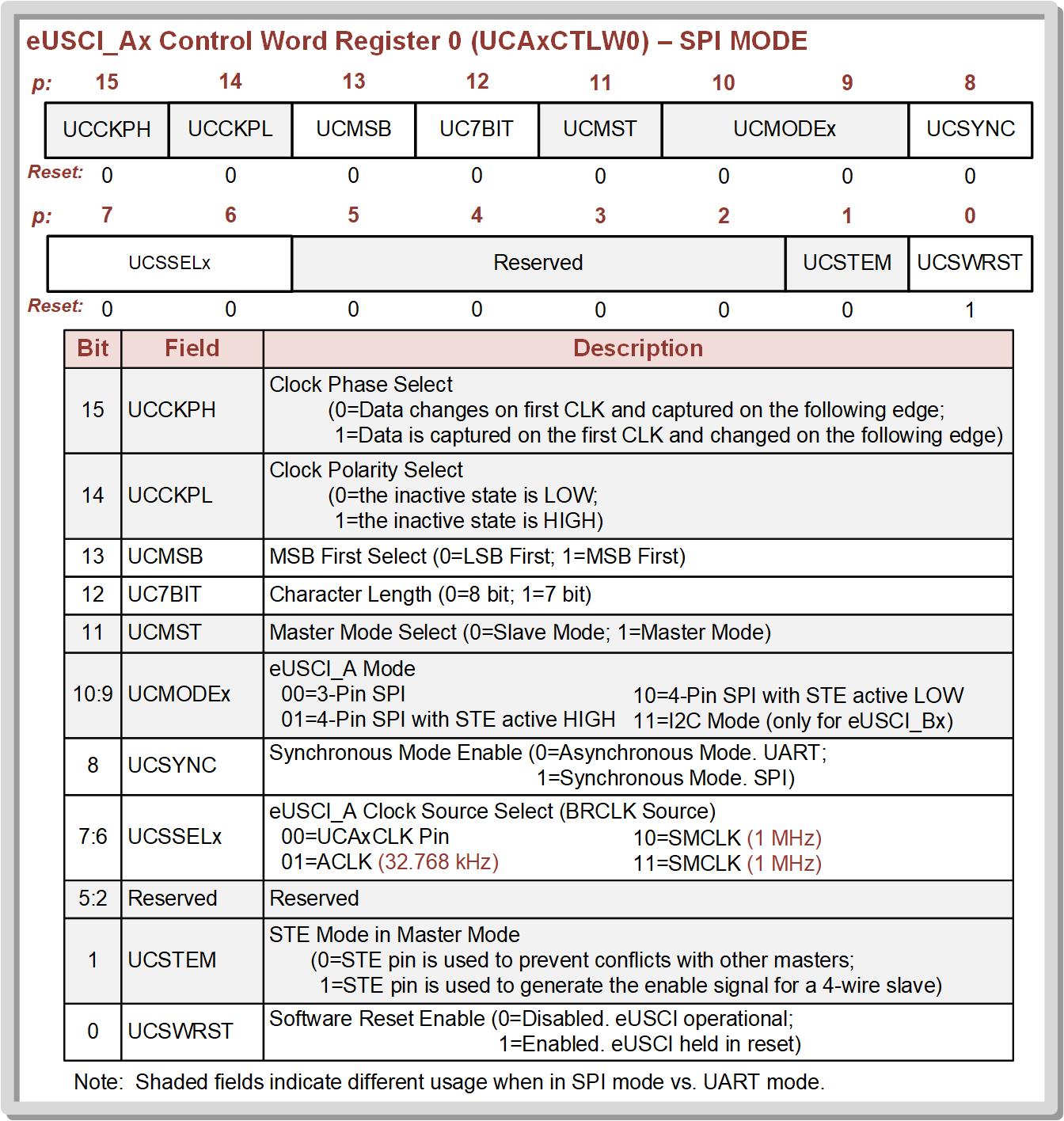 The SPI can be set asmaster or slave usingUCMST.
The mode can is setusing UCMODEex(i.e., 3-pin vs. 4-pin).
The behavior of STEis configured withUCSTEM.
14.2     Serial Peripheral Interface (SPI)
Ch. 14: Serial Communication in C
14.2.2.1 Transmitting Data as the SPI Master
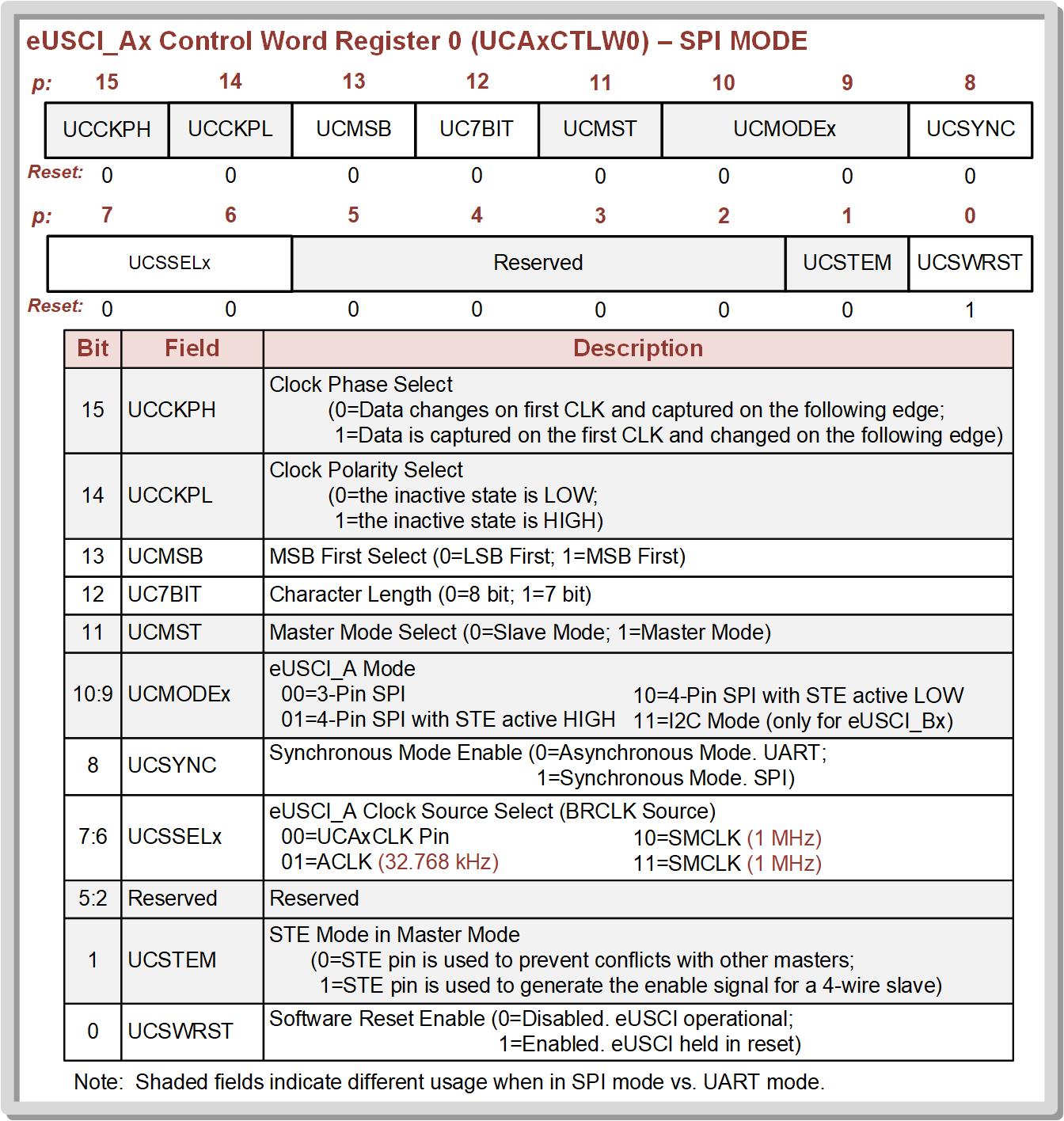 The data frame has a few settings also.
LSB vs. MSB first is set using UCMSB.
7-bit vs. 8-bit is set using UC7BIT.
14.2     Serial Peripheral Interface (SPI)
Ch. 14: Serial Communication in C
14.2.2.1 Transmitting Data as the SPI Master
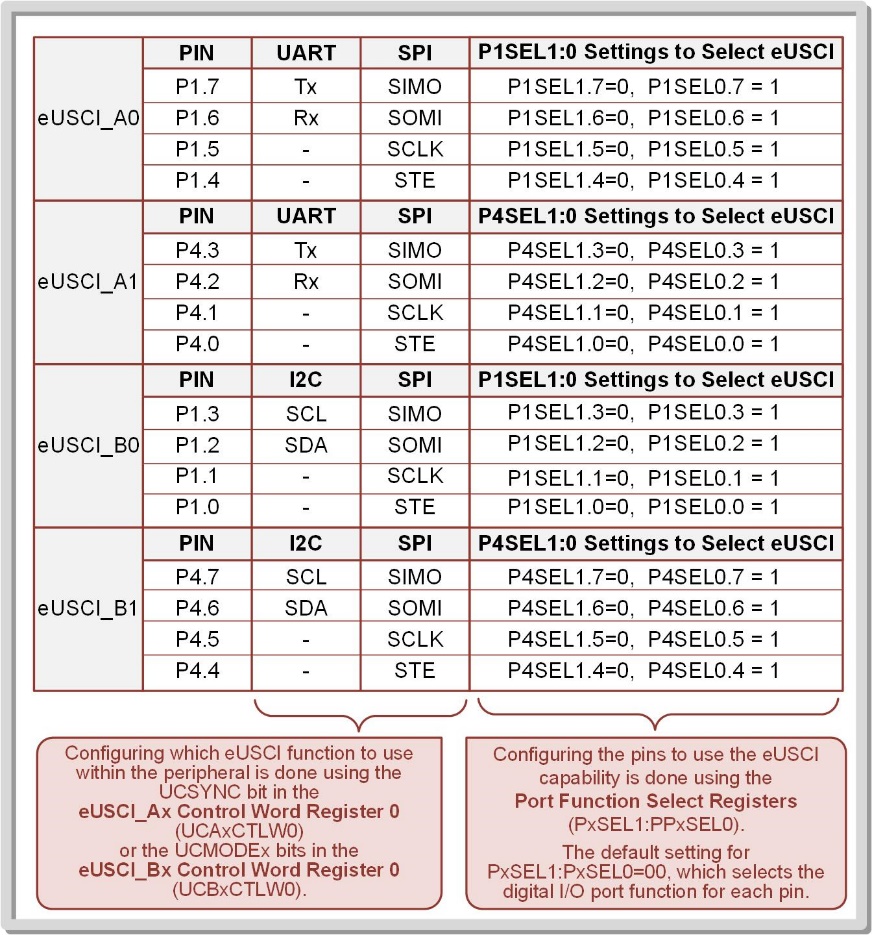 The PxSEL1: PxSEL0 registers are used to select which serial peripheral drives the pins on the MSP430FR2355 MCU.
14.2     Serial Peripheral Interface (SPI)
Ch. 14: Serial Communication in C
Ex: Transmitting a Byte From a SPI Master
Once setup, we write data to the Tx Buffer and it is shifted out.
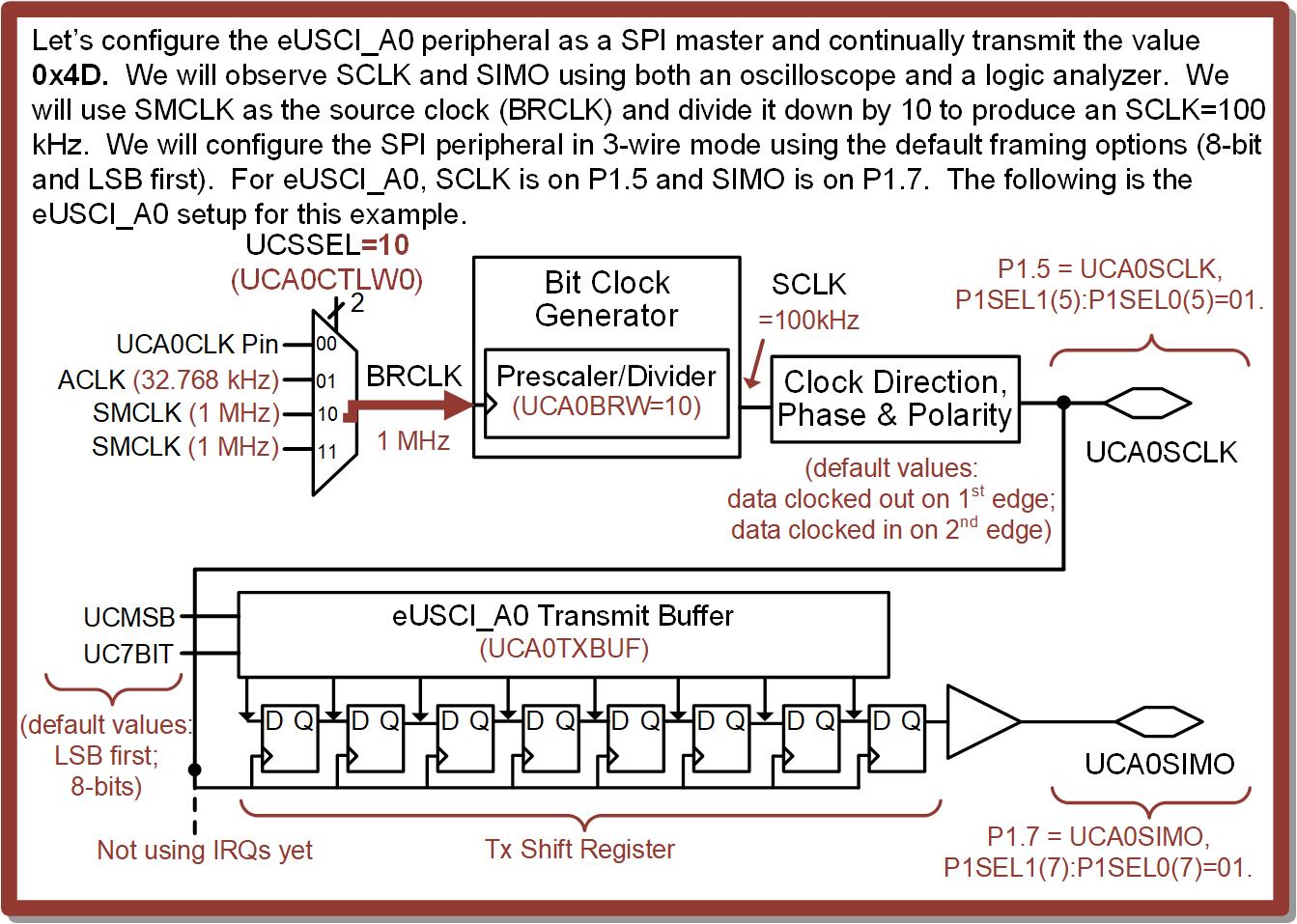 We’ll just use delay to space out the writes to the Tx Buffer.
14.2     Serial Peripheral Interface (SPI)
Ch. 14: Serial Communication in C
Ex: Transmitting a Byte From a SPI Master
We’ll use the A0 peripheral.  SIMO and SCLK can be observed on the J1 pin header.
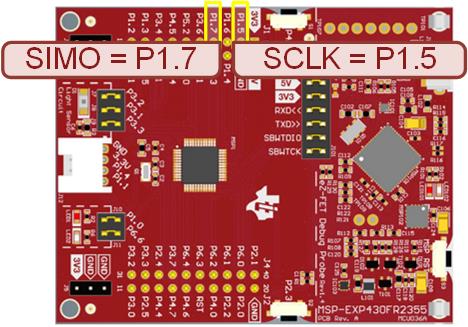 14.2     Serial Peripheral Interface (SPI)
Ch. 14: Serial Communication in C
Ex: Transmitting a Byte From a SPI Master
Step 1: In CCS, create a new C/C++ Empty Project (with main.c) titled:
	C_SPI_Tx1_Hex_on_A0

Step 2: Type in the following code in main.c after the statement to stop the watchdog timer.
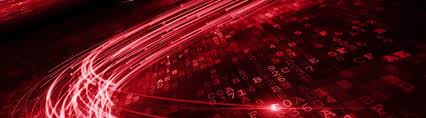 Image Courtesy of https://neodem.wp.horizon.ac.uk/
14.2     Serial Peripheral Interface (SPI)
Ch. 14: Serial Communication in C
Ex: Transmitting a Byte From a SPI Master
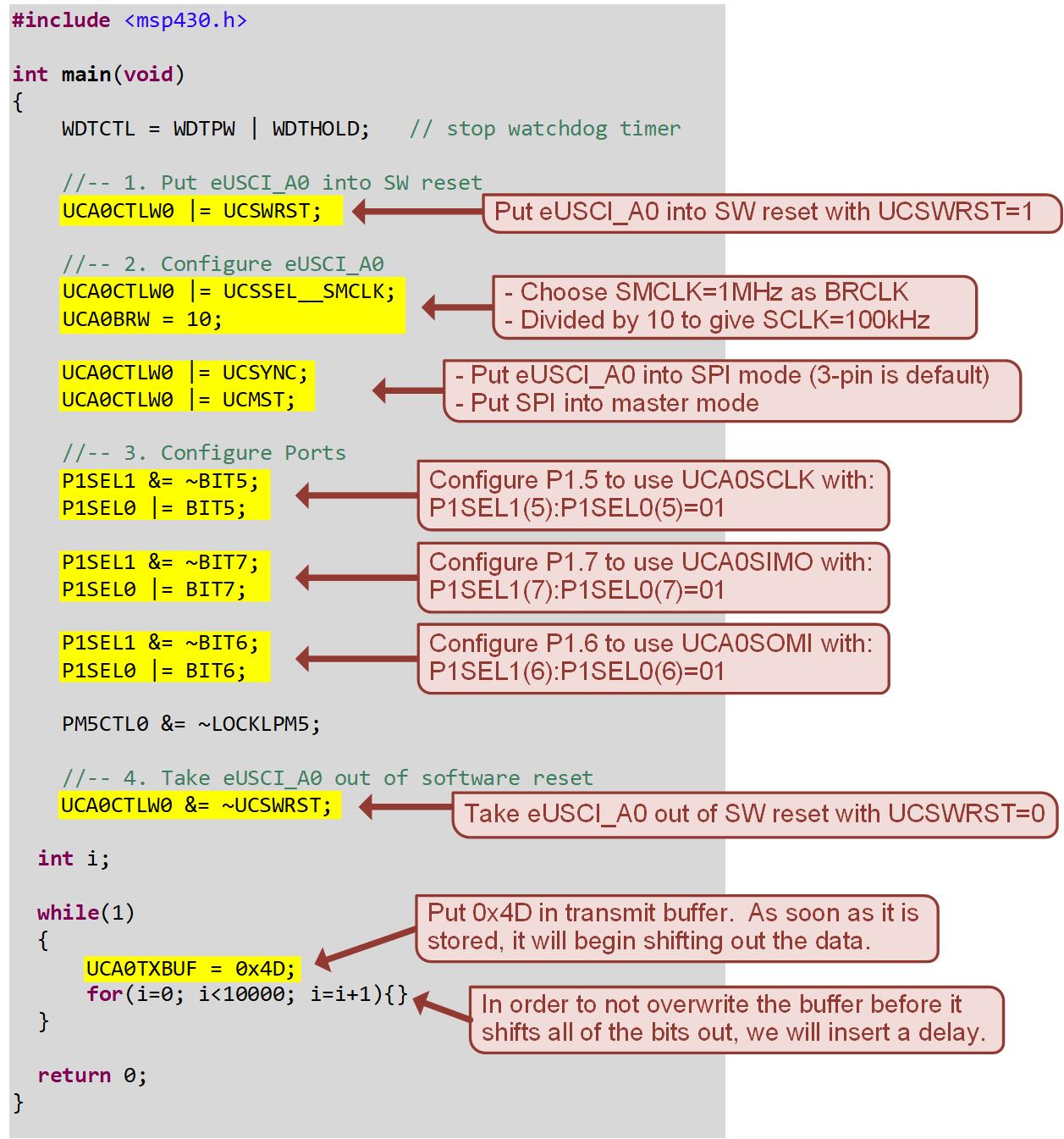 14.2     Serial Peripheral Interface (SPI)
Ch. 14: Serial Communication in C
Ex: Transmitting a Byte From a SPI Master
Step 3: Debug your program and run it.

Note: We will first look at the SPI output signals with an oscilloscope to verify its proper operation.
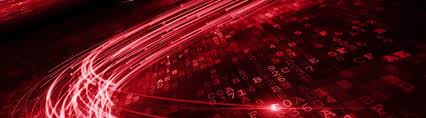 Image Courtesy of https://neodem.wp.horizon.ac.uk/
14.2     Serial Peripheral Interface (SPI)
Ch. 14: Serial Communication in C
Ex: Transmitting a Byte From a SPI Master
Step 4: Observe the SPI outputs on the board with an oscilloscope. Probe SCLK on the P1.5 pin of the J1 header. Probe SIMO on the P1.7 pin of the J1 header.

Step 5: Configure the oscilloscope waveform to center the SPI frame. Measure the bit period of one of the clock pulses. You should see the following waveforms on your oscilloscope.
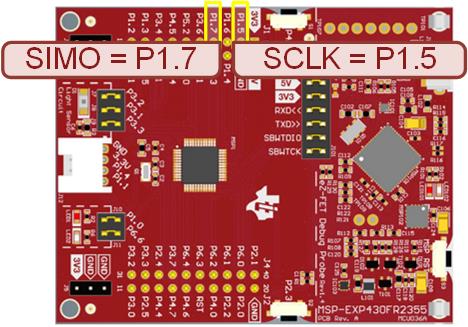 14.2     Serial Peripheral Interface (SPI)
Ch. 14: Serial Communication in C
Ex: Transmitting a Byte From a SPI Master
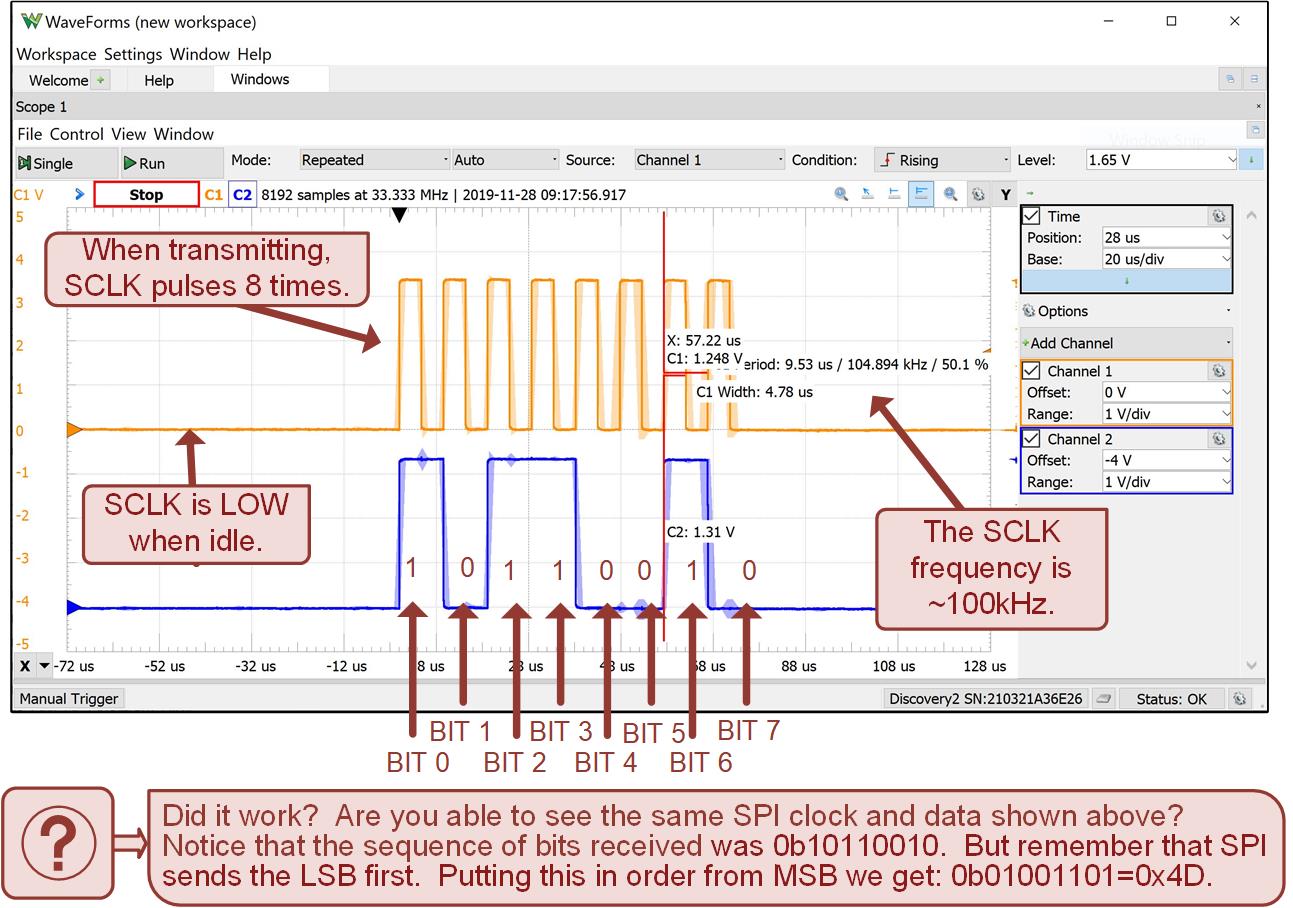 14.2     Serial Peripheral Interface (SPI)
Ch. 14: Serial Communication in C
Ex: Transmitting a Byte From a SPI Master
Step 6: Now observe the SPI outputs on the board with a logic analyzer. A logic analyzer is only able to display the digital values of the signal, but provides more channels. Logic analyzers are also able to display the data packet values of common protocols such as SPI. Probe SCLK on the P1.5 pin of the J1 header. Probe SIMO on the P1.7 pin of the J1 header.

Step 7: Configure the logic analyzer waveform to center the SPI frame. Setup the trigger of the logic analyzer to watch for multiple transitions on SCLK. Setup the SPI protocol feature of the logic analyzer. You should see the following waveforms on your logic analyzer.
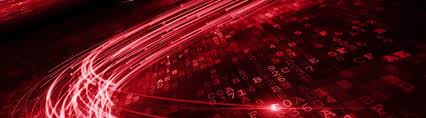 Image Courtesy of https://neodem.wp.horizon.ac.uk/
14.2     Serial Peripheral Interface (SPI)
Ch. 14: Serial Communication in C
Ex: Transmitting a Byte From a SPI Master
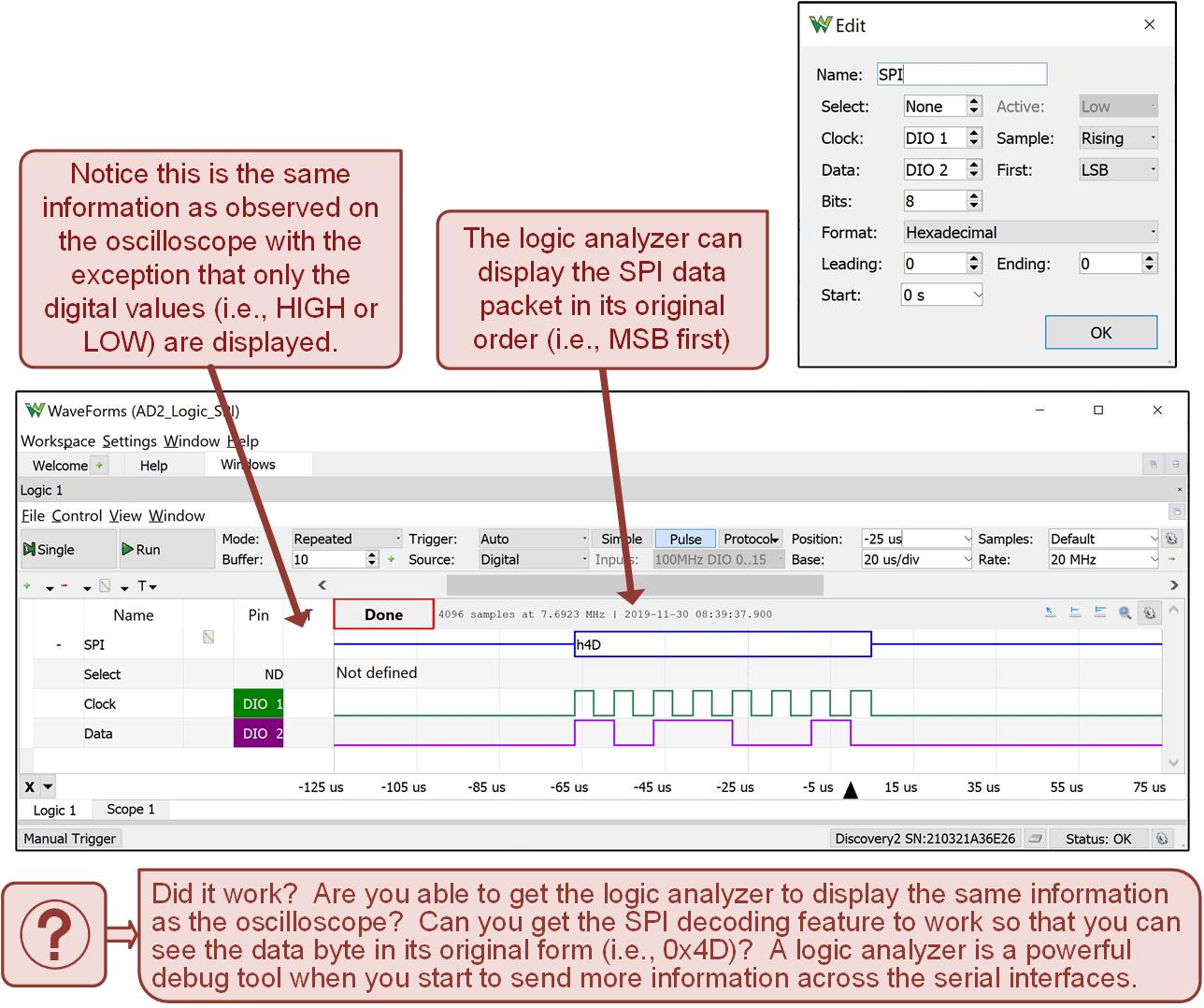 14.2     Serial Peripheral Interface (SPI)
Embedded Systems Design
Chapter 14: Serial Communications in C
14.2	Serial Peripheral Interface (SPI) – Example: Transmitting a Byte as a SPI Master
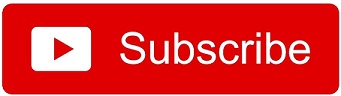 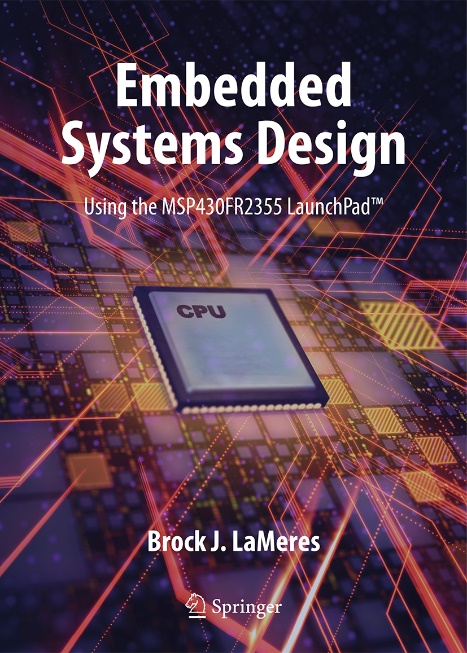 www.youtube.com/c/DigitalLogicProgramming_LaMeres
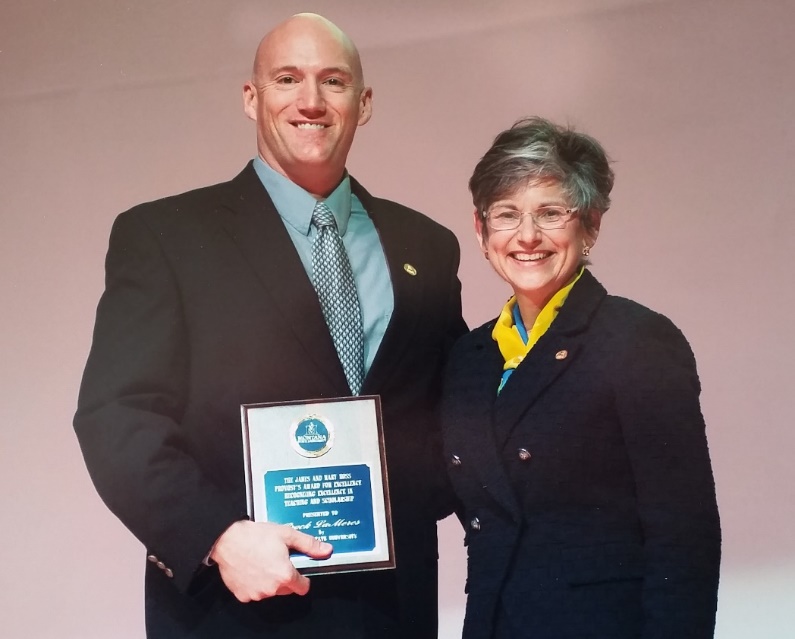 Brock J. LaMeres, Ph.D.
Embedded Systems Design
Chapter 14: Serial Communications in C
14.2	Serial Peripheral Interface (SPI) – Example: Transmitting a Packet as a SPI Master Using TXIFG IRQ
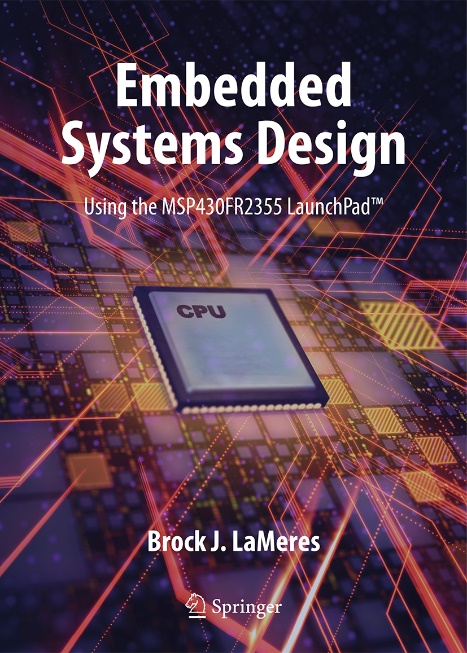 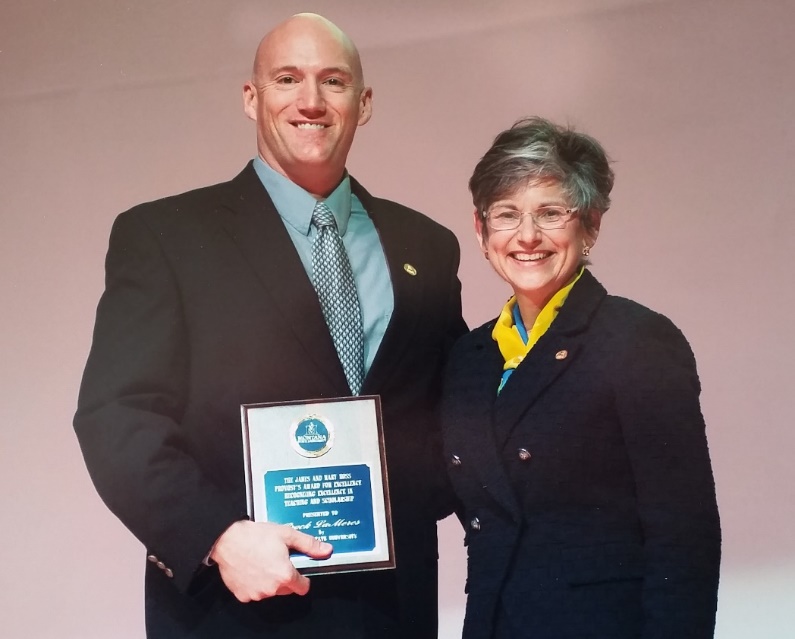 Brock J. LaMeres, Ph.D.
Ch. 14: Serial Communication in C
Ex: Transmitting a Packet From a SPI Master Using TXIFG Interrupt
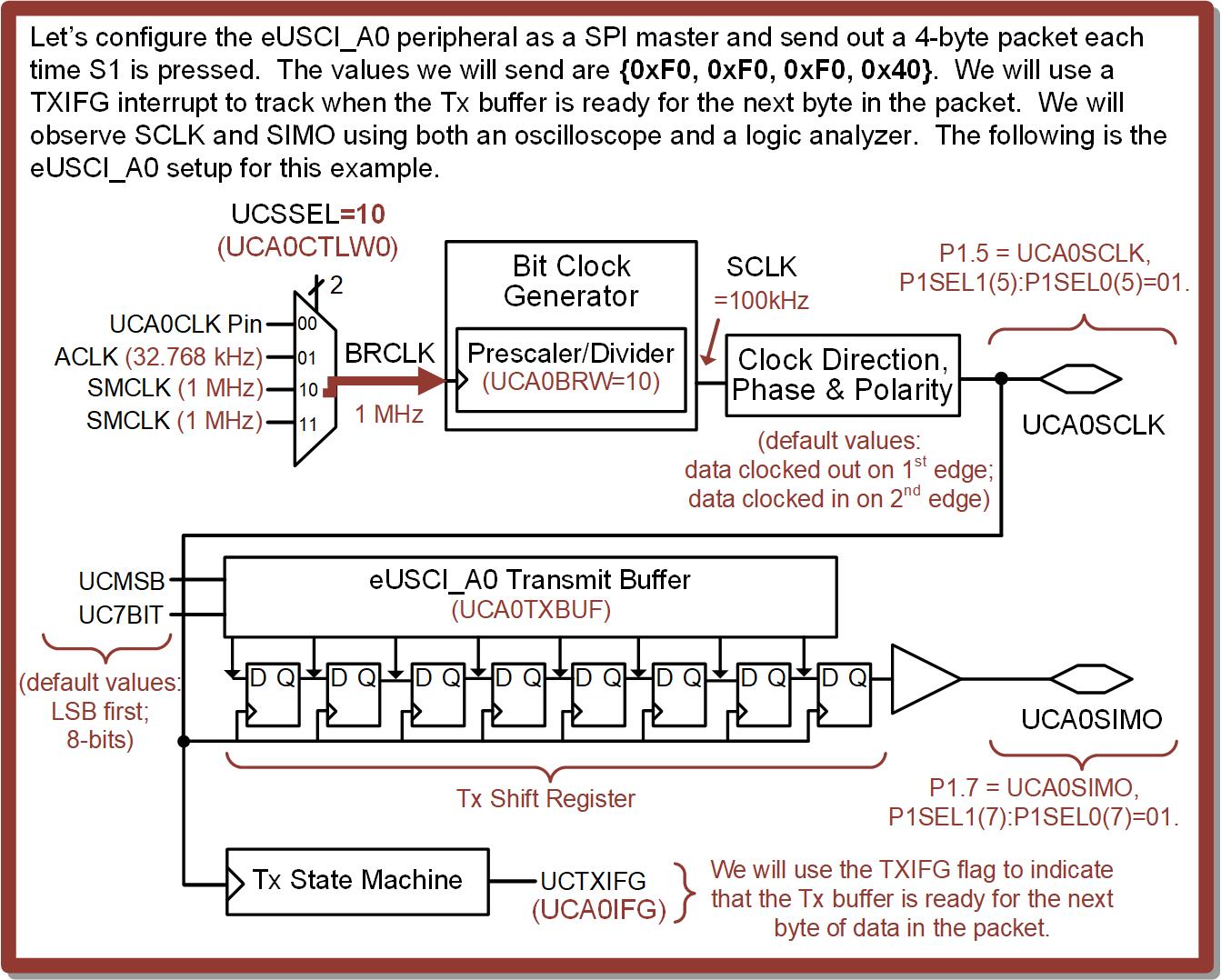 14.2     Serial Peripheral Interface (SPI)
Ch. 14: Serial Communication in C
14.2.2 SPI Master Operation on the MSP430FR2355
14.2.2.1 Transmitting Data as the SPI Master
Transmit interrupt (TXIFG) – tracks whether the Tx buffer has finished sending the last byte and is ready to send more data.

Each time the Tx buffer is written to, it will clear the TXIFG flag.

Each time the Tx buffer is empty and is ready for more information, the TXIFG flag will be set.

The TXIFG flag can be used to trigger an interrupt if TXIE and global interrupts are enabled.
Image Courtesy of 
Recording Connection of Canada
Image Courtesy of 
Recording Connection of Canada
Image Courtesy of 
Recording Connection of Canada
Image Courtesy of 
Recording Connection of Canada
Image Courtesy of 
Recording Connection of Canada
Image Courtesy of 
Recording Connection of Canada
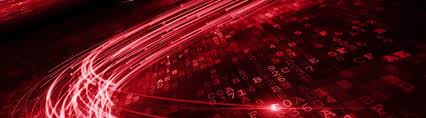 Image Courtesy of https://neodem.wp.horizon.ac.uk/
14.2     Serial Peripheral Interface (SPI)
Ch. 14: Serial Communication in C
14.2.2 SPI Master Operation on the MSP430FR2355
14.2.2.1 Transmitting Data as the SPI Master
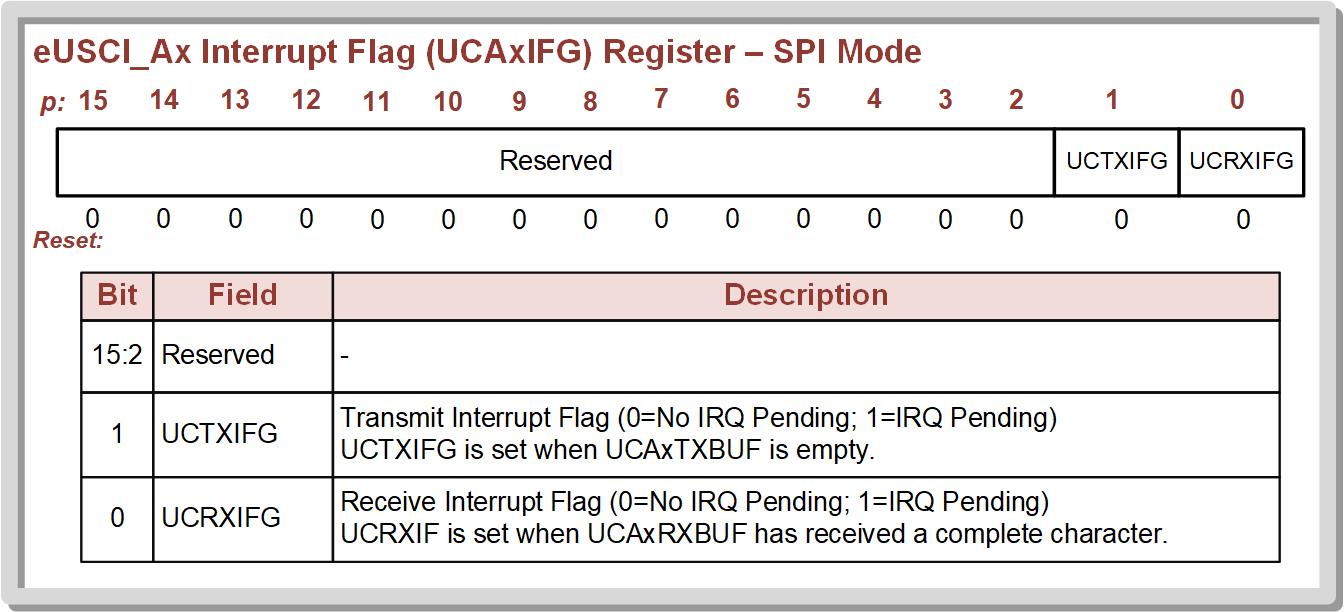 14.2     Serial Peripheral Interface (SPI)
Ch. 14: Serial Communication in C
14.2.2 SPI Master Operation on the MSP430FR2355
14.2.2.1 Transmitting Data as the SPI Master
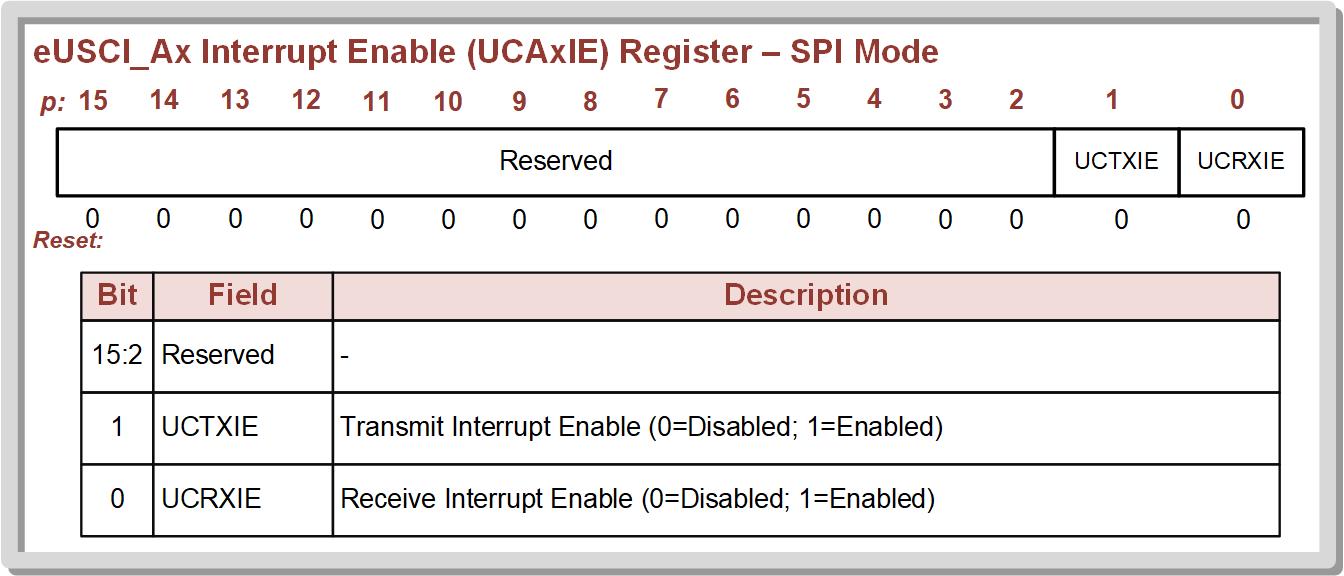 14.2     Serial Peripheral Interface (SPI)
Ch. 14: Serial Communication in C
14.2.2 SPI Master Operation on the MSP430FR2355
14.2.2.1 Transmitting Data as the SPI Master
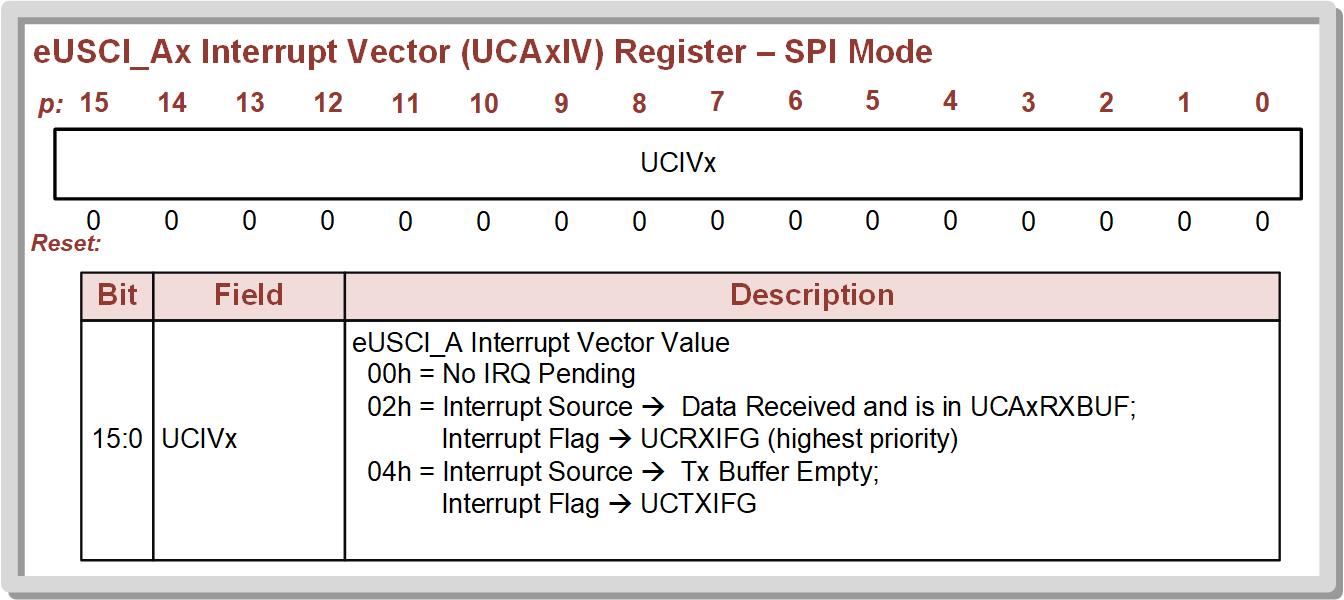 14.2     Serial Peripheral Interface (SPI)
Ch. 14: Serial Communication in C
14.2.2 SPI Master Operation on the MSP430FR2355
14.2.2.1 Transmitting Data as the SPI Master
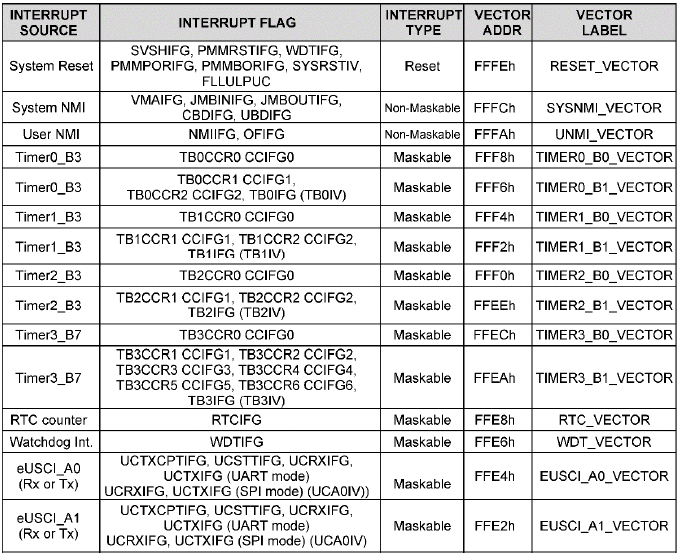 The Ax SPI Vectors share with the UART.
14.2     Serial Peripheral Interface (SPI)
Ch. 14: Serial Communication in C
Ex: Transmitting a Packet From a SPI Master Using TXIFG Interrupt
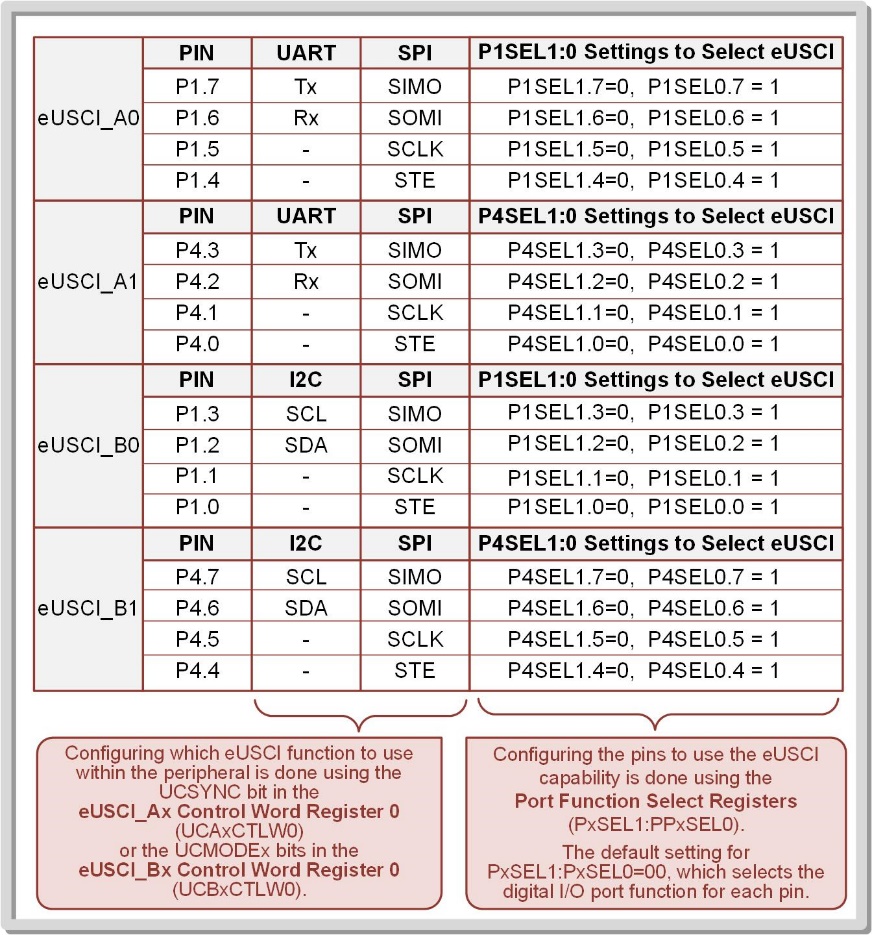 We’ll watch the packet with an oscilloscope and a logic analyzer.
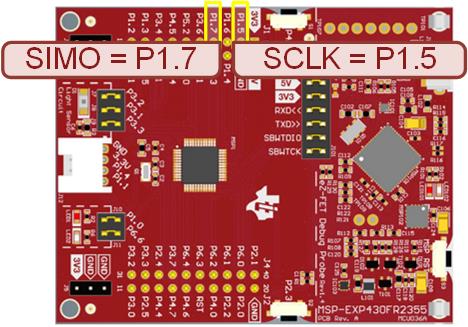 14.2     Serial Peripheral Interface (SPI)
Ch. 14: Serial Communication in C
Ex: Transmitting a Packet From a SPI Master Using TXIFG Interrupt
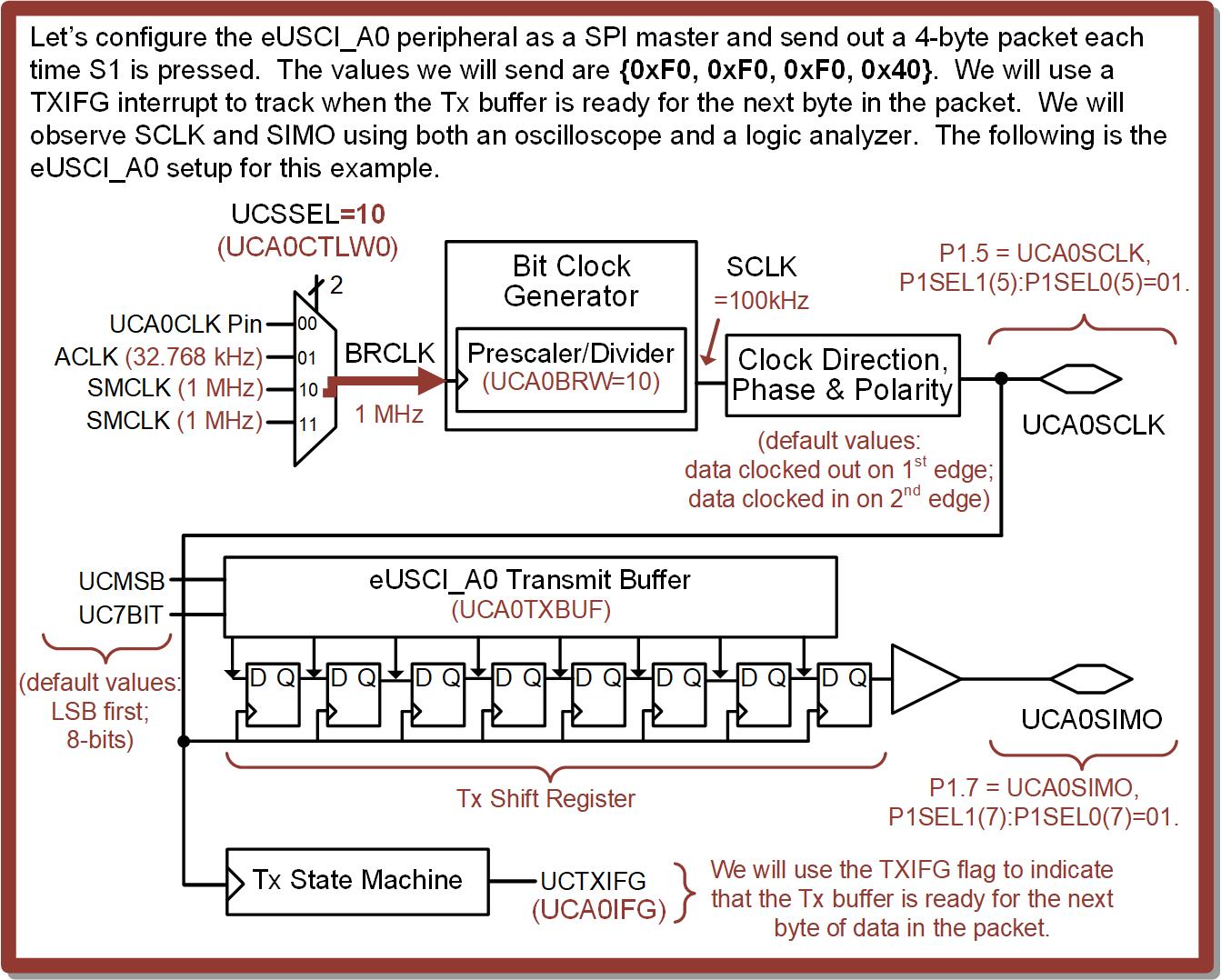 We’ll start the packet transmission by a button press on SW1.
14.2     Serial Peripheral Interface (SPI)
Ch. 14: Serial Communication in C
Ex: Transmitting a Packet From a SPI Master Using TXIFG Interrupt
Step 1: In CCS, create a new C/C++ Empty Project (with main.c) titled:
	C_SPI_Tx2_Packet_on_A0_w_TXIFG

Step 2: Type in the following code in main.c after the statement to stop the watchdog timer.
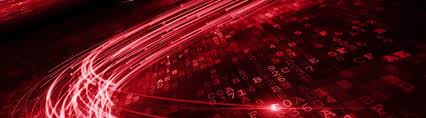 Image Courtesy of 
Recording Connection of Canada
Image Courtesy of https://neodem.wp.horizon.ac.uk/
Image Courtesy of 
Recording Connection of Canada
Image Courtesy of 
Recording Connection of Canada
Image Courtesy of 
Recording Connection of Canada
Image Courtesy of 
Recording Connection of Canada
Image Courtesy of 
Recording Connection of Canada
14.2     Serial Peripheral Interface (SPI)
Ch. 14: Serial Communication in C
Ex: Transmitting a Packet From a SPI Master Using TXIFG Interrupt
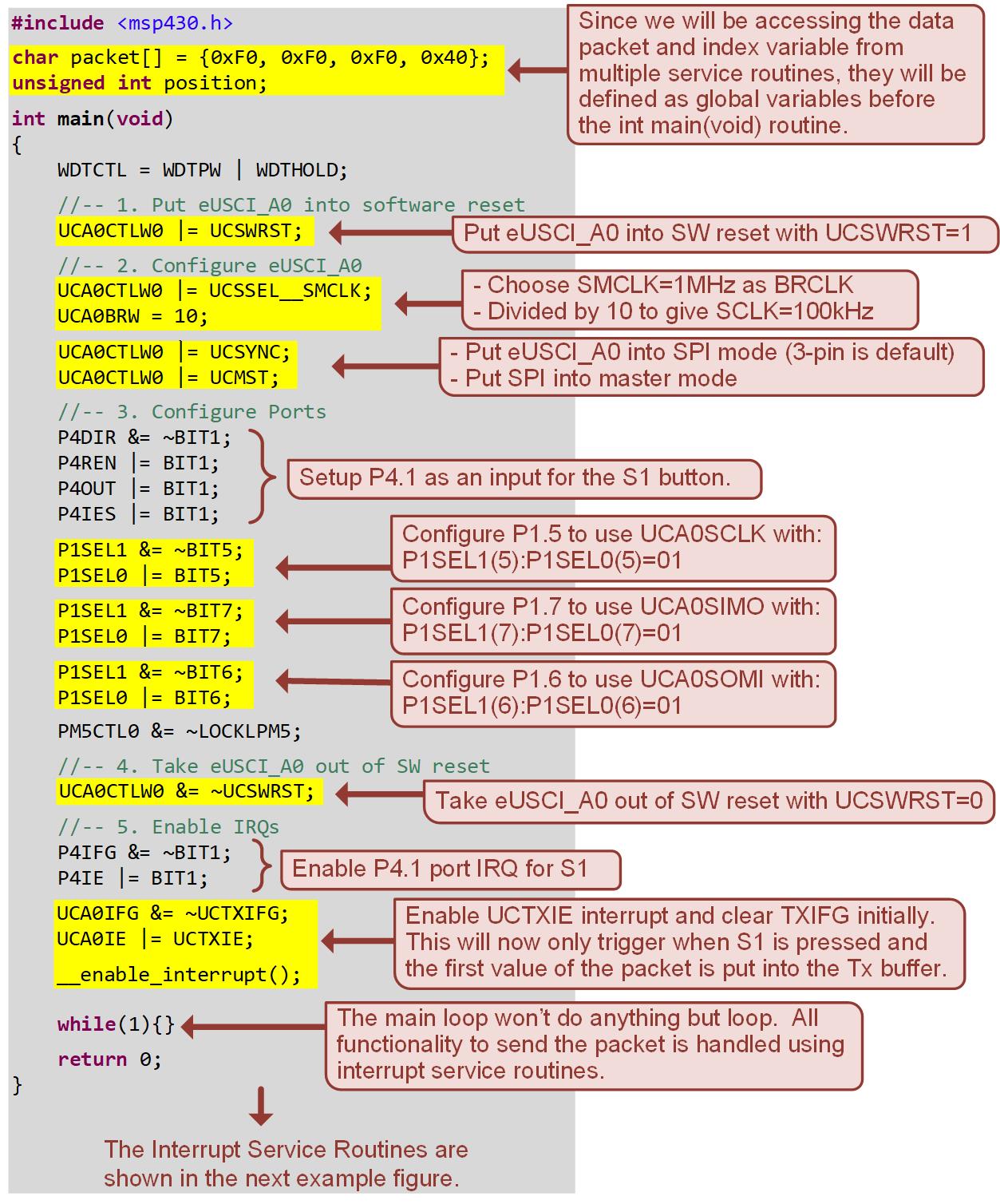 14.2     Serial Peripheral Interface (SPI)
Ch. 14: Serial Communication in C
Ex: Transmitting a Packet From a SPI Master Using TXIFG Interrupt
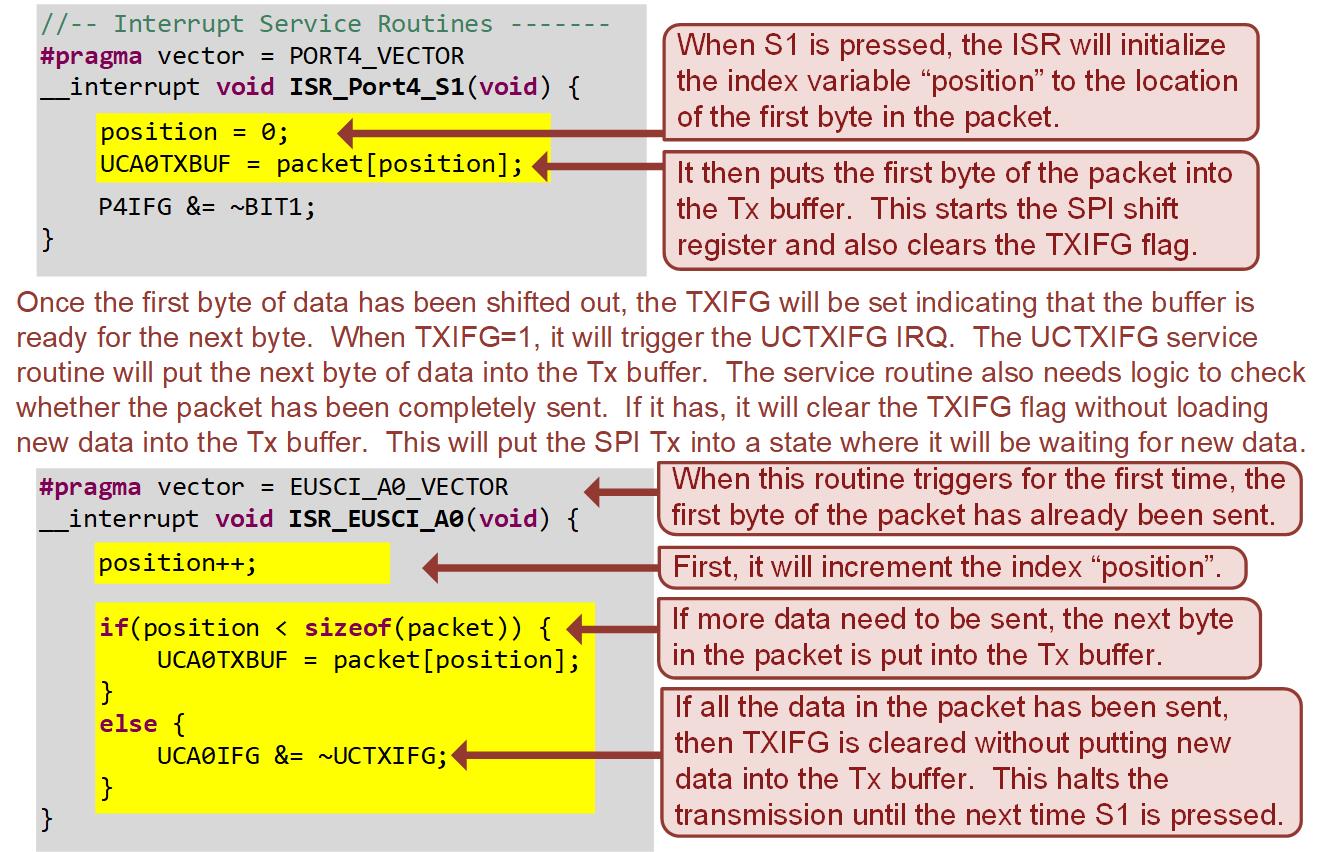 14.2     Serial Peripheral Interface (SPI)
Ch. 14: Serial Communication in C
Ex: Transmitting a Packet From a SPI Master Using TXIFG Interrupt
Step 3: Debug your program and run it.

Note: We will first look at the SPI output signals with an oscilloscope to verify its proper operation.
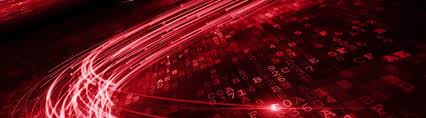 Image Courtesy of 
Recording Connection of Canada
Image Courtesy of https://neodem.wp.horizon.ac.uk/
Image Courtesy of 
Recording Connection of Canada
Image Courtesy of 
Recording Connection of Canada
Image Courtesy of 
Recording Connection of Canada
Image Courtesy of 
Recording Connection of Canada
Image Courtesy of 
Recording Connection of Canada
14.2     Serial Peripheral Interface (SPI)
Ch. 14: Serial Communication in C
Ex: Transmitting a Packet From a SPI Master Using TXIFG Interrupt
Step 4: Observe the SPI outputs on the board with an oscilloscope. Probe SCLK on the P1.5 pin of the J1 header. Probe SIMO on the P1.7 pin of the J1 header.

Step 5: Configure the oscilloscope waveform to center the SPI frame. You should see the following waveforms on your oscilloscope.
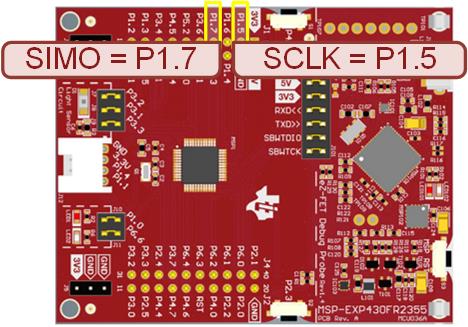 14.2     Serial Peripheral Interface (SPI)
Ch. 14: Serial Communication in C
Ex: Transmitting a Packet From a SPI Master Using TXIFG Interrupt
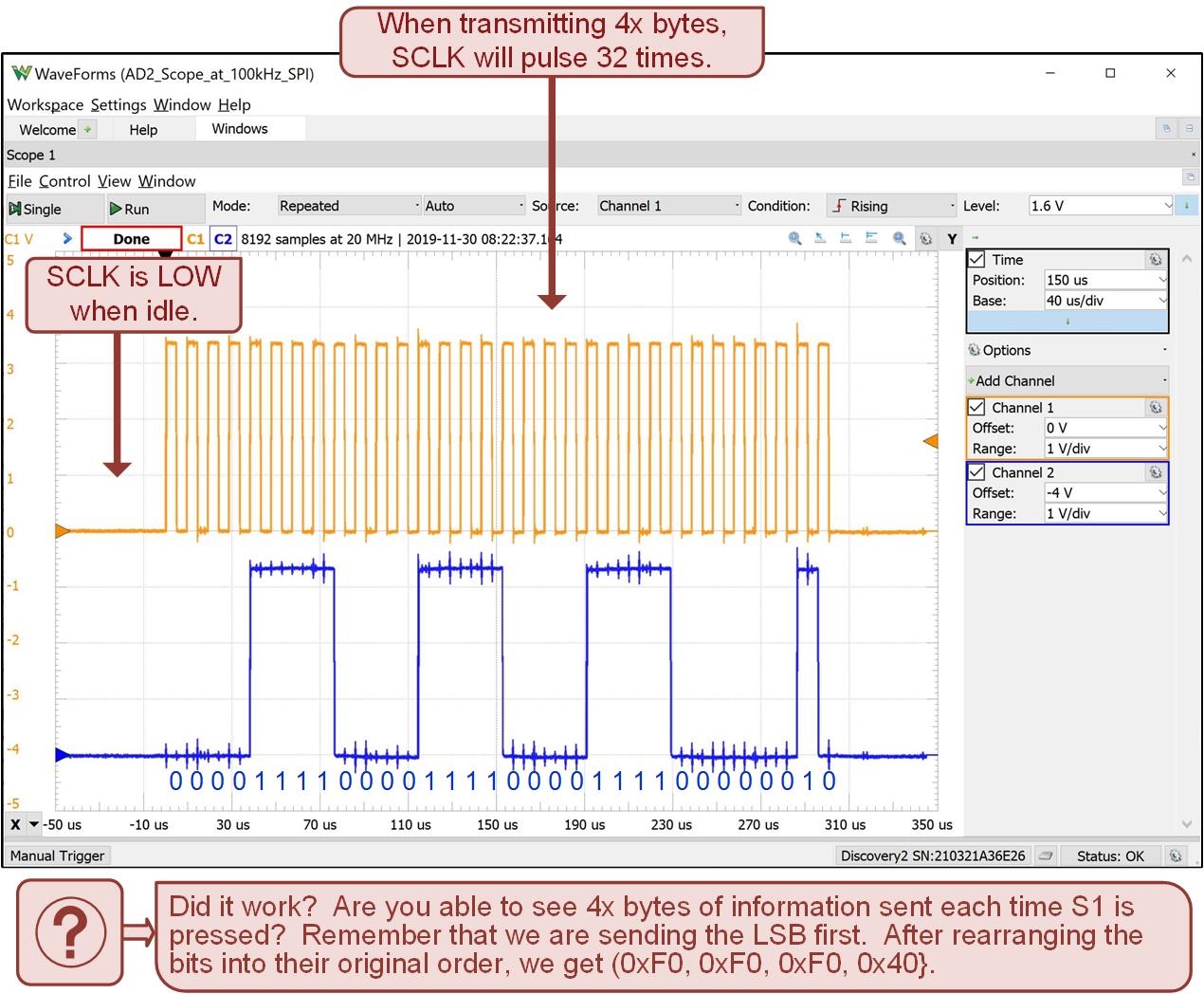 14.2     Serial Peripheral Interface (SPI)
Ch. 14: Serial Communication in C
Ex: Transmitting a Packet From a SPI Master Using TXIFG Interrupt
Step 6: Now observe the SPI outputs on the board with a logic analyzer. The SPI tool of the logic analyzer will allow us to see the data in its original format. This allows us to more quickly determine if the SPI output is correct. Connect the logic analyzer to the SPI outputs pins. Probe SCLK on the P1.5 pin of the J1 header. Probe SIMO on the P1.7 pin of the J1 header.

Step 7: Configure the logic analyzer waveform to center the SPI frame. Setup the trigger of the logic analyzer to watch for multiple transitions on SCLK. Setup the SPI protocol feature of the logic analyzer. You should see the following waveforms on your logic analyzer.
Image Courtesy of 
Recording Connection of Canada
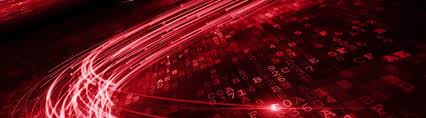 Image Courtesy of https://neodem.wp.horizon.ac.uk/
Image Courtesy of 
Recording Connection of Canada
Image Courtesy of 
Recording Connection of Canada
Image Courtesy of 
Recording Connection of Canada
Image Courtesy of 
Recording Connection of Canada
Image Courtesy of 
Recording Connection of Canada
14.2     Serial Peripheral Interface (SPI)
Ch. 14: Serial Communication in C
Ex: Transmitting a Packet From a SPI Master Using TXIFG Interrupt
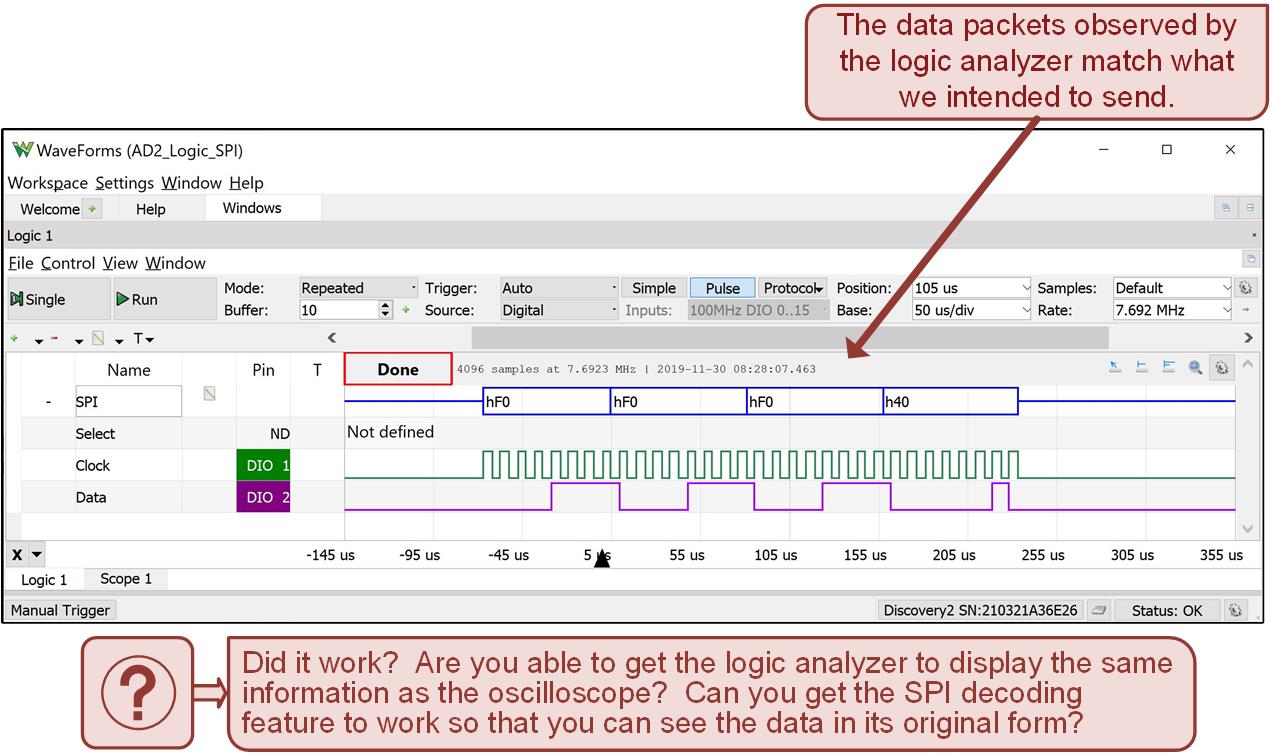 14.2     Serial Peripheral Interface (SPI)
Embedded Systems Design
Chapter 14: Serial Communications in C
14.2	Serial Peripheral Interface (SPI) – Example: Transmitting a Packet as a SPI Master Using TXIFG IRQ
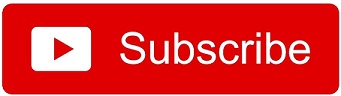 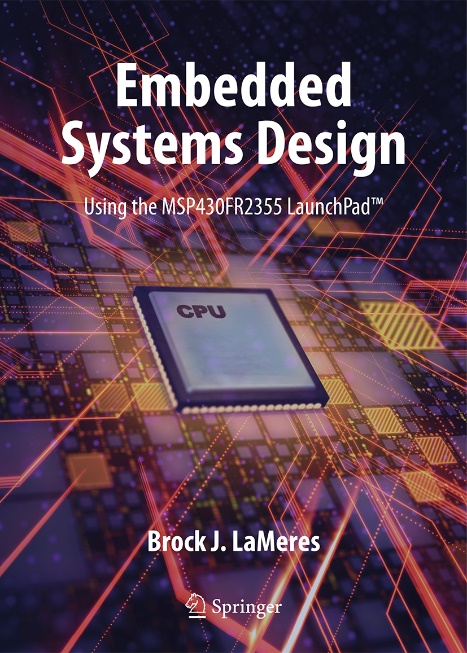 www.youtube.com/c/DigitalLogicProgramming_LaMeres
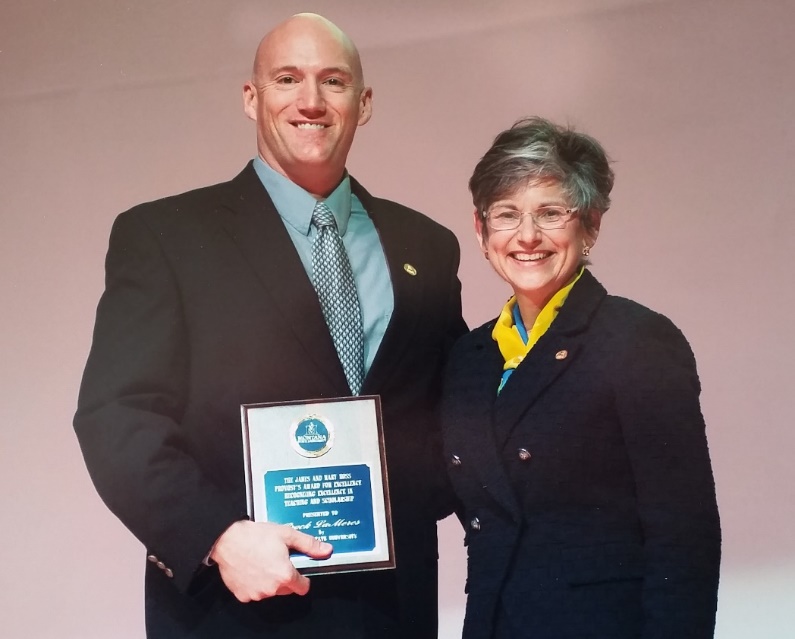 Brock J. LaMeres, Ph.D.
Embedded Systems Design
Chapter 14: Serial Communications in C
14.2	Serial Peripheral Interface (SPI) – Example: Transmitting a Packet as a SPI Master with STE
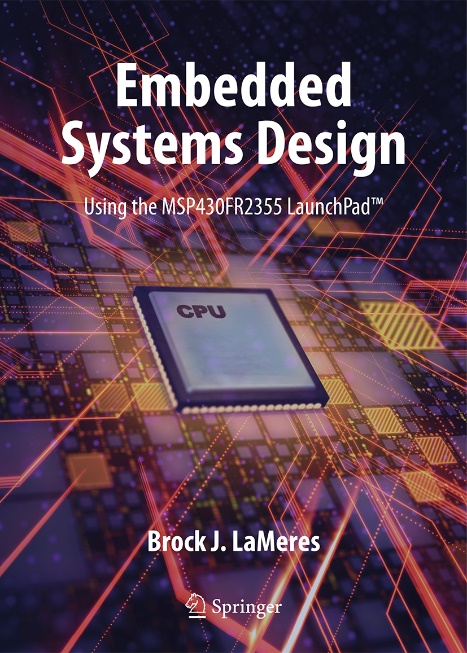 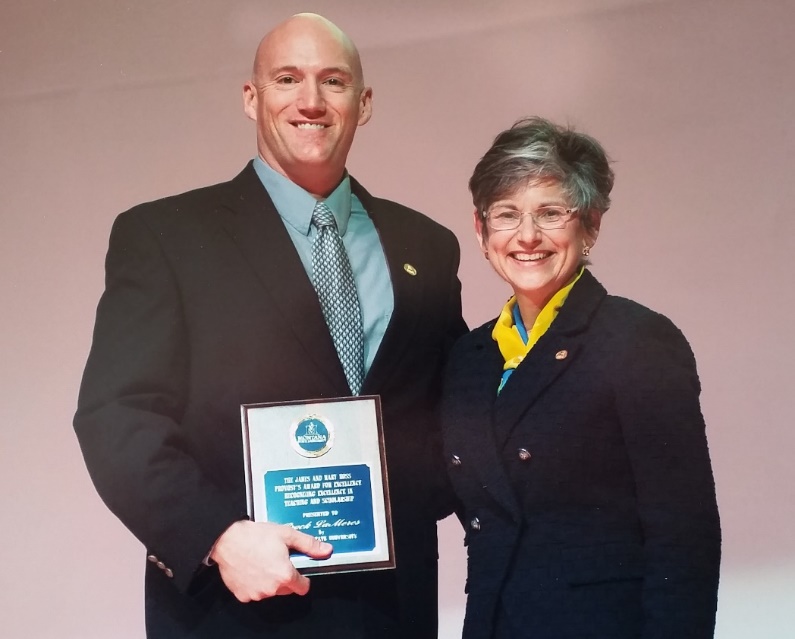 Brock J. LaMeres, Ph.D.
Ch. 14: Serial Communication in C
Ex: Transmitting a Packet From a SPI Master With an Active LOW STE
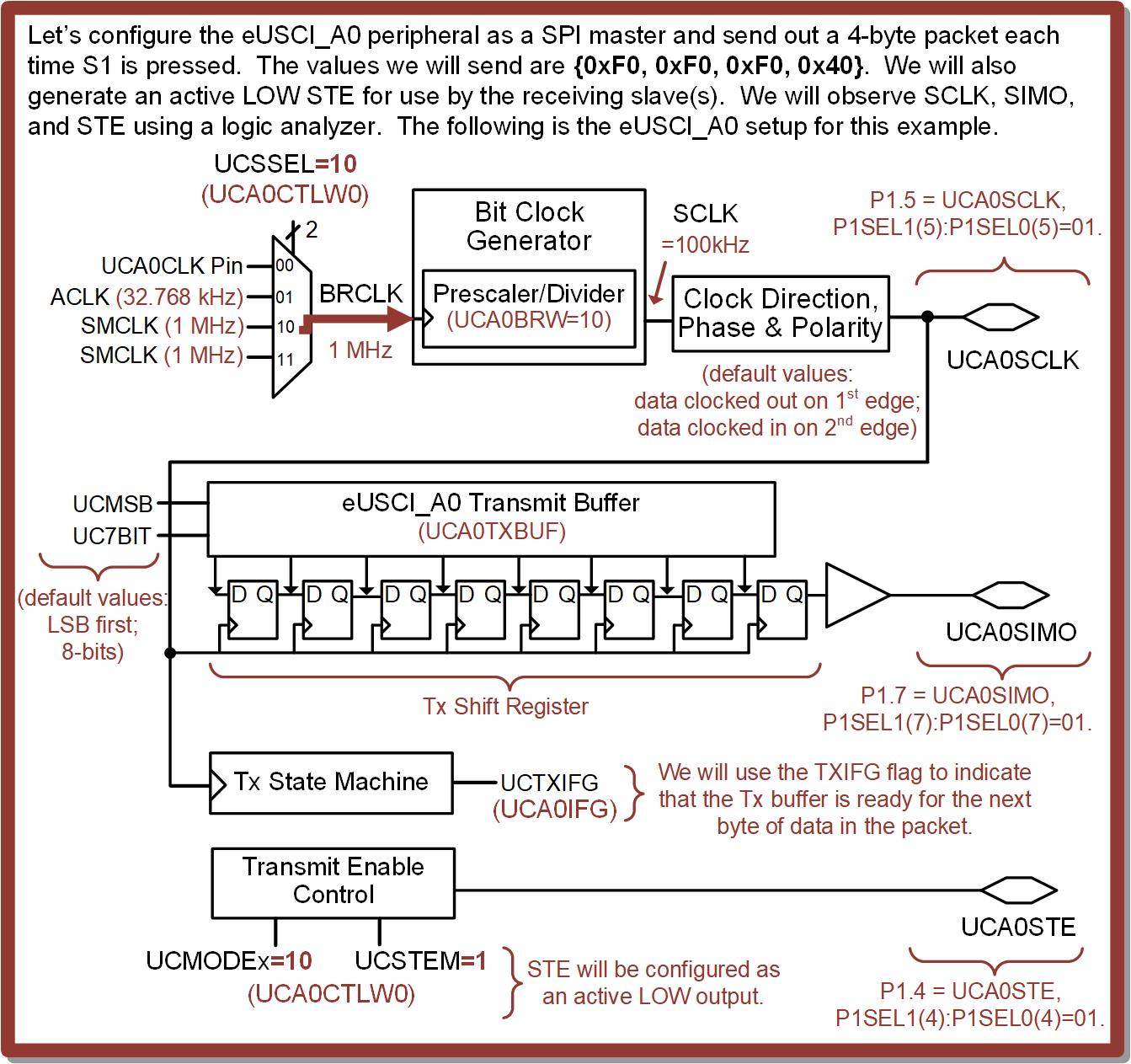 STE is automatically generated by the eUSCI SPI system.
14.2     Serial Peripheral Interface (SPI)
Ch. 14: Serial Communication in C
Ex: Transmitting a Packet From a SPI Master With an Active LOW STE
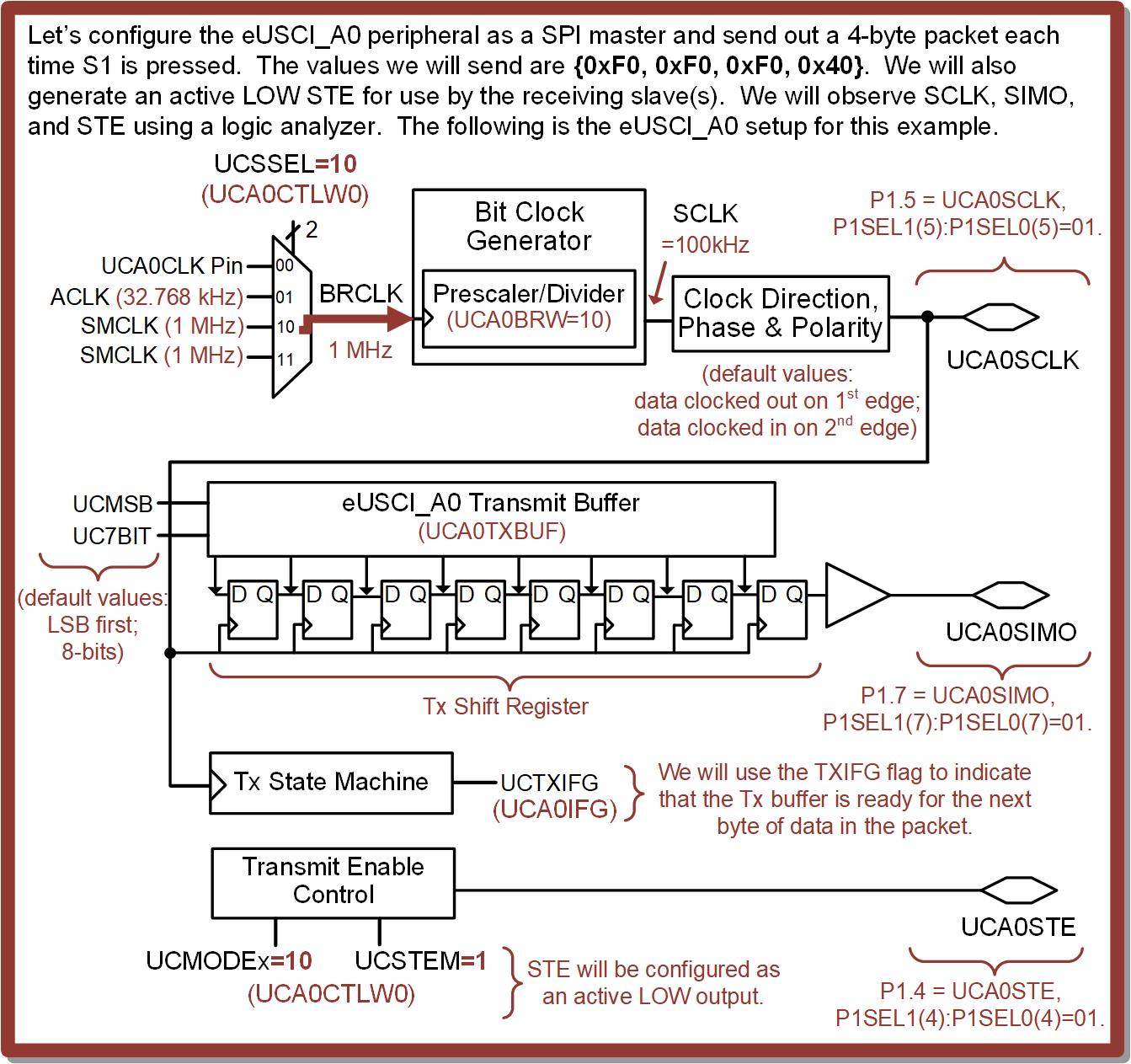 The UCMODE and UCSTEM bits control STE.
14.2     Serial Peripheral Interface (SPI)
Ch. 14: Serial Communication in C
Ex: Transmitting a Packet From a SPI Master With an Active LOW STE
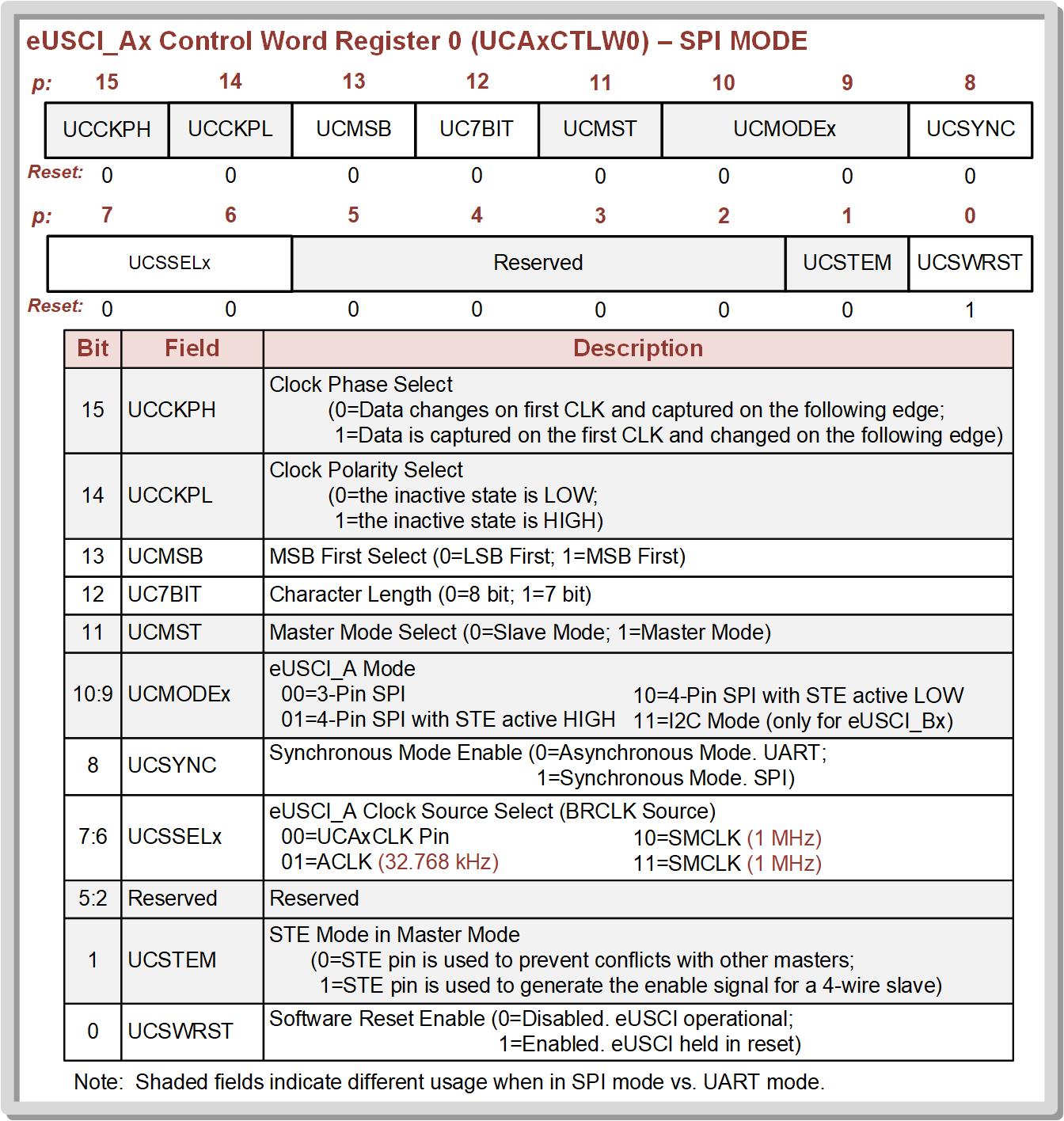 UCMODE enables STE and controls whether it is active HIGH or LOW.
UCSTEM controls how STE is used.
14.2     Serial Peripheral Interface (SPI)
Ch. 14: Serial Communication in C
Ex: Transmitting a Packet From a SPI Master With an Active LOW STE
Step 1: In CCS, create a new C/C++ Empty Project (with main.c) titled:
	C_SPI_Tx3_Packet_on_A0_w_TXIFG_w_STEn

Step 2: Type in the following code in main.c after the statement to stop the watchdog timer. Note that this is the same code as in the last example except for the highlighted additions to enable STE.
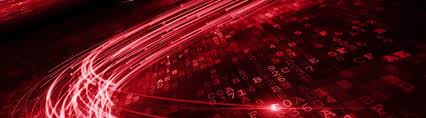 Image Courtesy of https://neodem.wp.horizon.ac.uk/
14.2     Serial Peripheral Interface (SPI)
Ch. 14: Serial Communication in C
Ex: Transmitting a Packet From a SPI Master With an Active LOW STE
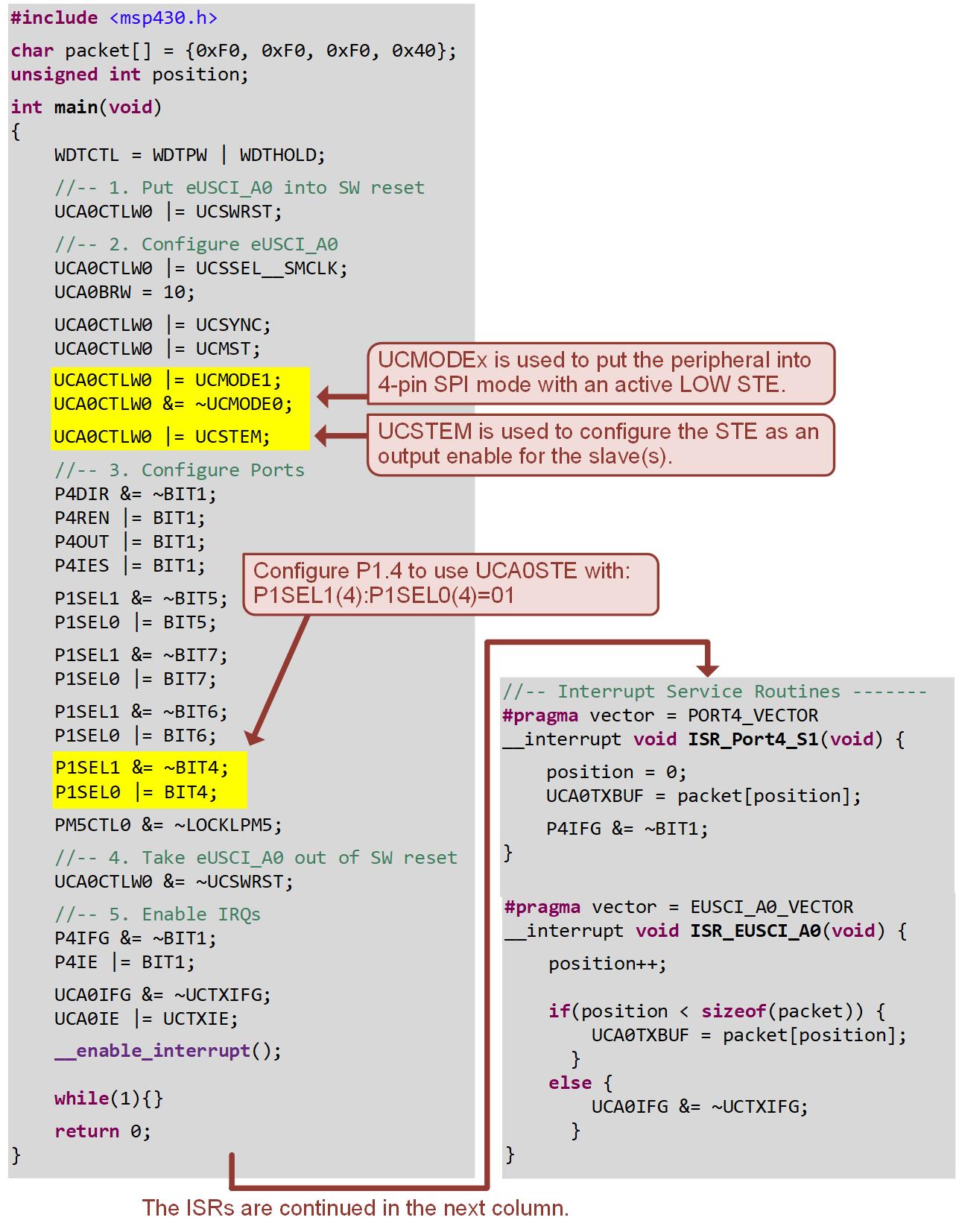 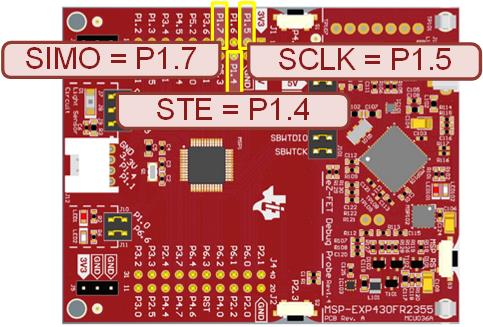 14.2     Serial Peripheral Interface (SPI)
Ch. 14: Serial Communication in C
Ex: Transmitting a Packet From a SPI Master With an Active LOW STE
Step 3: Debug your program and run it.

Step 4: Observe the SPI outputs on the board with a logic analyzer. Probe SCLK on the P1.5 pin of the J1 header. Probe SIMO on the P1.7 pin of the J1 header. Probe STE on the P1.4 pin of the J1 header.

Step 5: Configure the oscilloscope waveform to center the SPI data. Step up the trigger of the logic analyzer to watch for multiple transitions on SCLK. Set up the SPI protocol feature of the logic analyzer. You should see the following waveforms on your oscilloscope.
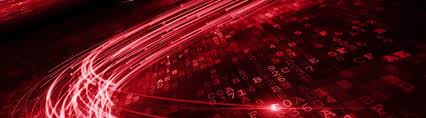 Image Courtesy of https://neodem.wp.horizon.ac.uk/
14.2     Serial Peripheral Interface (SPI)
Ch. 14: Serial Communication in C
Ex: Transmitting a Packet From a SPI Master With an Active LOW STE
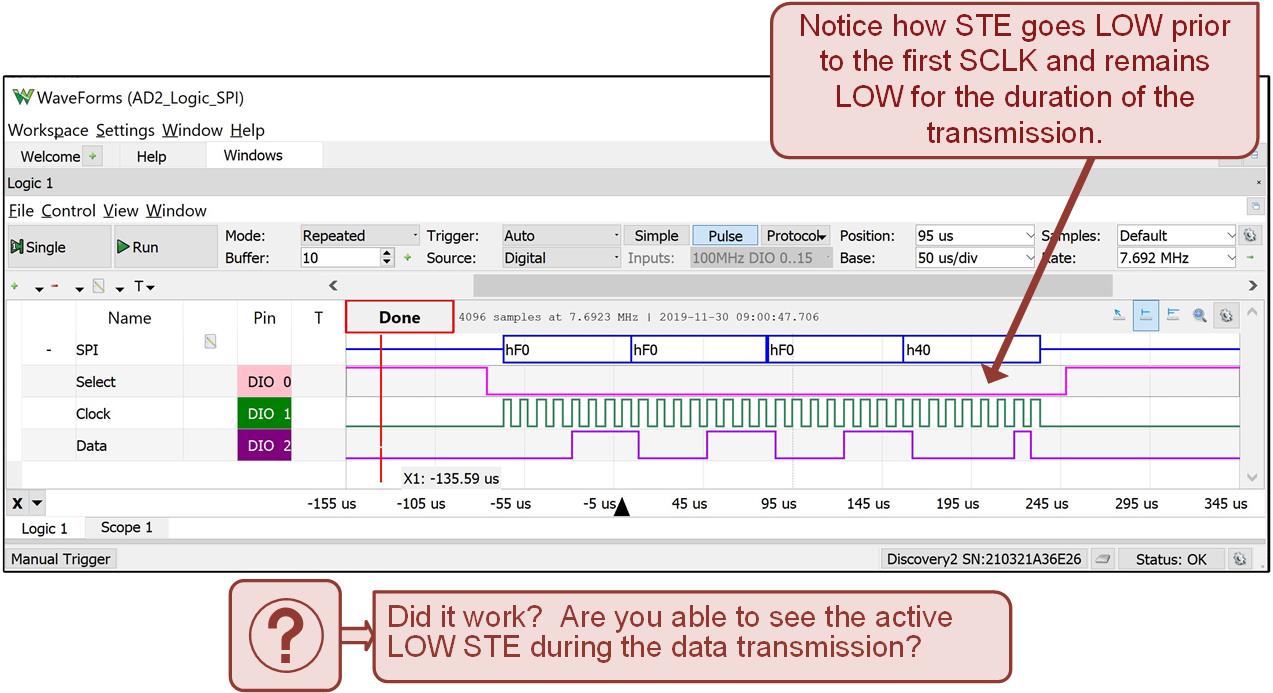 14.2     Serial Peripheral Interface (SPI)
Embedded Systems Design
Chapter 14: Serial Communications in C
14.2	Serial Peripheral Interface (SPI) – Example: Transmitting a Packet as a SPI Master with STE
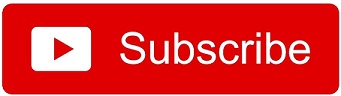 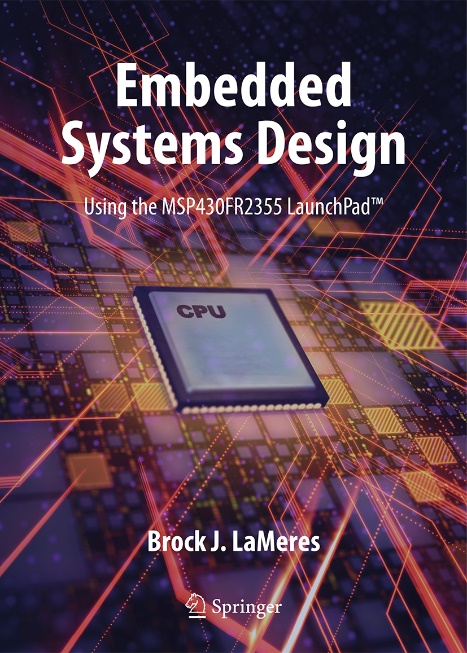 www.youtube.com/c/DigitalLogicProgramming_LaMeres
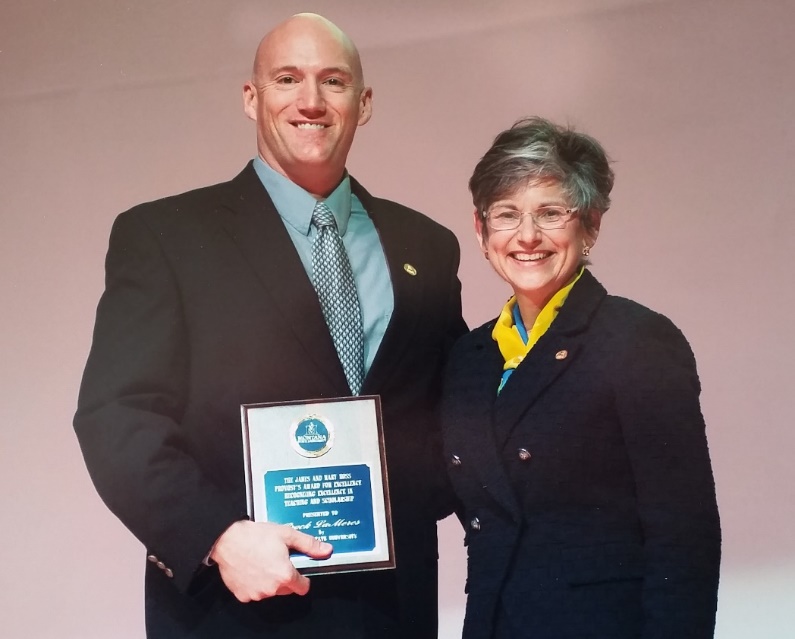 Brock J. LaMeres, Ph.D.
Embedded Systems Design
Chapter 14: Serial Communications in C
14.2	Serial Peripheral Interface (SPI) – Example:Receiving Data as a Master
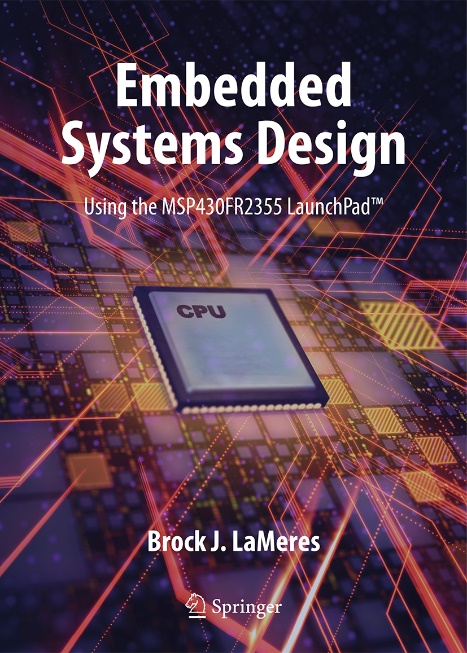 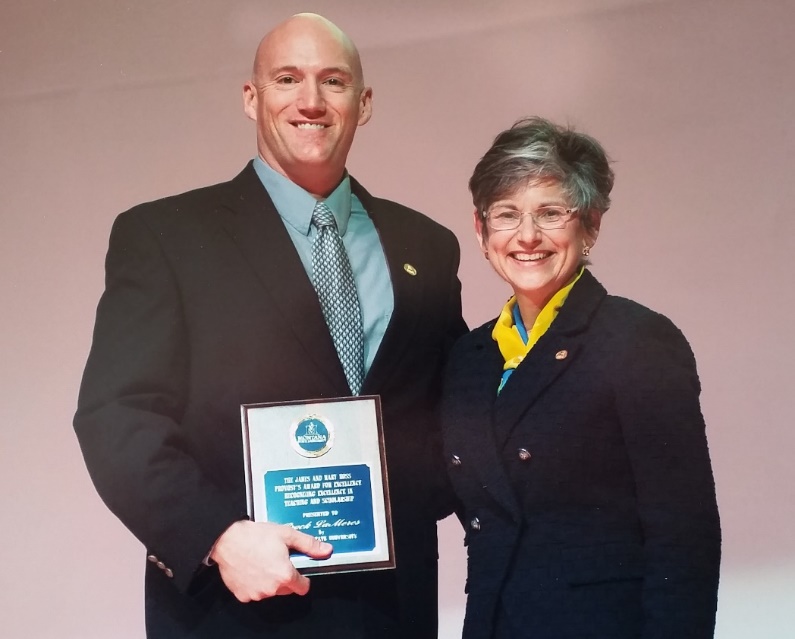 Brock J. LaMeres, Ph.D.
Ch. 14: Serial Communication in C
14.2.2 SPI Master Operation on the MSP430FR2355
14.2.2.2 Receiving Data as the SPI Master
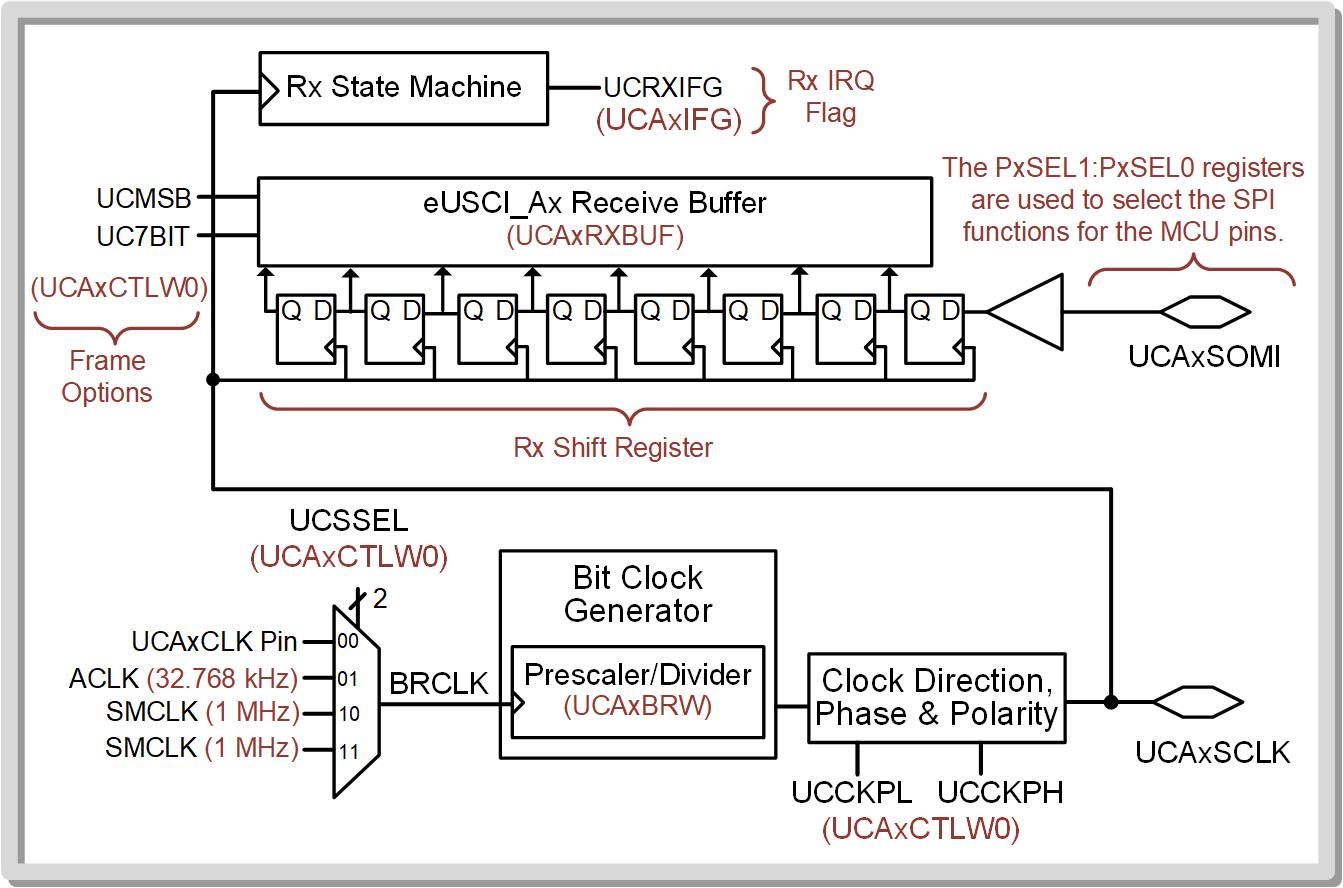 14.2     Serial Peripheral Interface (SPI)
Ch. 14: Serial Communication in C
14.2.2 SPI Master Operation on the MSP430FR2355
14.2.2.2 Receiving Data as the SPI Master
As Master, you still need to setup the clock.
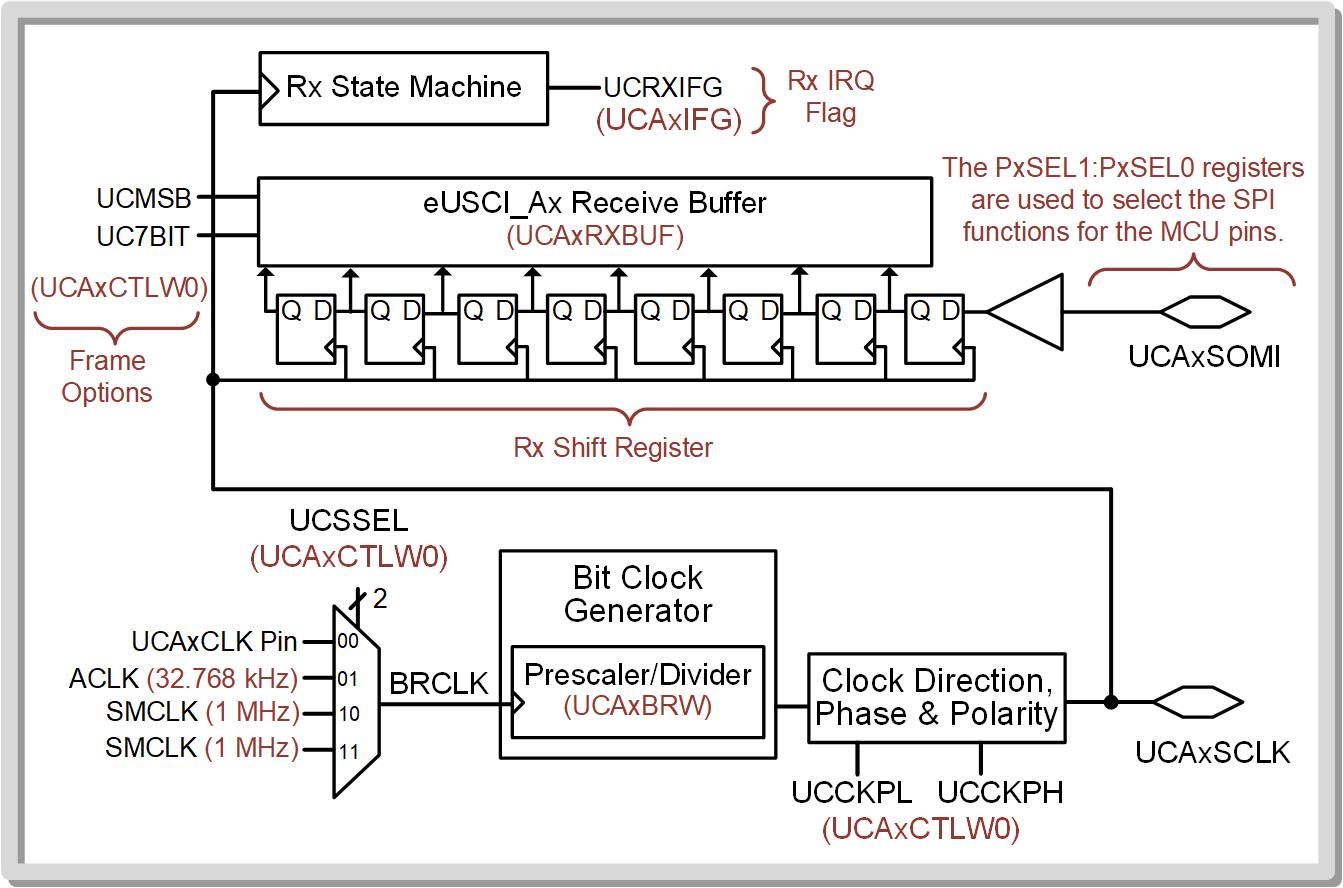 14.2     Serial Peripheral Interface (SPI)
Ch. 14: Serial Communication in C
14.2.2 SPI Master Operation on the MSP430FR2355
14.2.2.2 Receiving Data as the SPI Master
Since the master generates SCLK, it must send the necessary clock pulses to the slave in order for the slave to shift out its data block into the master Rx shift register.

This is accomplished by writing a dummy byte of any value to the Tx register on the master in order to force the system to generate 8 SCLK pulses.
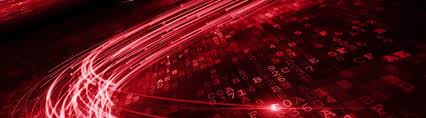 Image Courtesy of https://neodem.wp.horizon.ac.uk/
14.2     Serial Peripheral Interface (SPI)
Ch. 14: Serial Communication in C
14.2.2 SPI Master Operation on the MSP430FR2355
14.2.2.2 Receiving Data as the SPI Master
The data is received through an Rx shift register.
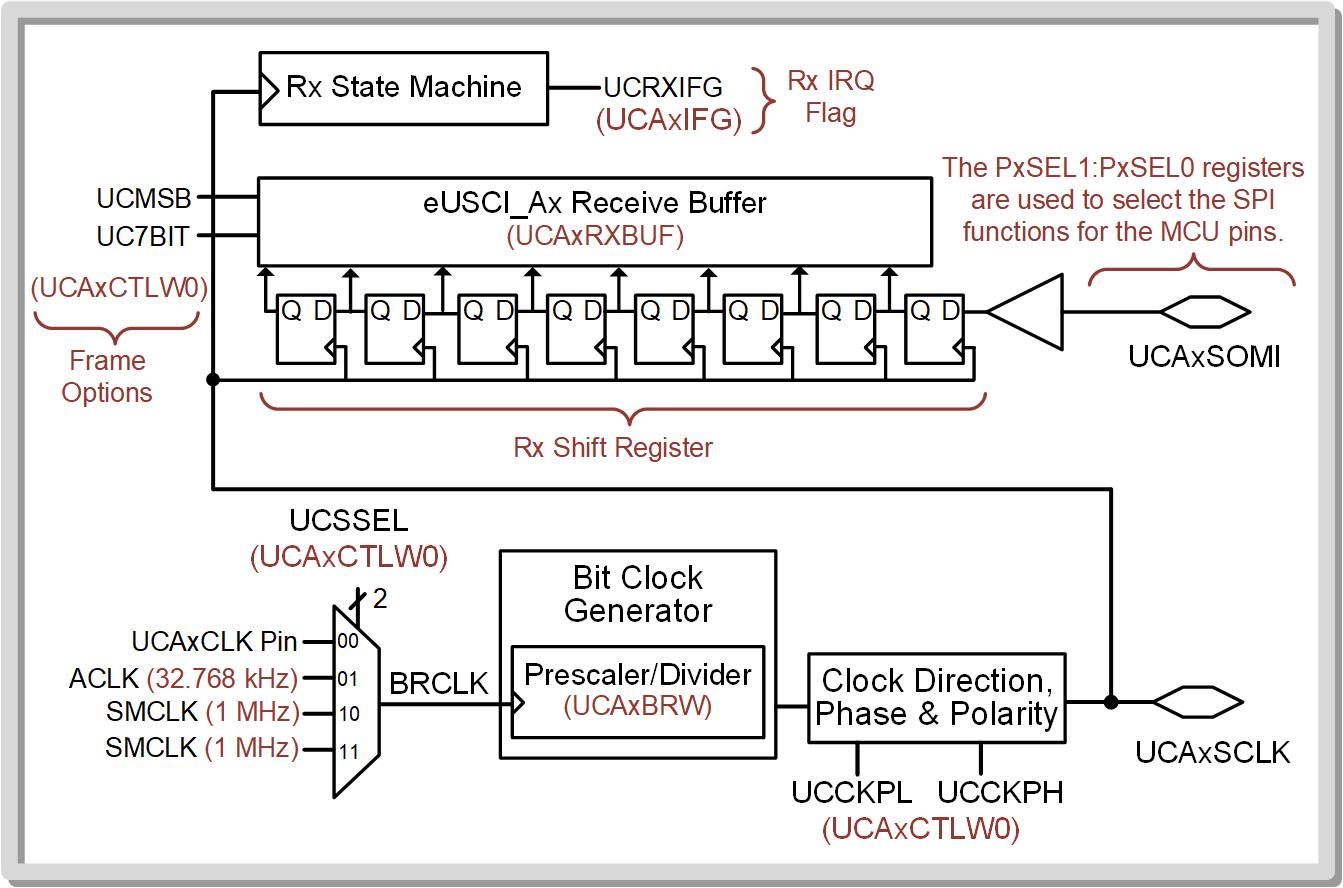 14.2     Serial Peripheral Interface (SPI)
Ch. 14: Serial Communication in C
14.2.2 SPI Master Operation on the MSP430FR2355
14.2.2.2 Receiving Data as the SPI Master
You still need to setup the framing options.
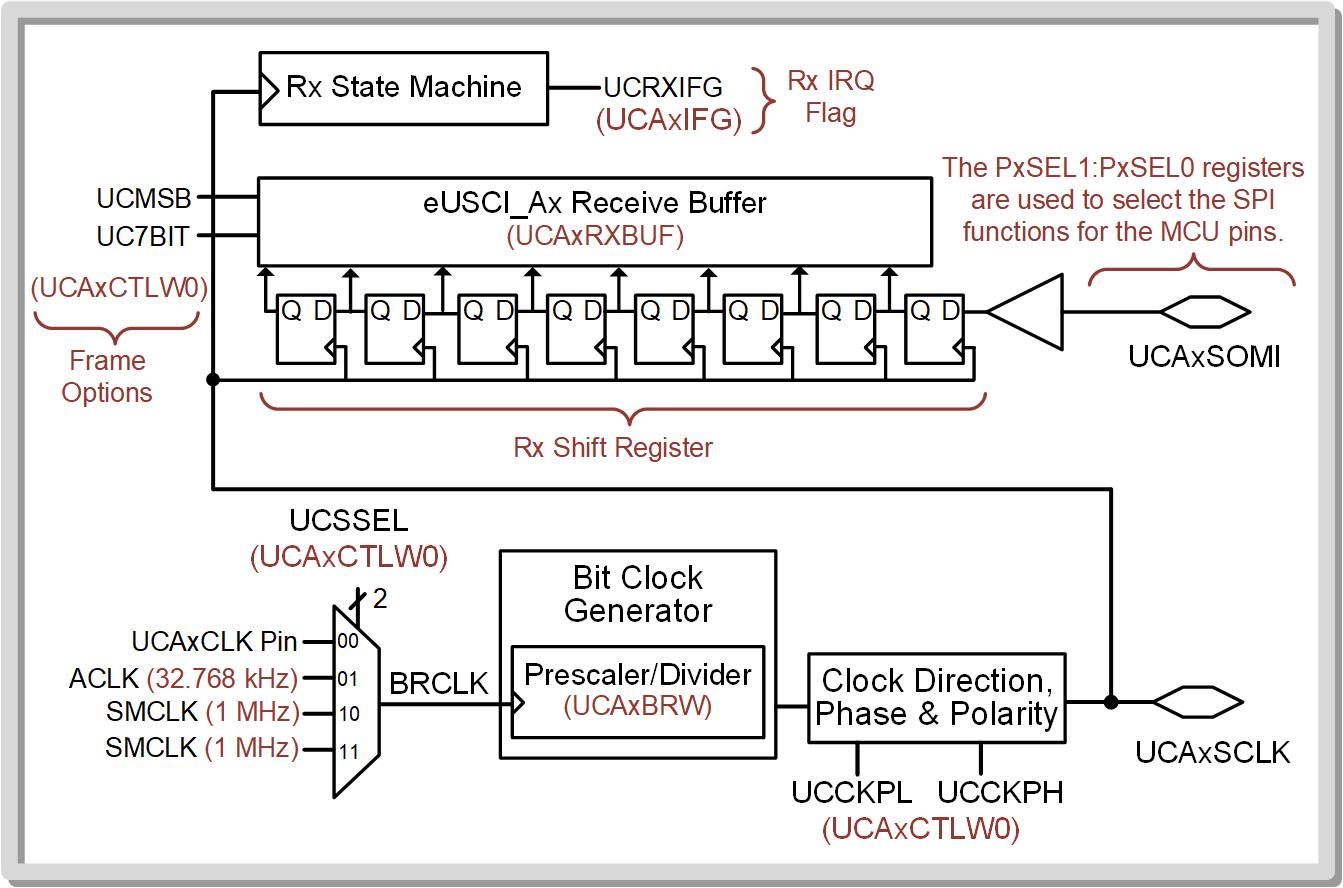 14.2     Serial Peripheral Interface (SPI)
Ch. 14: Serial Communication in C
14.2.2 SPI Master Operation on the MSP430FR2355
14.2.2.2 Receiving Data as the SPI Master
When all bits have been shifted in, the data is moved to an Rx buffer.
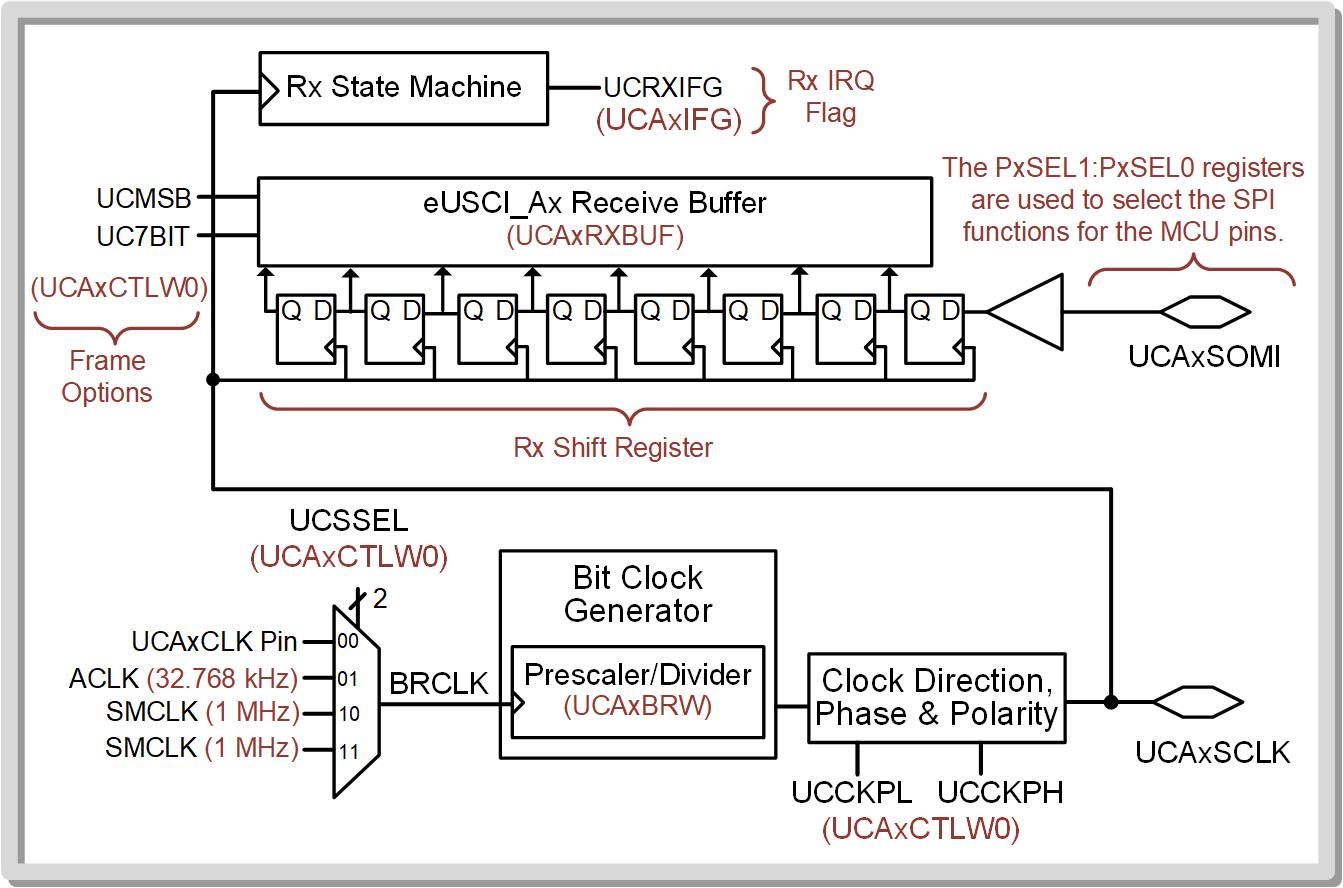 14.2     Serial Peripheral Interface (SPI)
Ch. 14: Serial Communication in C
14.2.2 SPI Master Operation on the MSP430FR2355
14.2.2.2 Receiving Data as the SPI Master
The RXIFG flag is set when new data has arrived in the buffer.
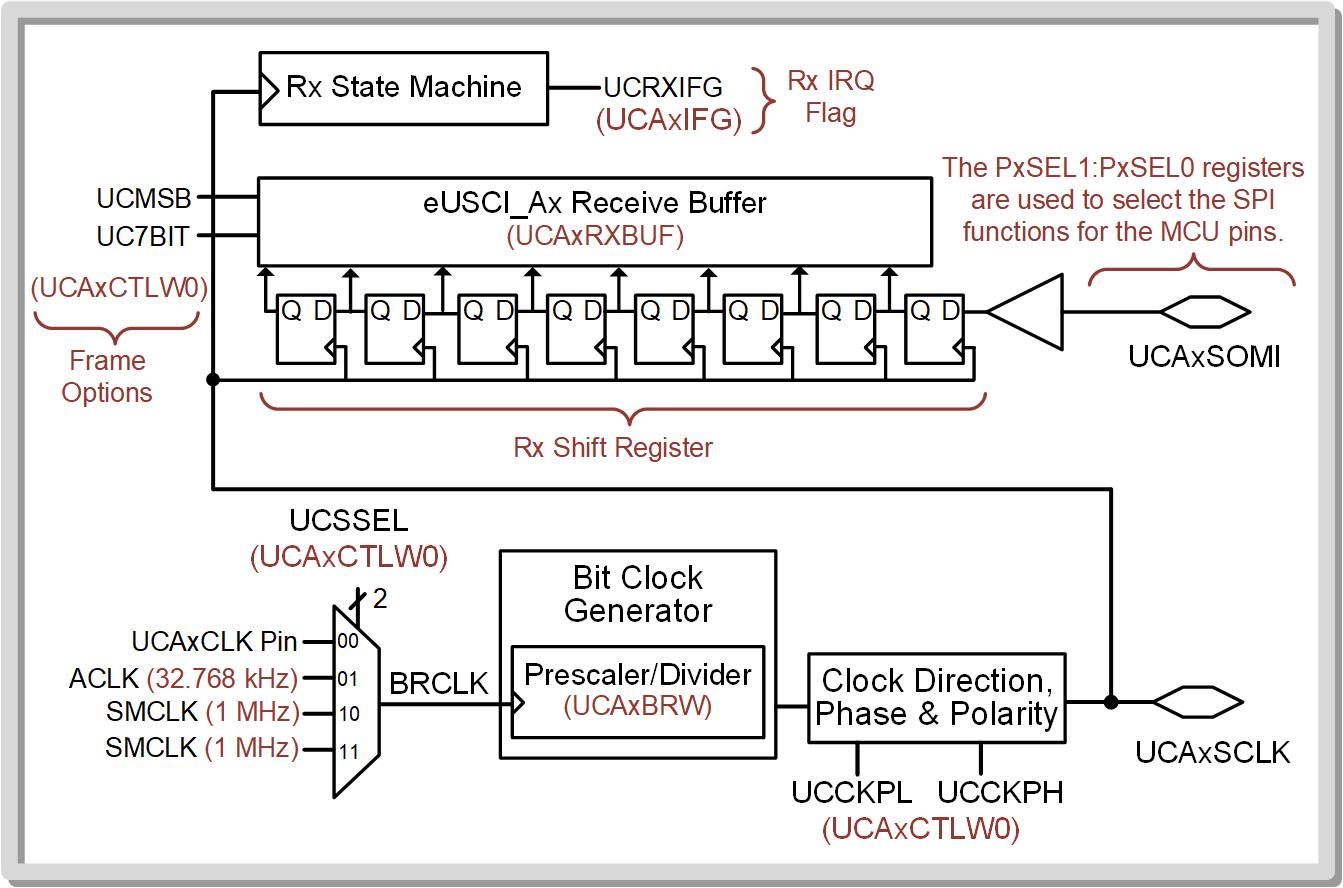 14.2     Serial Peripheral Interface (SPI)
Ch. 14: Serial Communication in C
14.2.2 SPI Master Operation on the MSP430FR2355
14.2.2.2 Receiving Data as the SPI Master
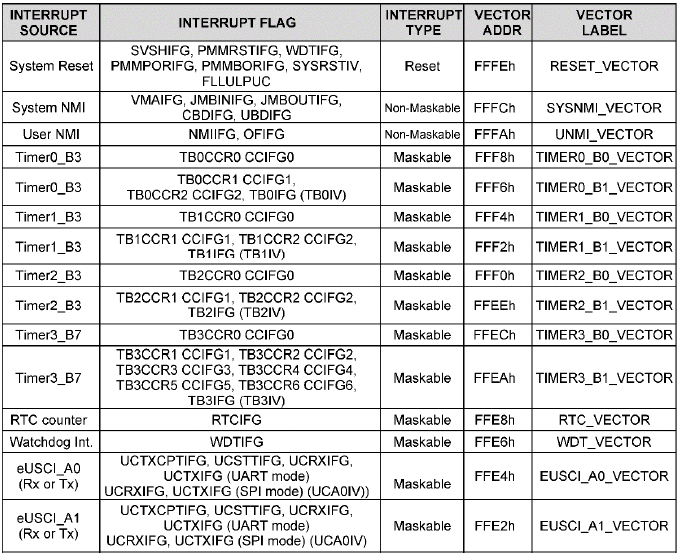 Interrupts can be generated by the RXIFG by enabling the RXIFG bit in the UCAxIE register.
The Rx and Tx IRQs share the same vector.
14.2     Serial Peripheral Interface (SPI)
Ch. 14: Serial Communication in C
14.2.2 SPI Master Operation on the MSP430FR2355
14.2.2.2 Receiving Data as the SPI Master
The Port Function Select Registers still need to be configured to use the SOMI pins.
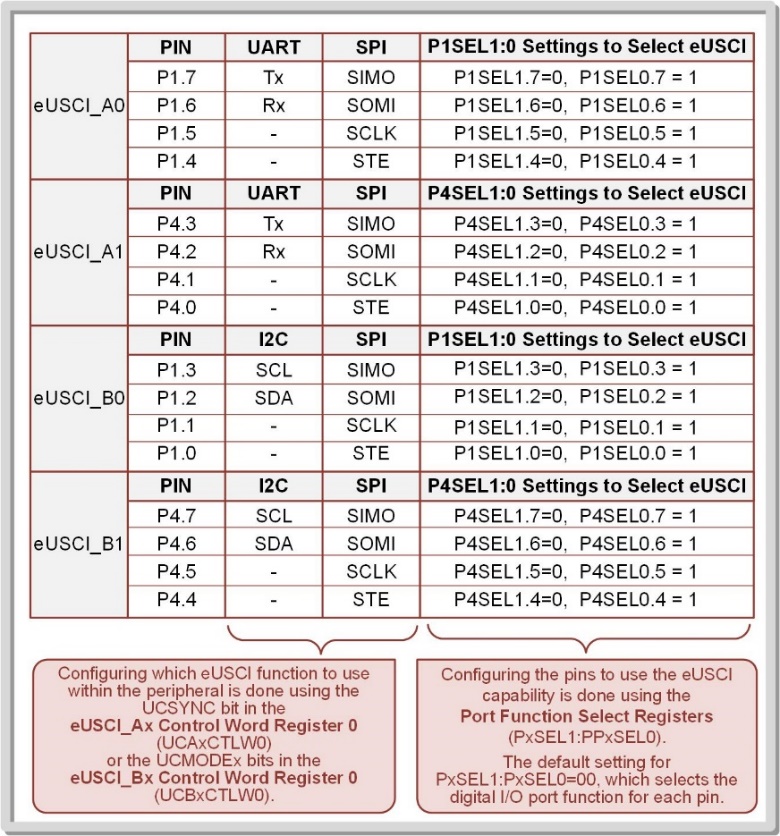 14.2     Serial Peripheral Interface (SPI)
Ch. 14: Serial Communication in C
Ex: Receiving a Byte as a SPI Master
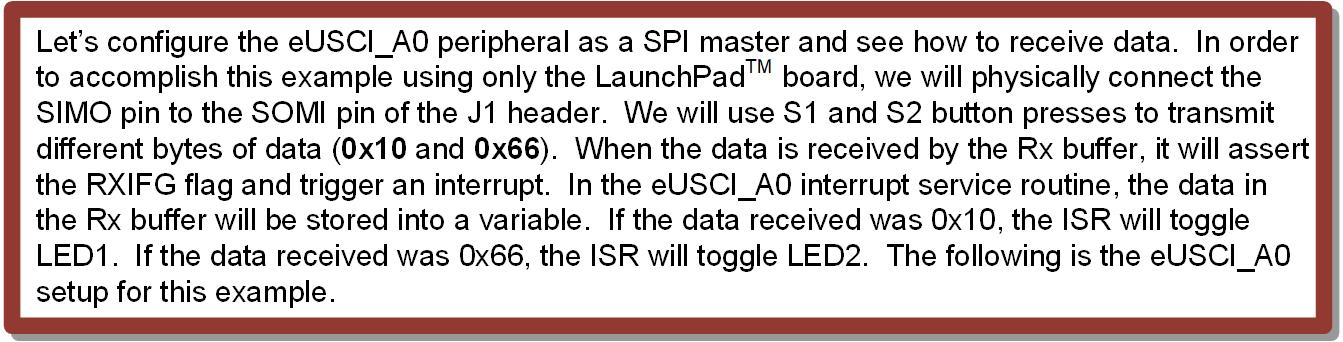 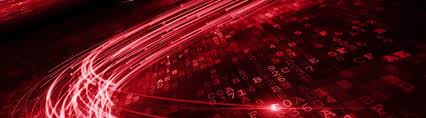 Image Courtesy of https://neodem.wp.horizon.ac.uk/
14.2     Serial Peripheral Interface (SPI)
Ch. 14: Serial Communication in C
Ex: Receiving a Byte as a SPI Master
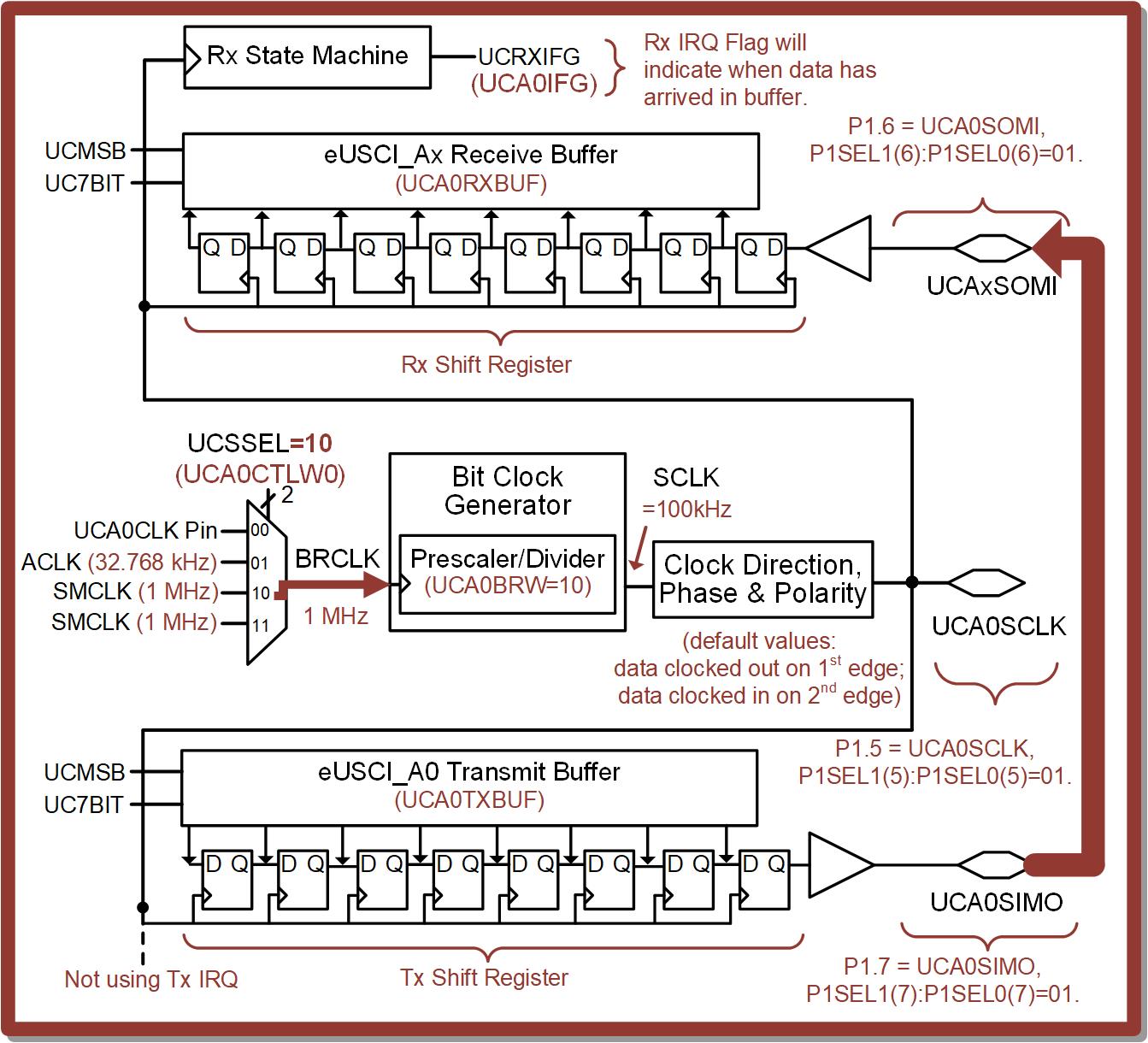 14.2     Serial Peripheral Interface (SPI)
Ch. 14: Serial Communication in C
Ex: Receiving a Byte as a SPI Master
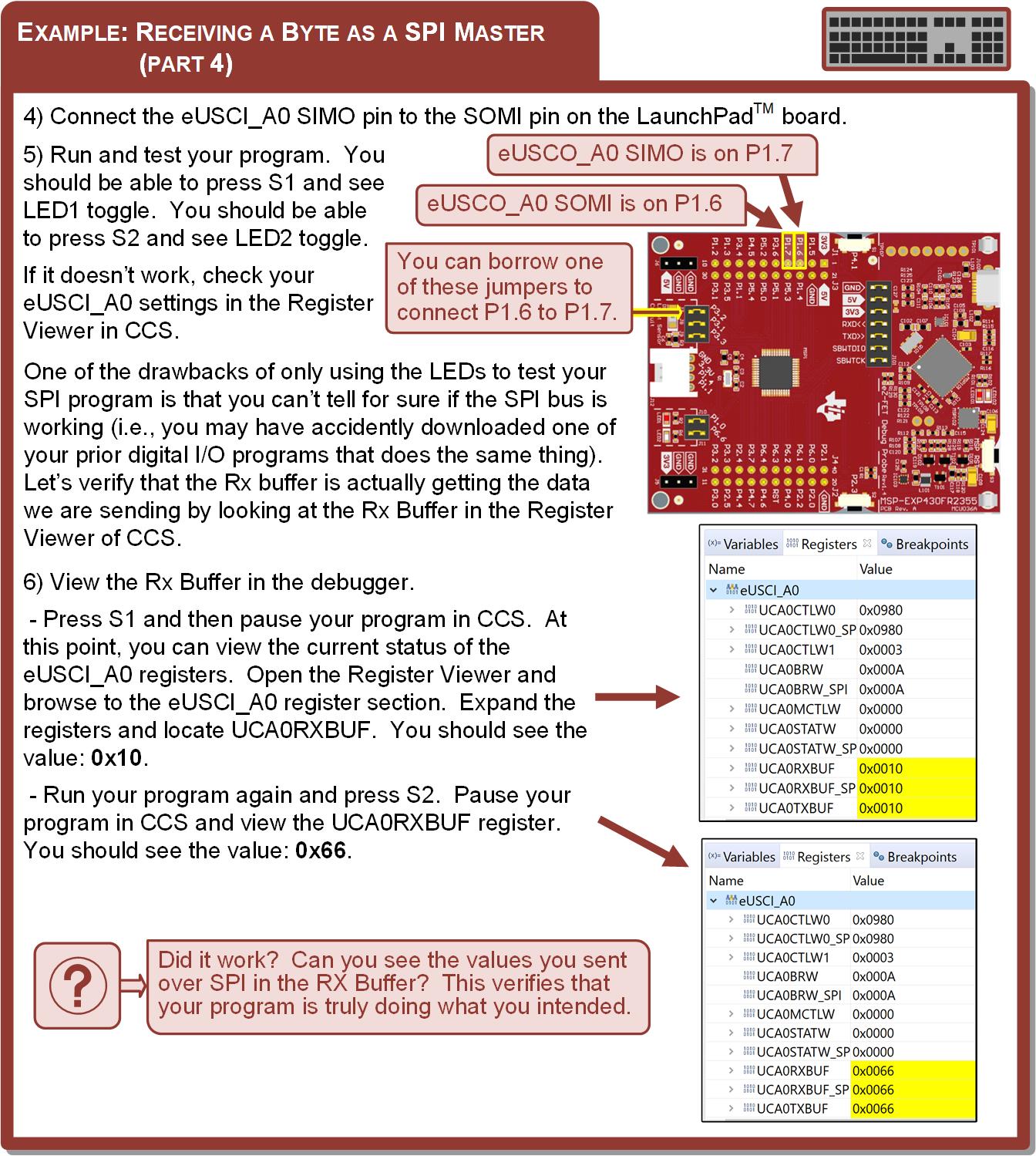 14.2     Serial Peripheral Interface (SPI)
Ch. 14: Serial Communication in C
Ex: Receiving a Byte as a SPI Master
Step 1: In CCS, create a new C/C++ Empty Project (with main.c) titled:
	C_SPI_Rx1_Hex_on_A0

Step 2: Type in the following code in main.c after the statement to stop the watchdog timer.
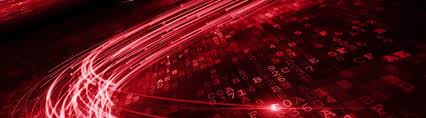 Image Courtesy of https://neodem.wp.horizon.ac.uk/
14.2     Serial Peripheral Interface (SPI)
Ch. 14: Serial Communication in C
Ex: Receiving a Byte as a SPI Master
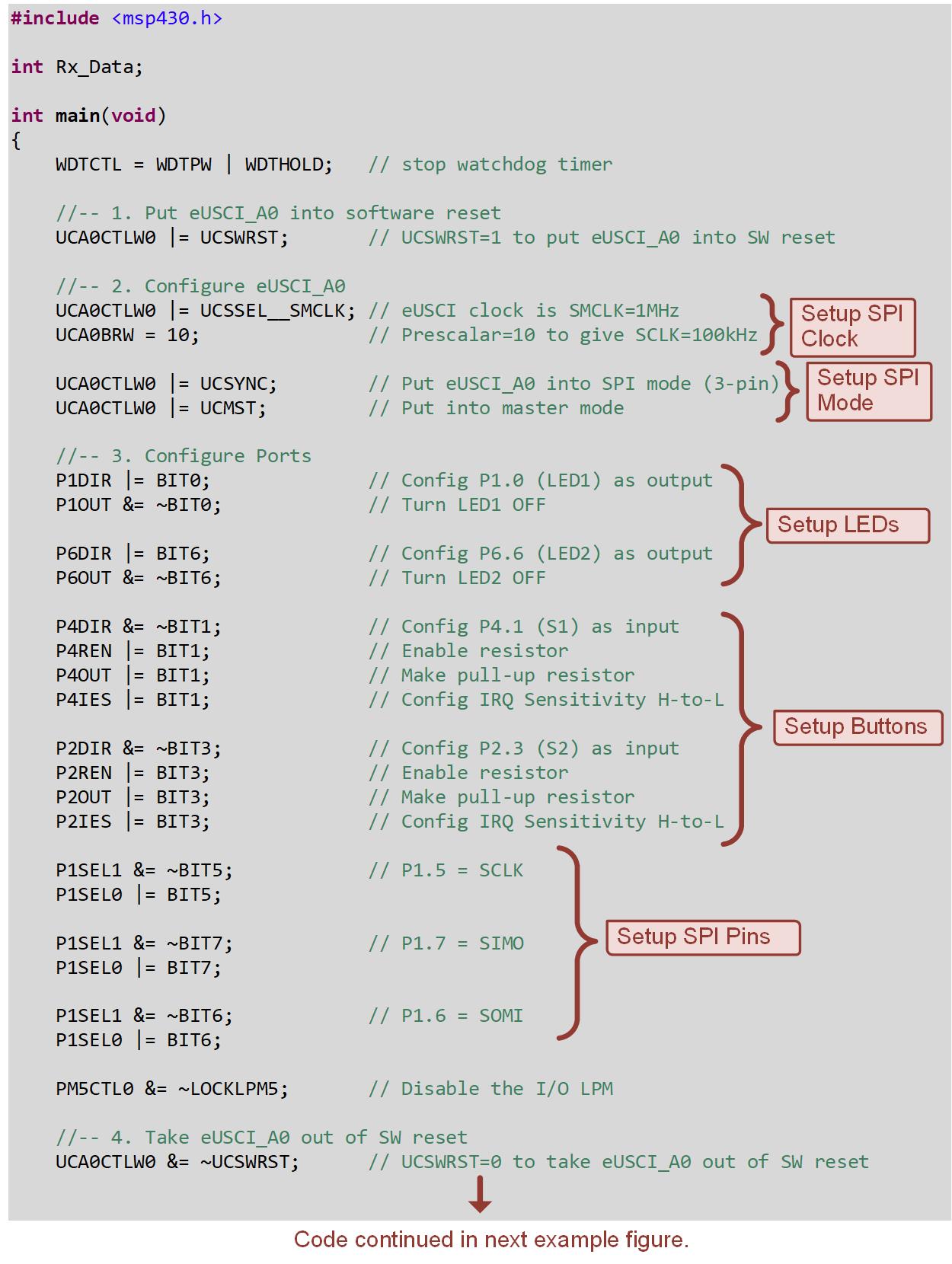 14.2     Serial Peripheral Interface (SPI)
Ch. 14: Serial Communication in C
Ex: Receiving a Byte as a SPI Master
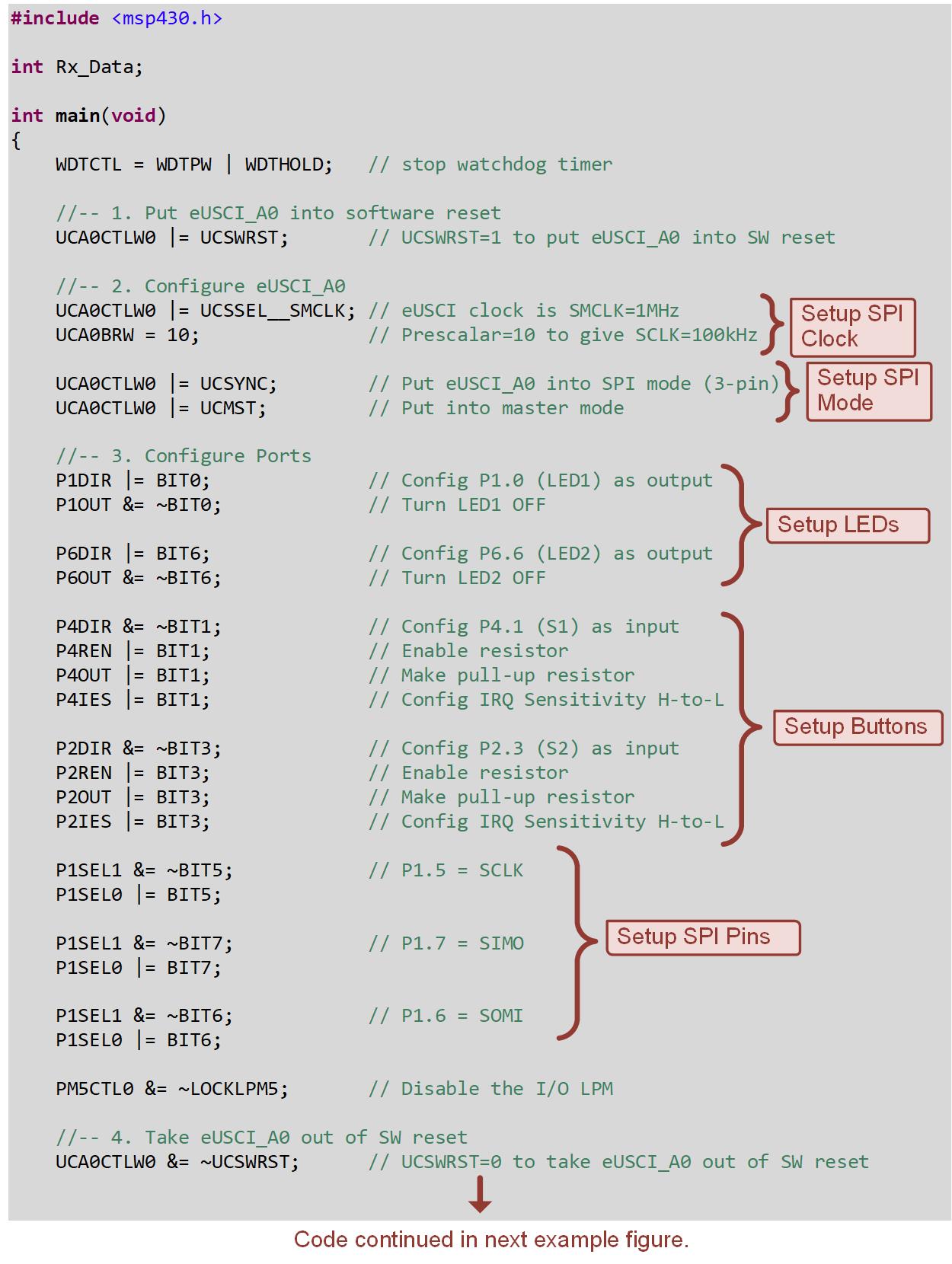 14.2     Serial Peripheral Interface (SPI)
Ch. 14: Serial Communication in C
Ex: Receiving a Byte as a SPI Master
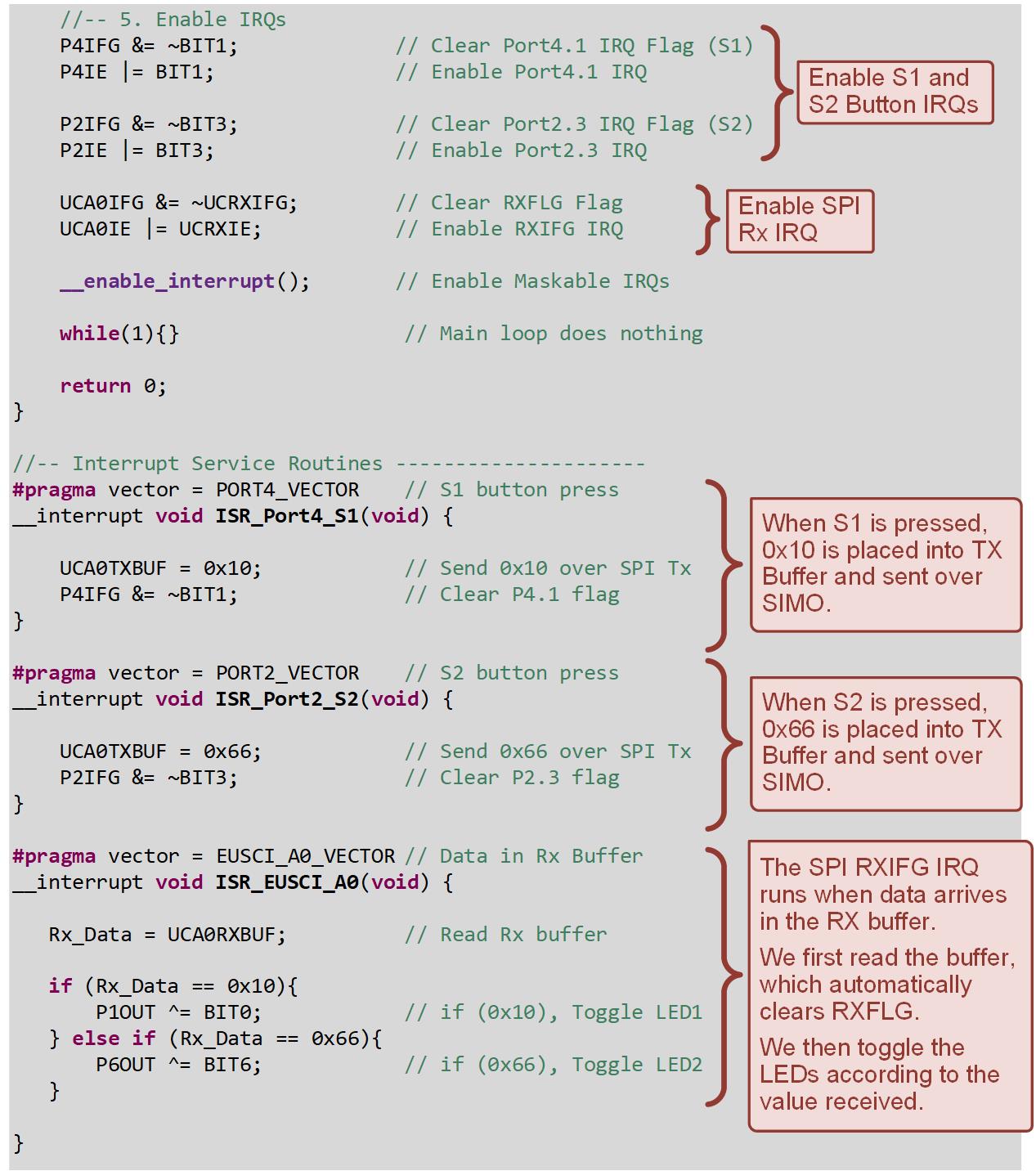 14.2     Serial Peripheral Interface (SPI)
Ch. 14: Serial Communication in C
Ex: Receiving a Byte as a SPI Master
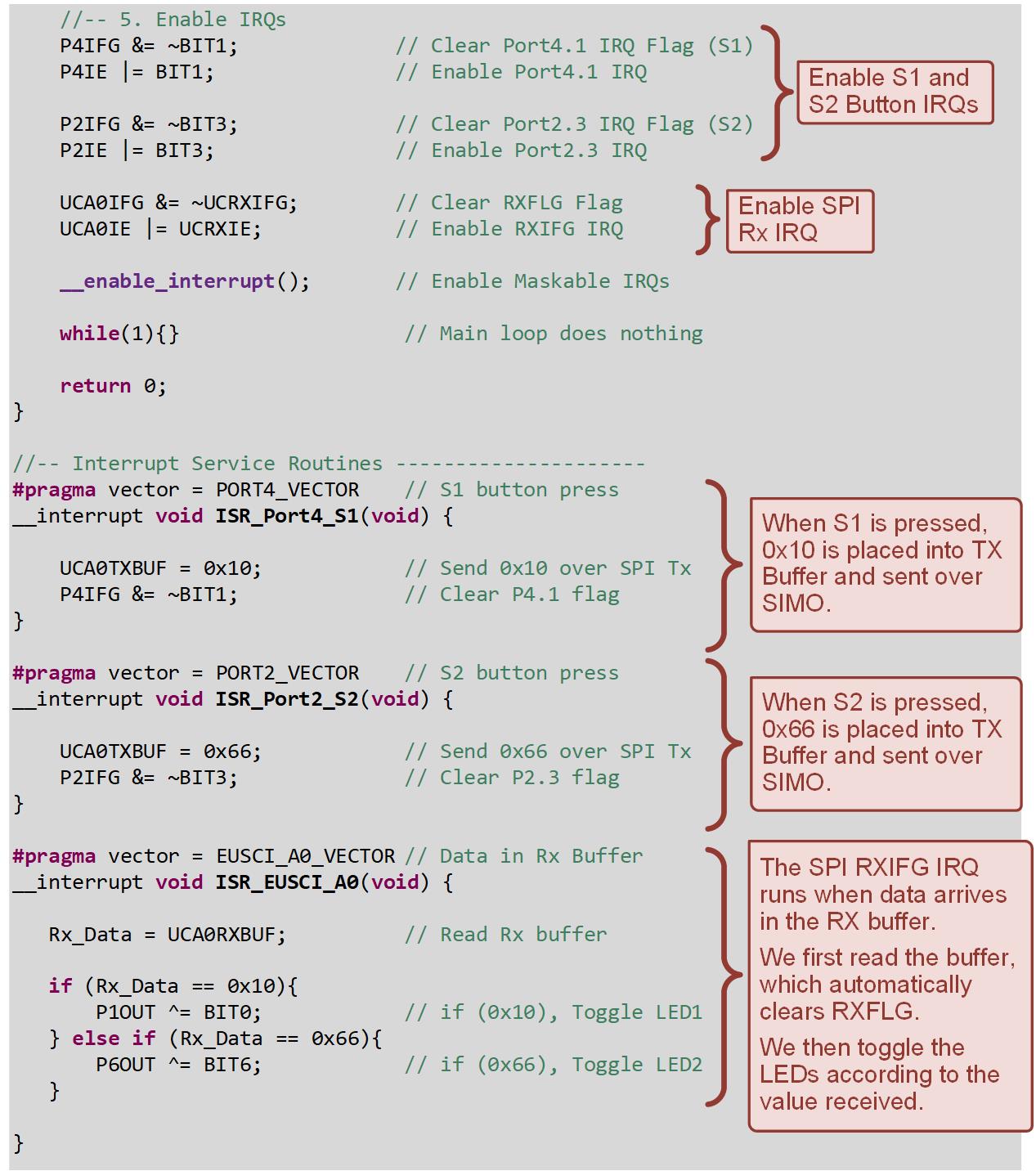 14.2     Serial Peripheral Interface (SPI)
Ch. 14: Serial Communication in C
Ex: Receiving a Byte as a SPI Master
Step 3: Debug your program and fix any errors. We will connect SIMO to SOMI next.

Step 4: Connect the eUSCI_A0 SIMO pin to the SOMI pin on the board.

Step 5: Run and test your program. You should be able to press S1 and see LED1 toggle. You should be able to press S2 and see LED2 toggle.

Note: If it doesn’t work, check your eUSCI_A0 settings in the Register Viewer in CCS.
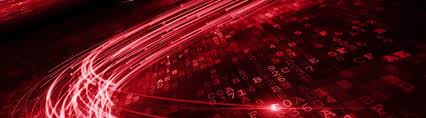 Image Courtesy of https://neodem.wp.horizon.ac.uk/
14.2     Serial Peripheral Interface (SPI)
Ch. 14: Serial Communication in C
Ex: Receiving a Byte as a SPI Master
Note: One of the drawbacks of only using the LEDs to test your SPI program is that you can’t tell for sure if the SPI bus is working. Let’s verify that the Rx buffer is actually getting the data we are sending by looking at the Rx Buffer in the Register Viewer of CCS.

Step 6: View the Rx 
Buffer in the debugger.
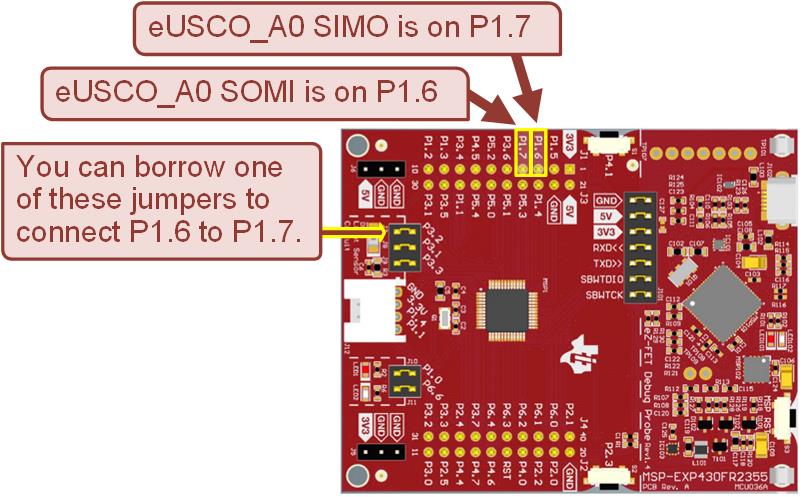 14.2     Serial Peripheral Interface (SPI)
Ch. 14: Serial Communication in C
Ex: Receiving a Byte as a SPI Master
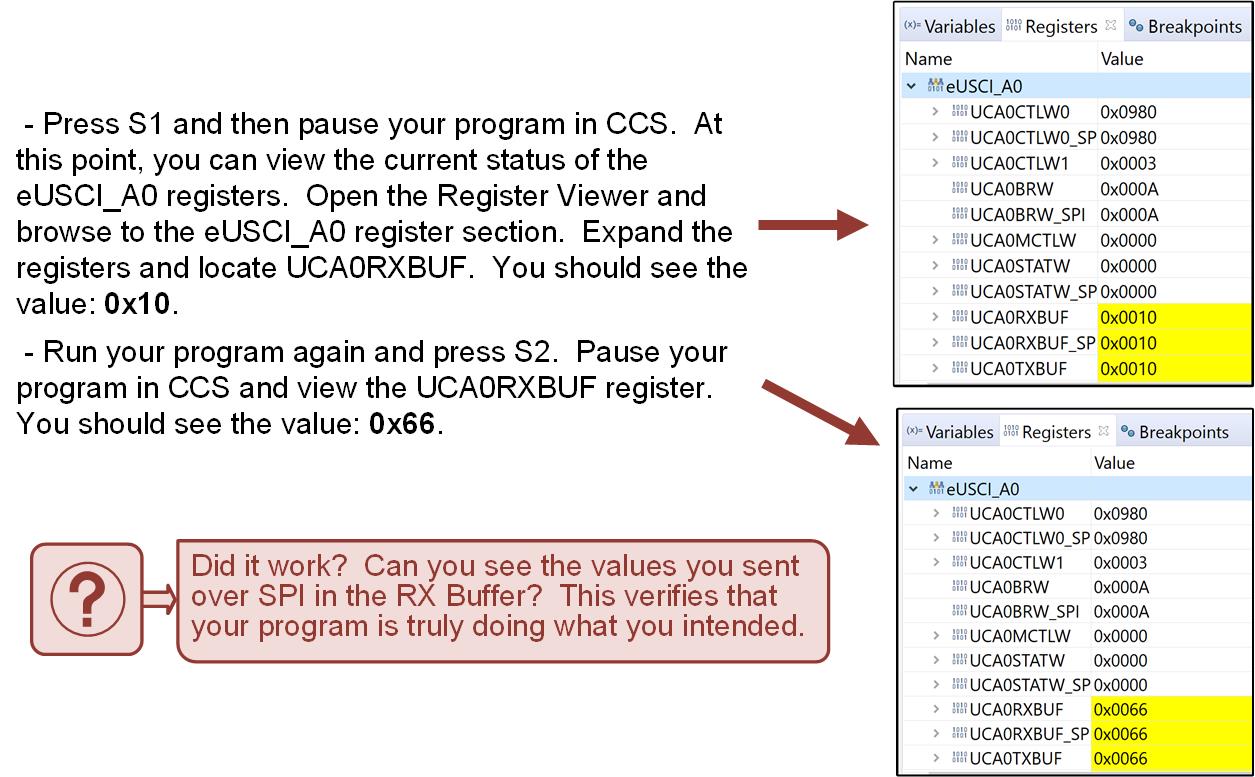 14.2     Serial Peripheral Interface (SPI)
Embedded Systems Design
Chapter 14: Serial Communications in C
14.2	Serial Peripheral Interface (SPI) – Example:Receiving Data as a Master
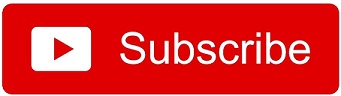 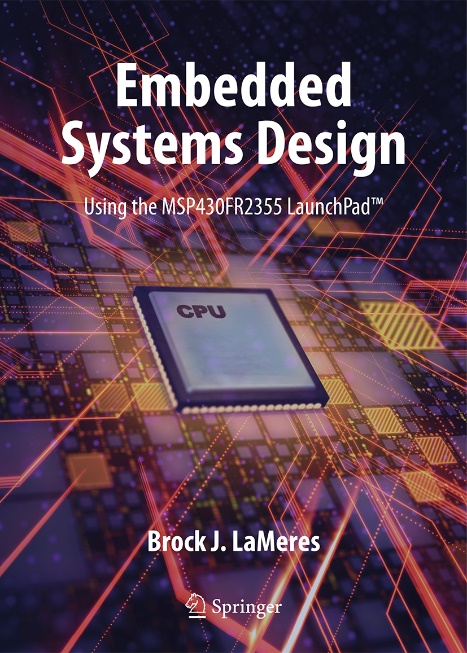 www.youtube.com/c/DigitalLogicProgramming_LaMeres
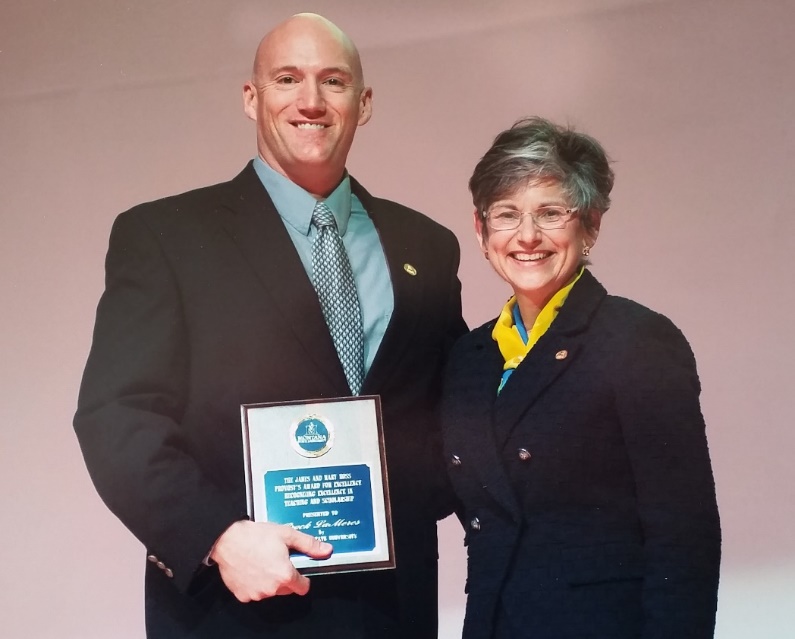 Brock J. LaMeres, Ph.D.
Embedded Systems Design
Chapter 14: Serial Communications in C
14.2.3   Serial Peripheral Interface (SPI) – Slave Operation
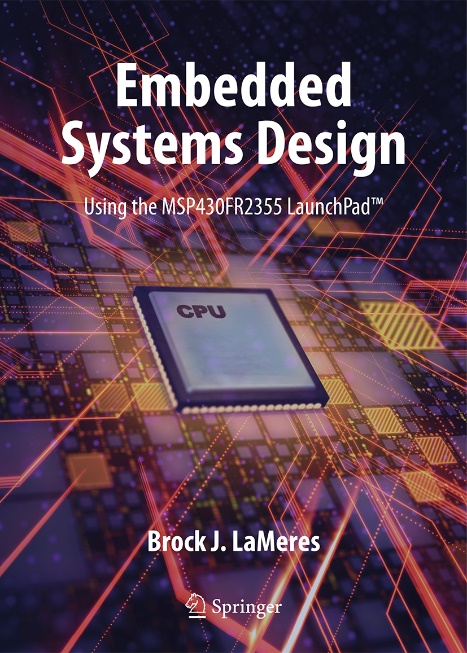 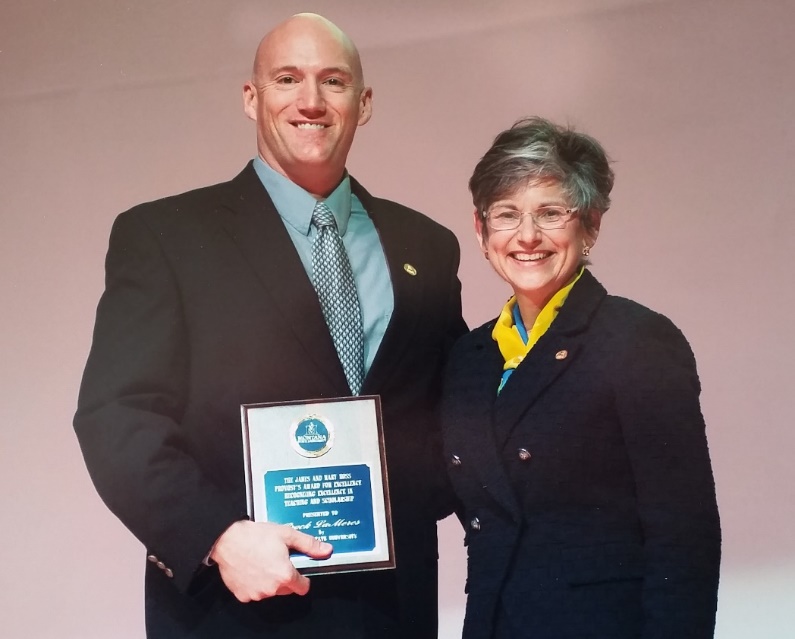 Brock J. LaMeres, Ph.D.
Ch. 14: Serial Communication in C
14.2.3 SPI Slave Operation on the MSP430FR2355
14.2.3.1 Transmitting Data as the SPI Slave
To put into slave mode (default), configure UCMST=0.
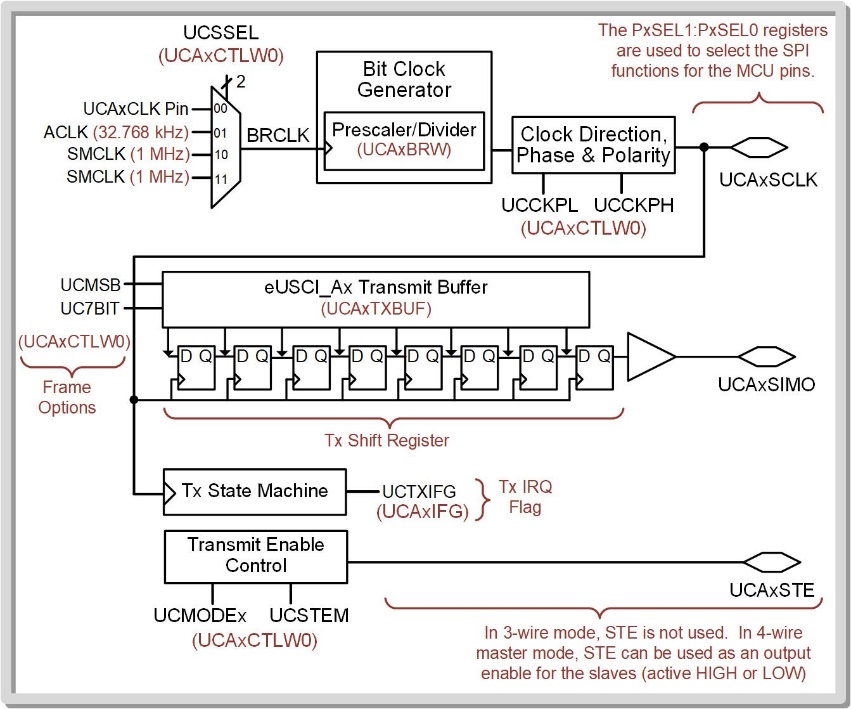 14.2     Serial Peripheral Interface (SPI)
Ch. 14: Serial Communication in C
14.2.3 SPI Slave Operation on the MSP430FR2355
14.2.3.1 Transmitting Data as the SPI Slave
To put into slave mode (default), configure UCMST=0.
Remember the slave doesn’t provide a clock, so there is no UCSSEL and BRW setup needed.
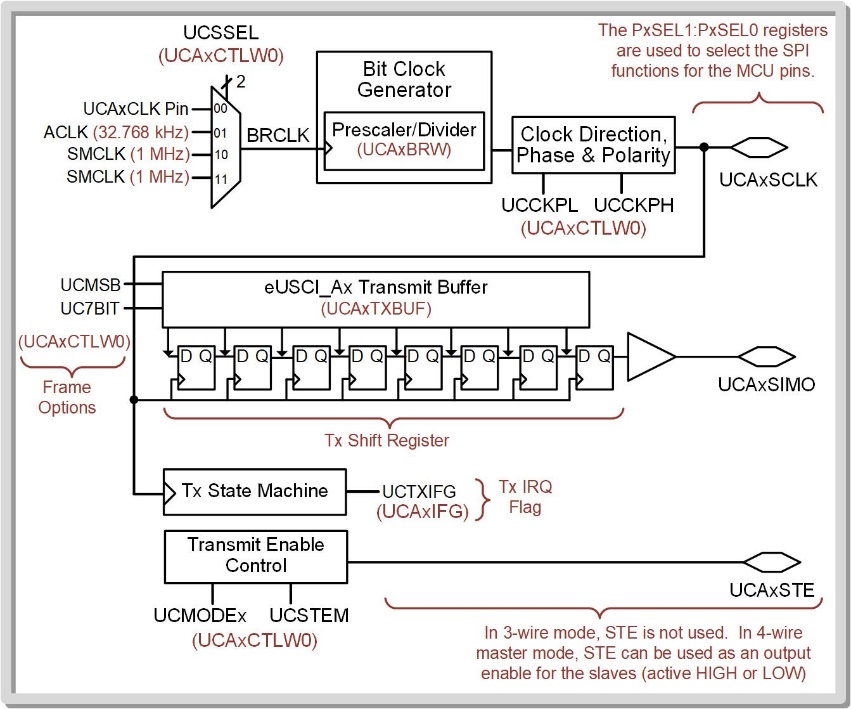 14.2     Serial Peripheral Interface (SPI)
Ch. 14: Serial Communication in C
14.2.3 SPI Slave Operation on the MSP430FR2355
14.2.3.1 Transmitting Data as the SPI Slave
To put into slave mode (default), configure UCMST=0.
Remember the slave doesn’t provide a clock, so there is no UCSSEL and BRW setup needed.
SCLK comes into the peripheral from the external master.
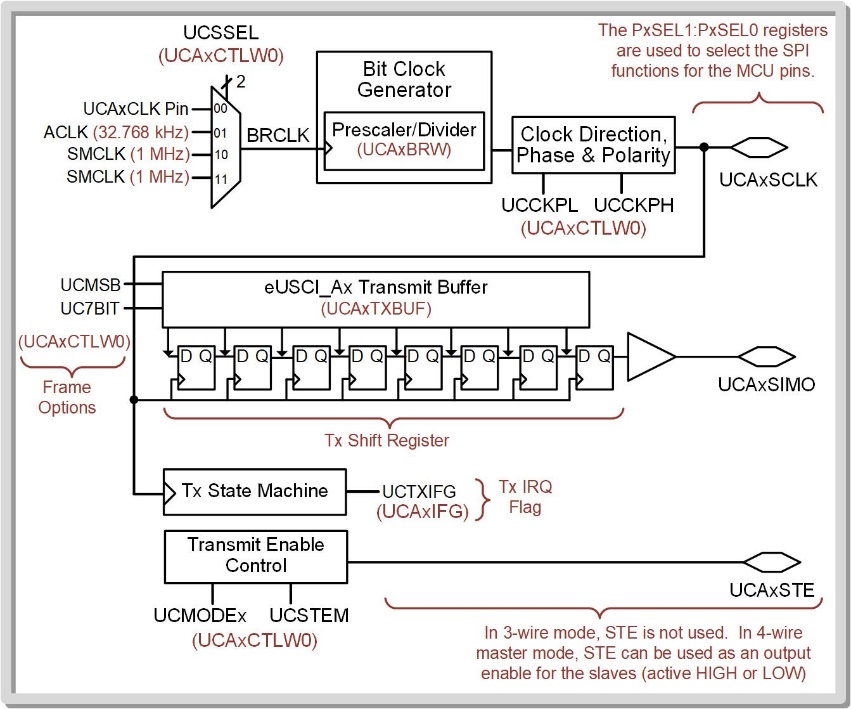 14.2     Serial Peripheral Interface (SPI)
Ch. 14: Serial Communication in C
14.2.3 SPI Slave Operation on the MSP430FR2355
14.2.3.1 Transmitting Data as the SPI Slave
To put into slave mode (default), configure UCMST=0.
Remember the slave doesn’t provide a clock, so there is no UCSSEL and BRW setup needed.
SCLK comes into the peripheral from the external master.
The clock phase and polarity DO need to be configured.
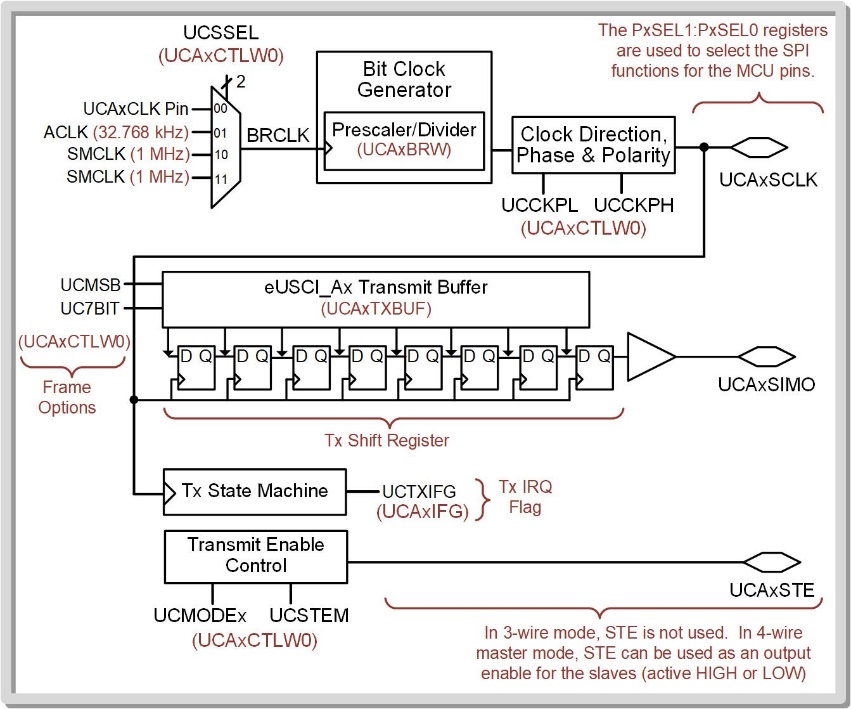 14.2     Serial Peripheral Interface (SPI)
Ch. 14: Serial Communication in C
14.2.3 SPI Slave Operation on the MSP430FR2355
14.2.3.1 Transmitting Data as the SPI Slave
The data framing and STE behavior needs to be configured to match the master. - 3-pin vs. 4-pin mode - STE polarity - LSB vs. MSB  - 8-bit vs. 7-bit
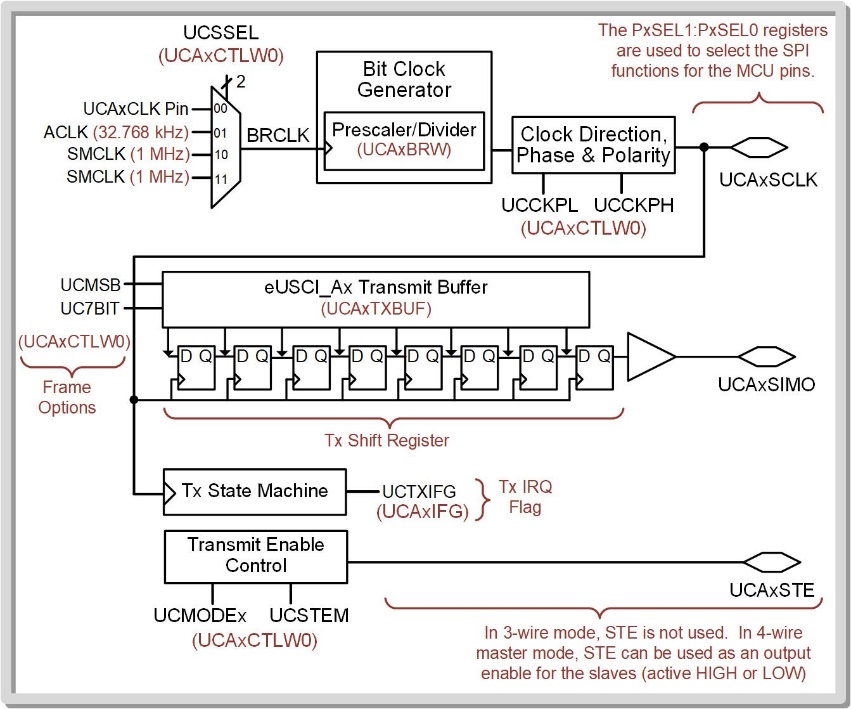 14.2     Serial Peripheral Interface (SPI)
Ch. 14: Serial Communication in C
14.2.3 SPI Slave Operation on the MSP430FR2355
14.2.3.1 Transmitting Data as the SPI Slave
Transmitting as a SPI slave consists of placing data into the Tx buffer and then waiting for the master to send eight SCLK pulses to shift the data out.
The slave never knows when SCLK will arrive.
It must use the TXIFG to indicate data has been taken by the master.
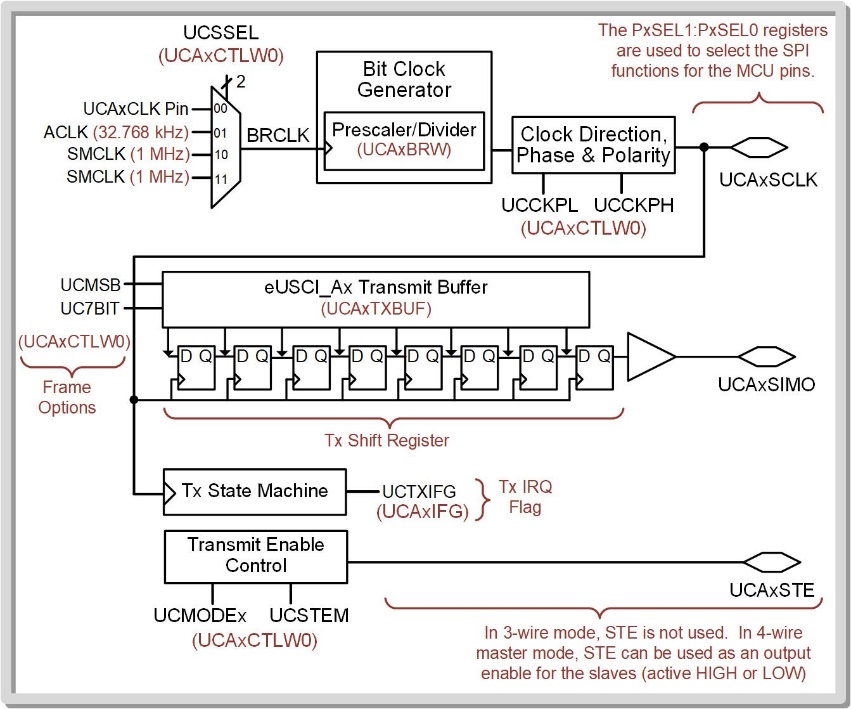 14.2     Serial Peripheral Interface (SPI)
Ch. 14: Serial Communication in C
14.2.3 SPI Slave Operation on the MSP430FR2355
14.2.3.2 Receiving Data as the SPI Slave
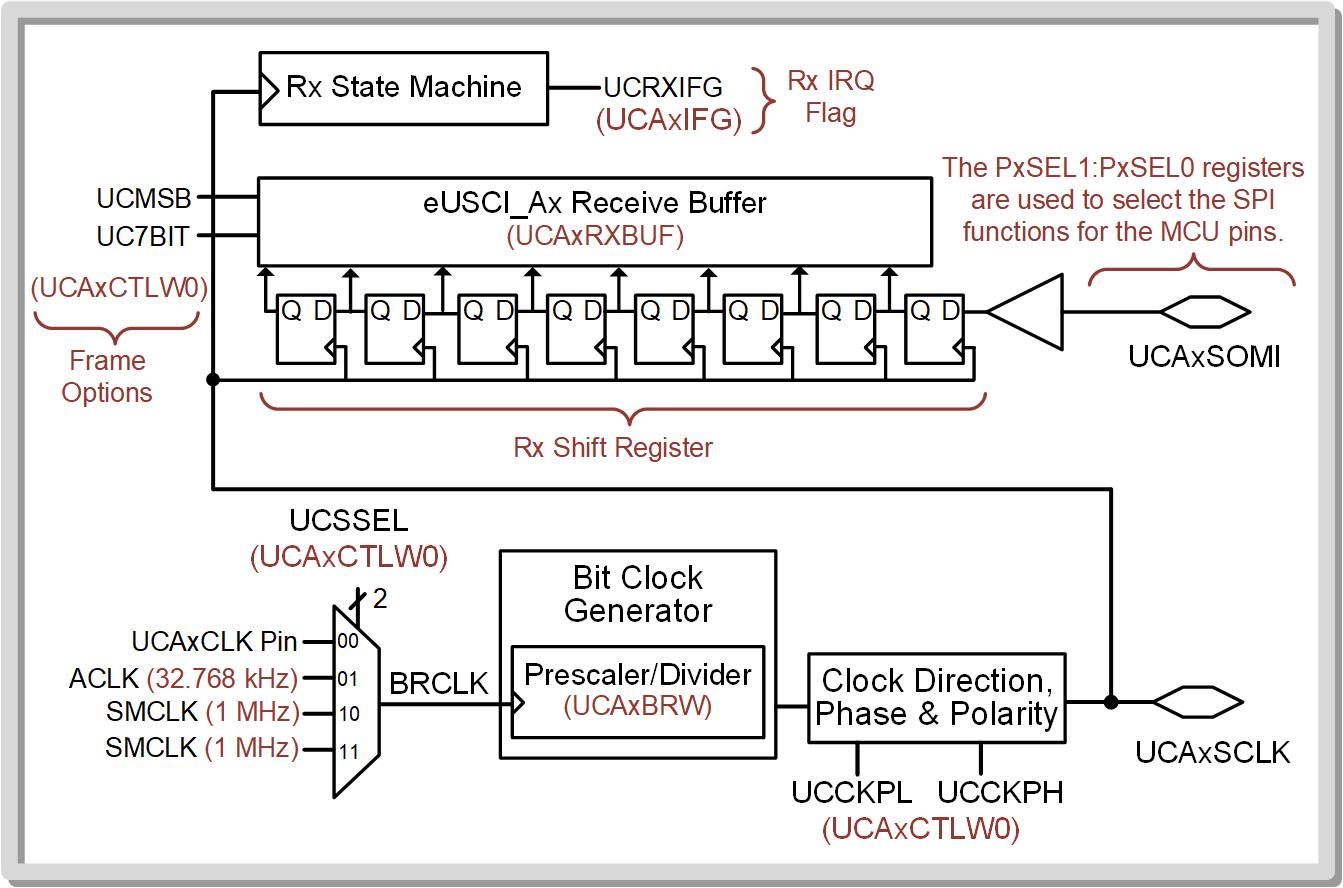 14.2     Serial Peripheral Interface (SPI)
Ch. 14: Serial Communication in C
14.2.3 SPI Slave Operation on the MSP430FR2355
14.2.3.2 Receiving Data as the SPI Slave
Configure the SPI peripheral to match the master.
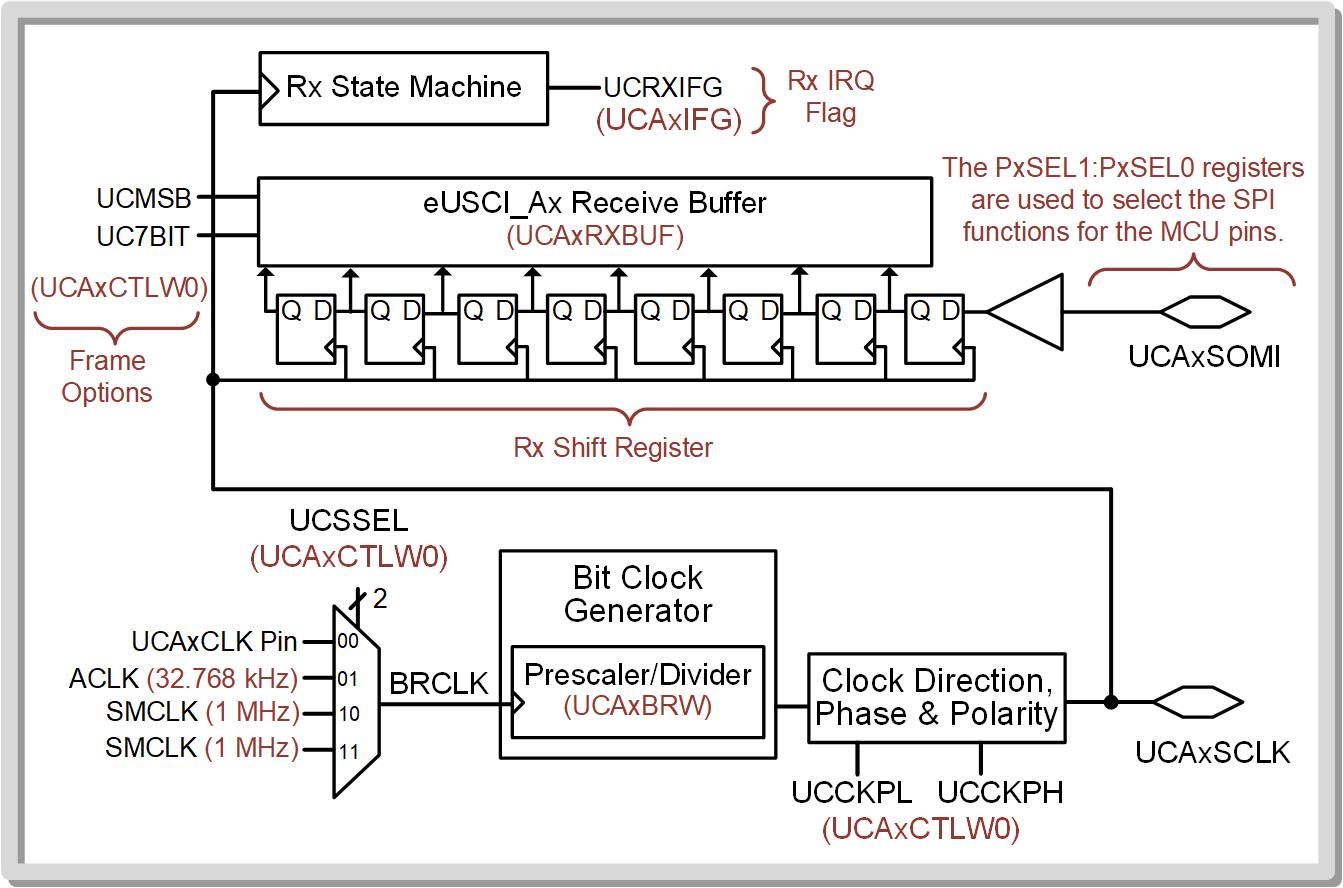 14.2     Serial Peripheral Interface (SPI)
Ch. 14: Serial Communication in C
14.2.3 SPI Slave Operation on the MSP430FR2355
14.2.3.2 Receiving Data as the SPI Slave
Configure the SPI peripheral to match the master.
Wait for the RXIFG IRQ to fire.
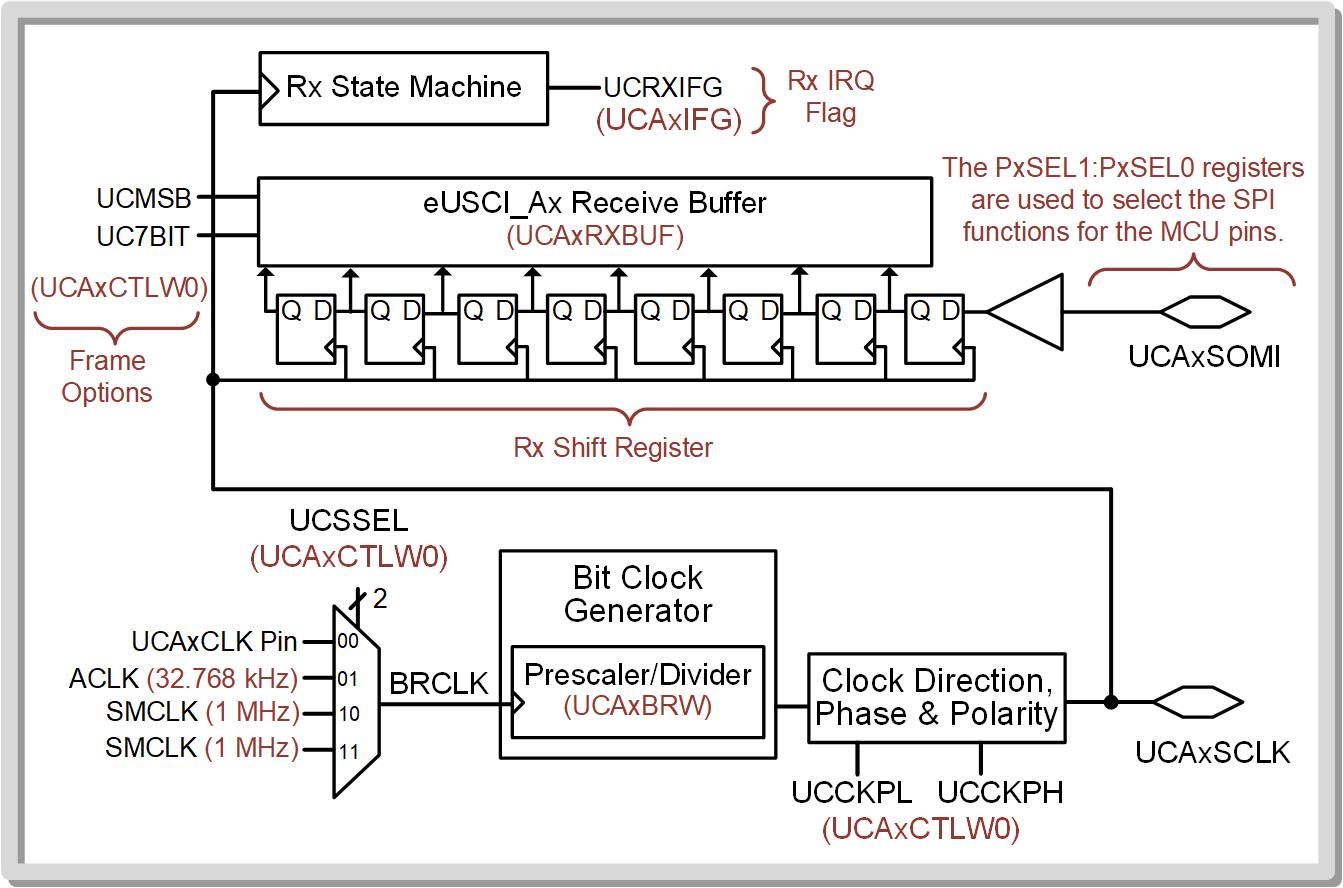 14.2     Serial Peripheral Interface (SPI)
Ch. 14: Serial Communication in C
14.2.3 SPI Slave Operation on the MSP430FR2355
14.2.3.2 Receiving Data as the SPI Slave
Configure the SPI peripheral to match the master.
Wait for the RXIFG IRQ to fire.
Read RX Buffer.
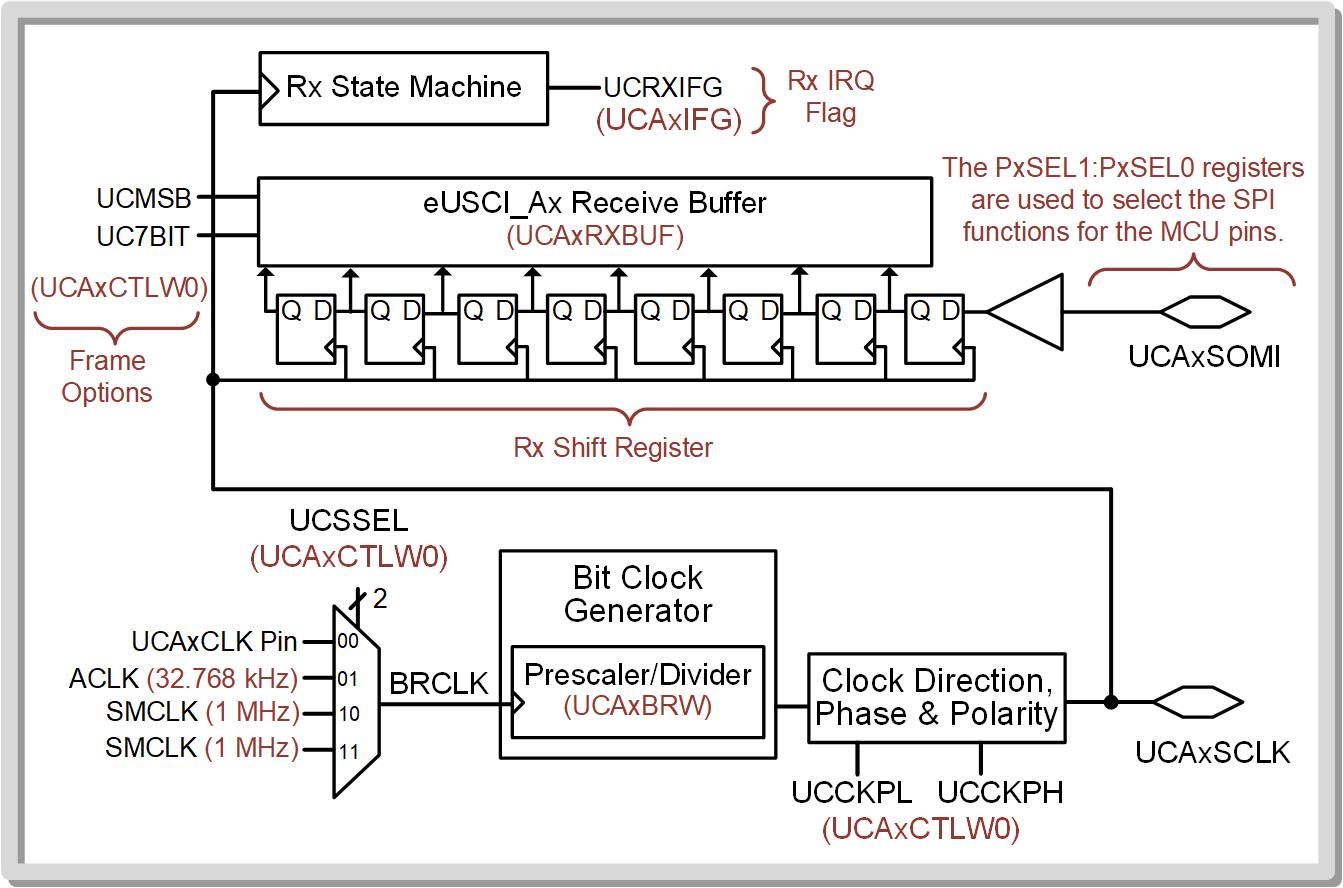 14.2     Serial Peripheral Interface (SPI)
Embedded Systems Design
Chapter 14: Serial Communications in C
14.2.3   Serial Peripheral Interface (SPI) – Slave Operation
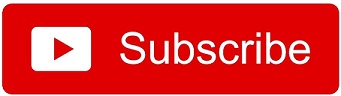 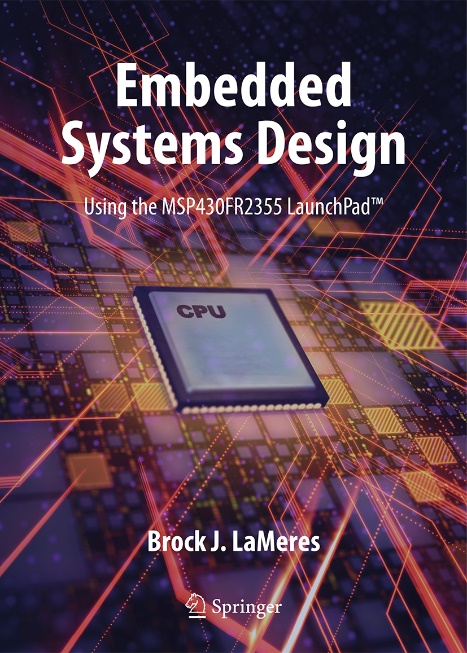 www.youtube.com/c/DigitalLogicProgramming_LaMeres
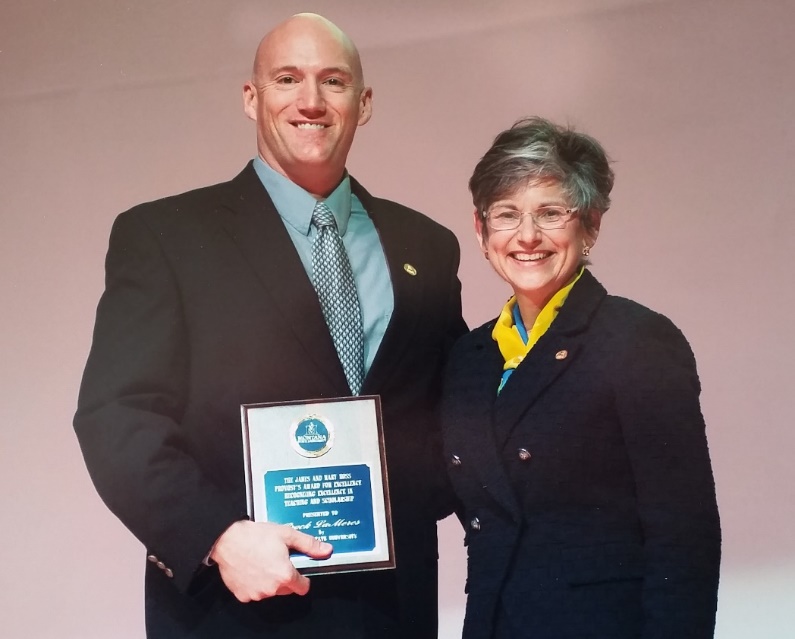 Brock J. LaMeres, Ph.D.